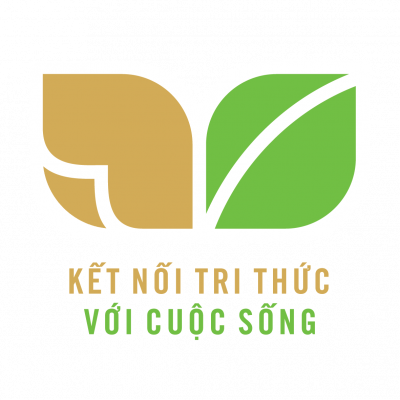 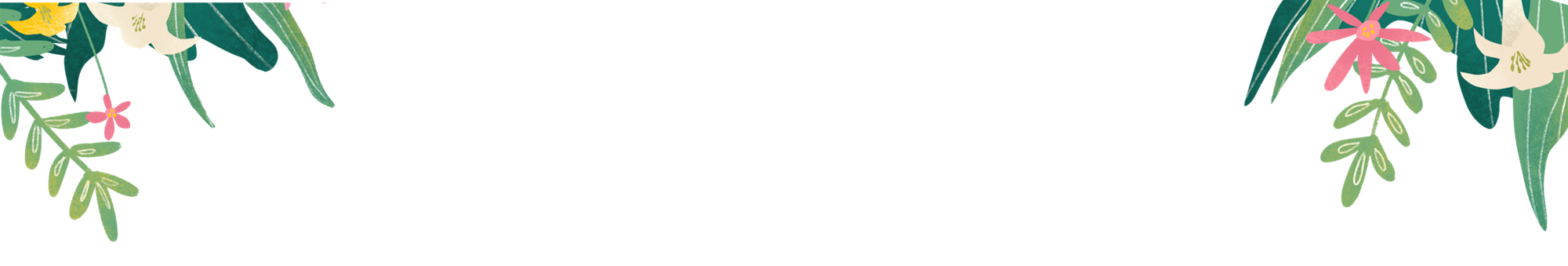 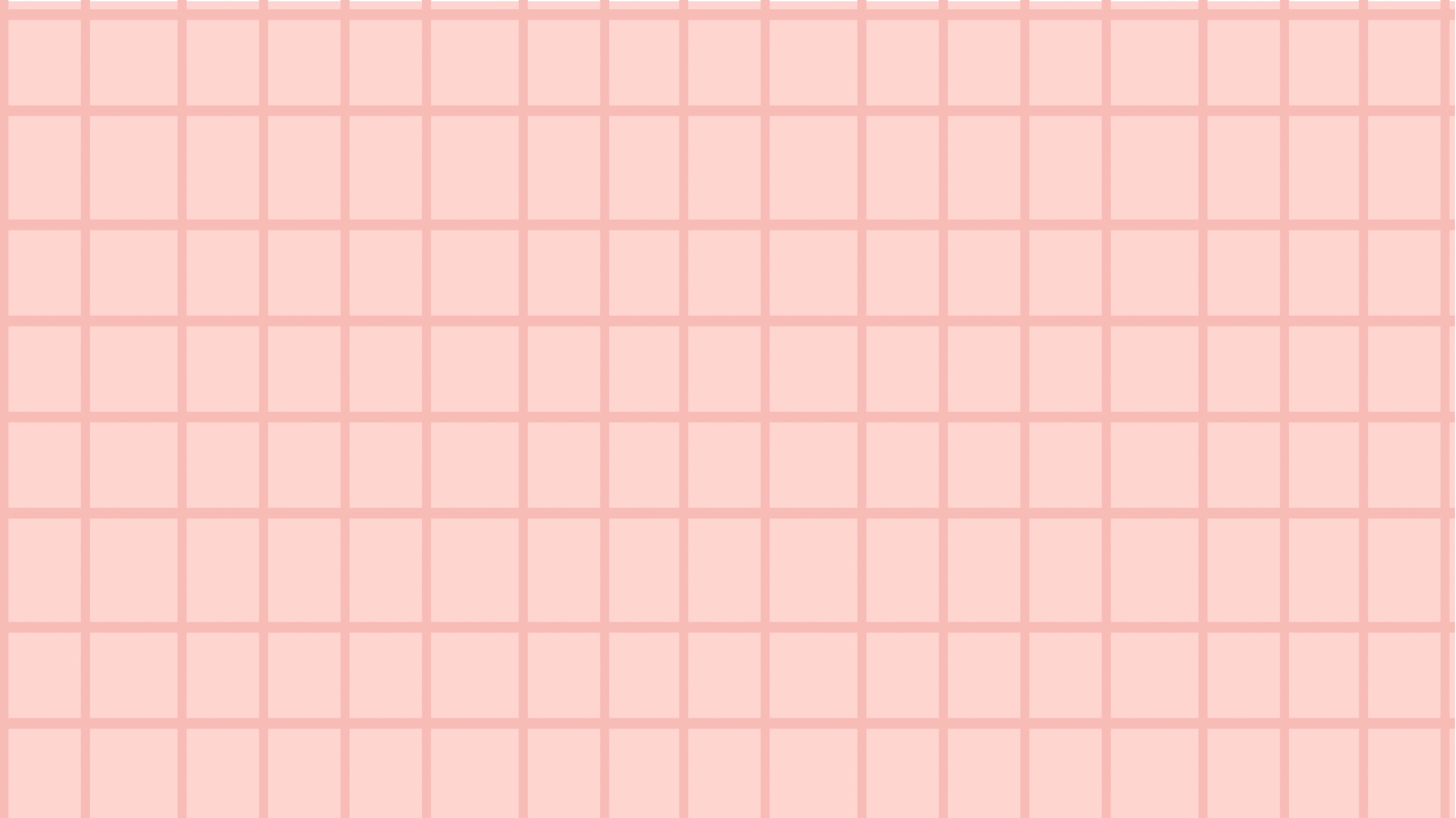 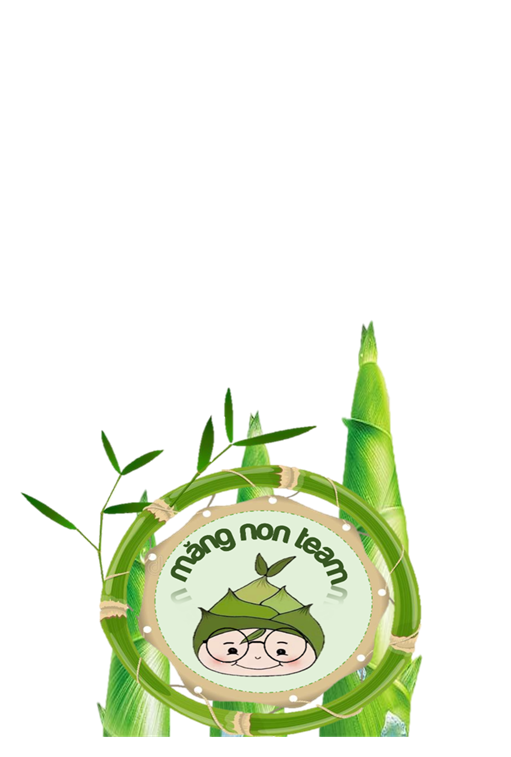 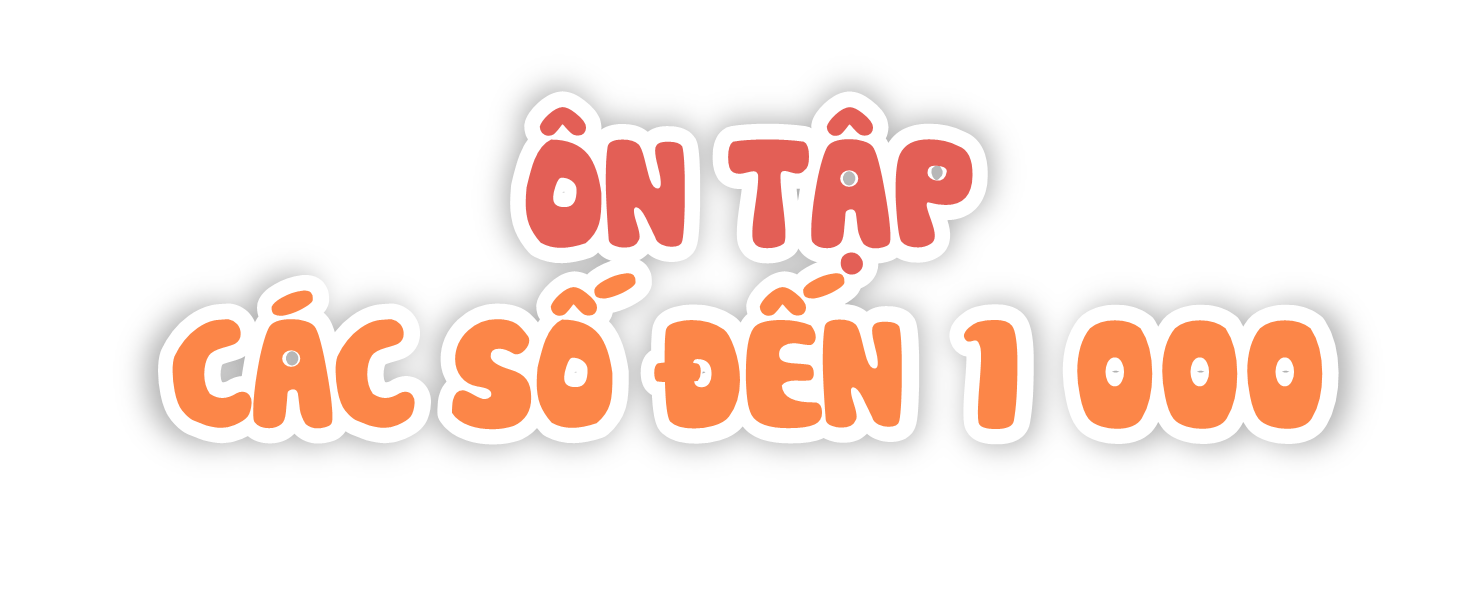 TOÁN  3
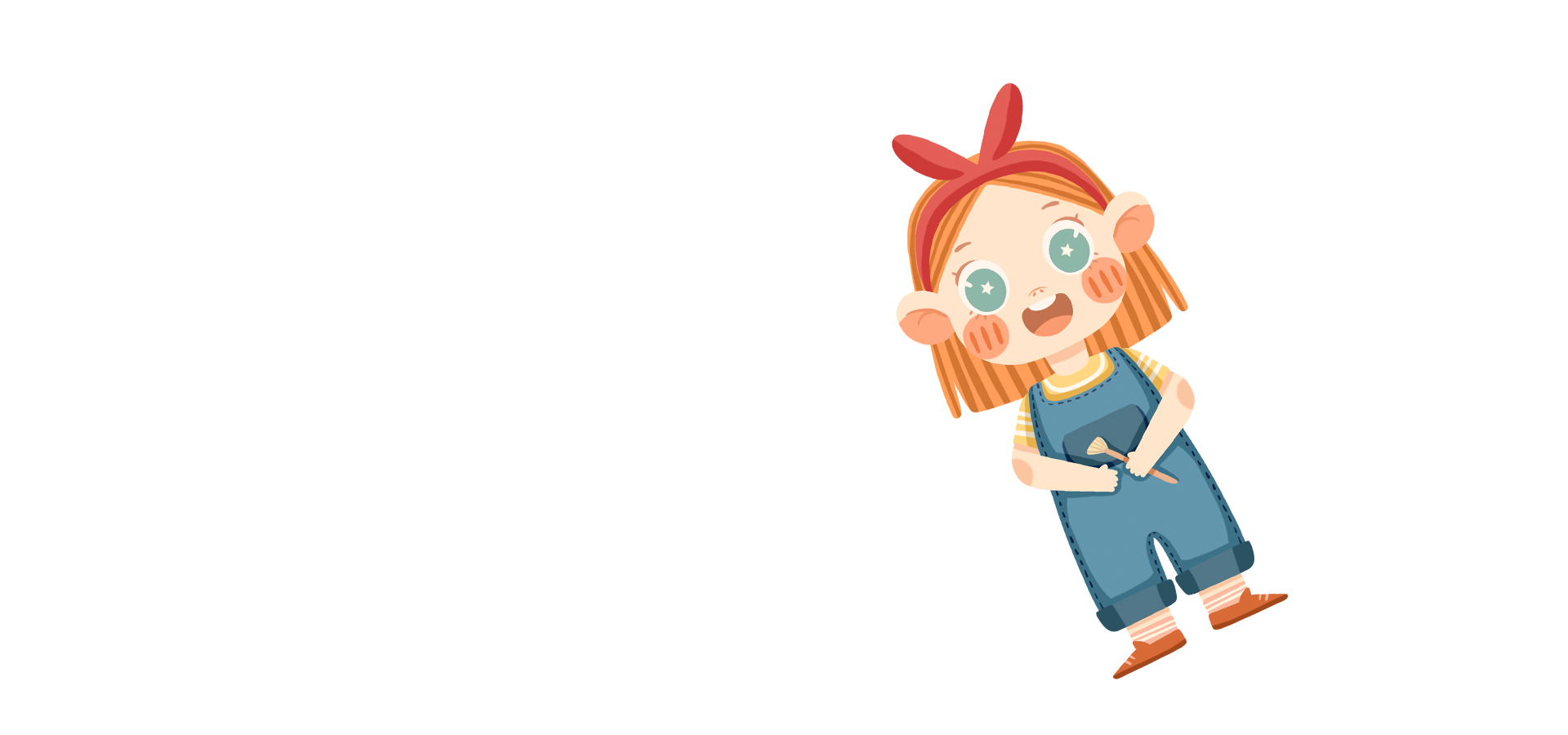 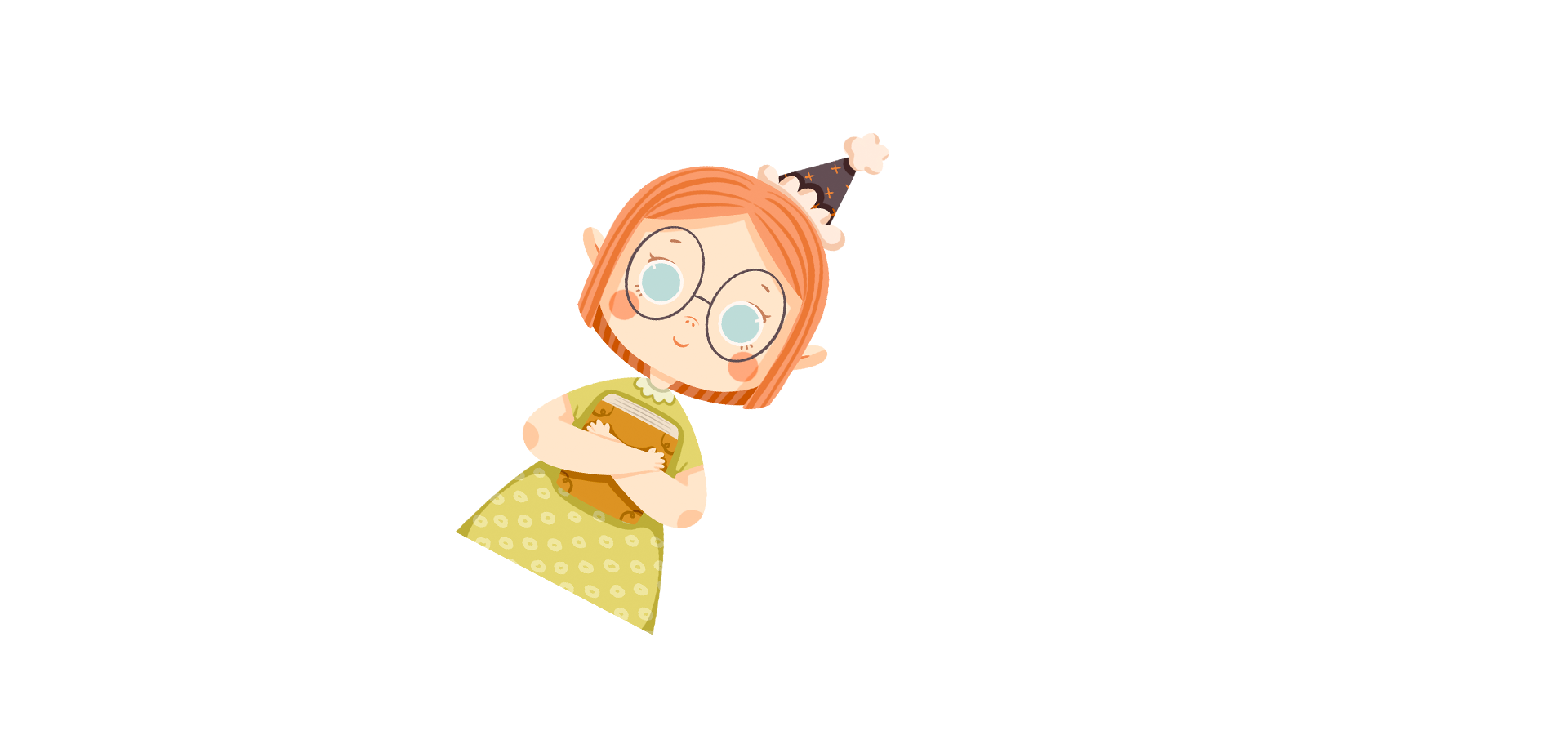 (Tiết 2)
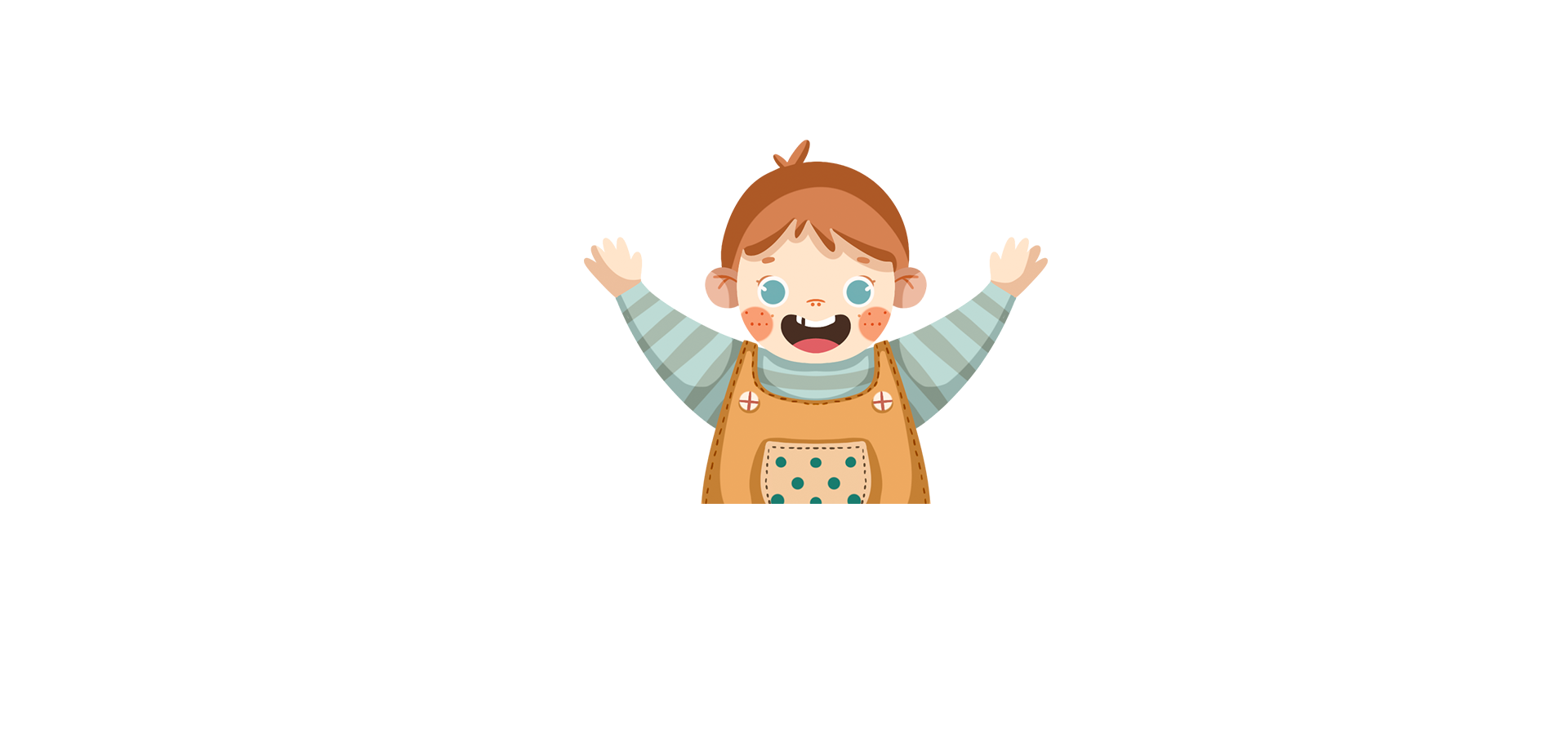 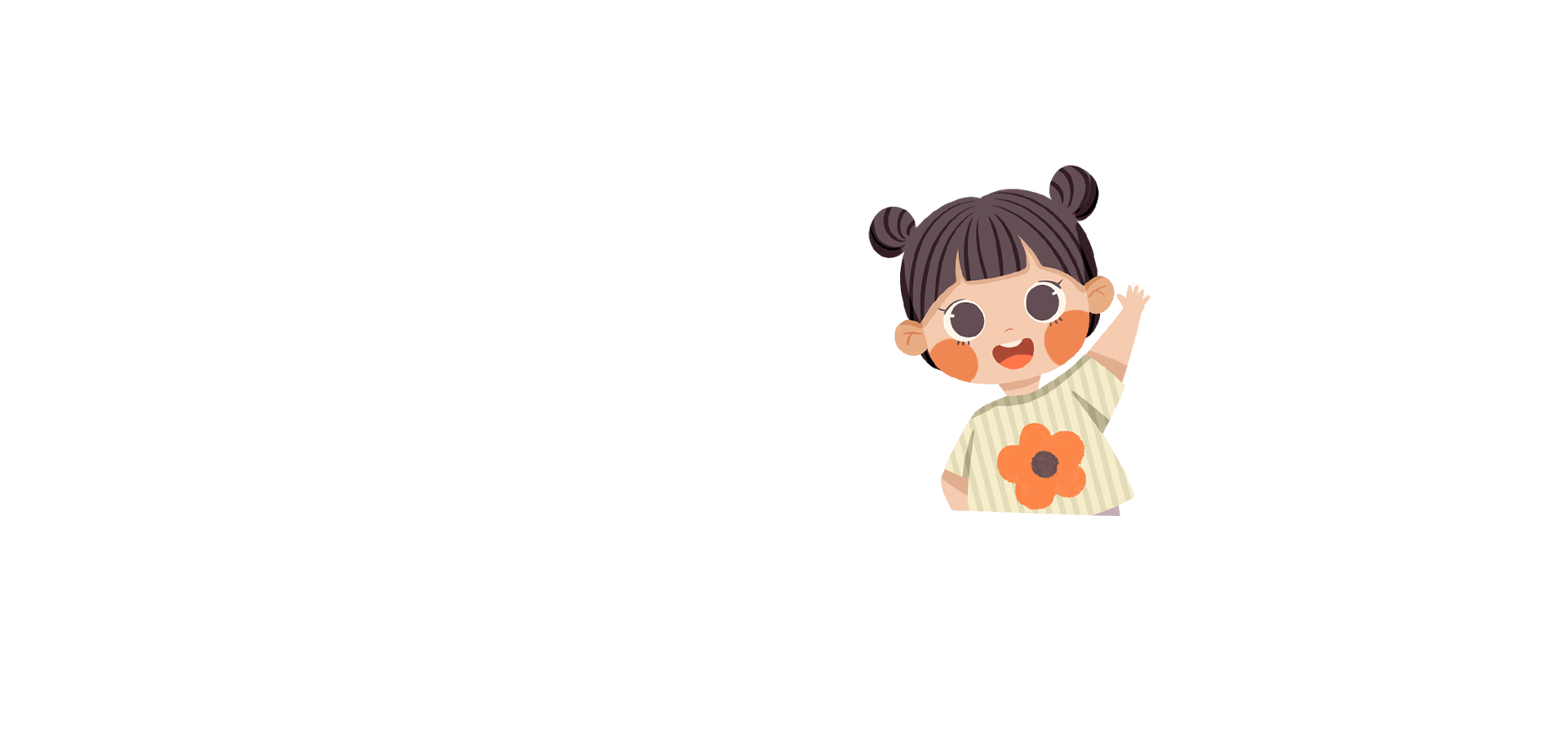 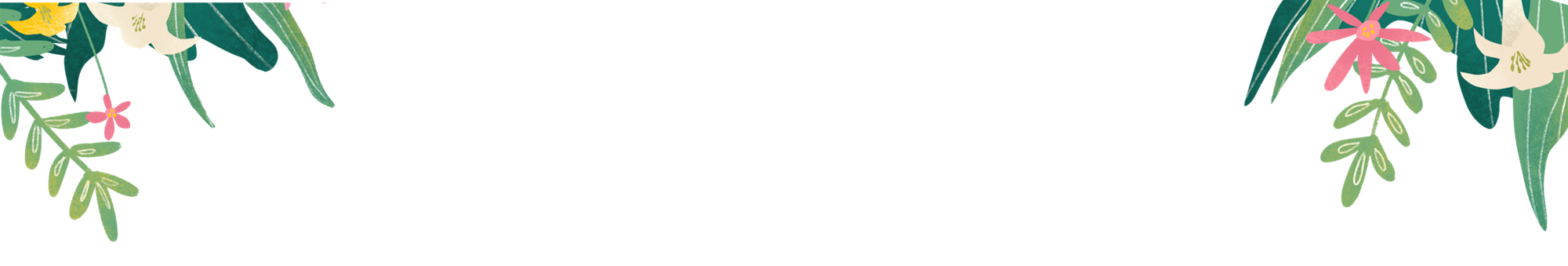 Yêu cầu cần đạt
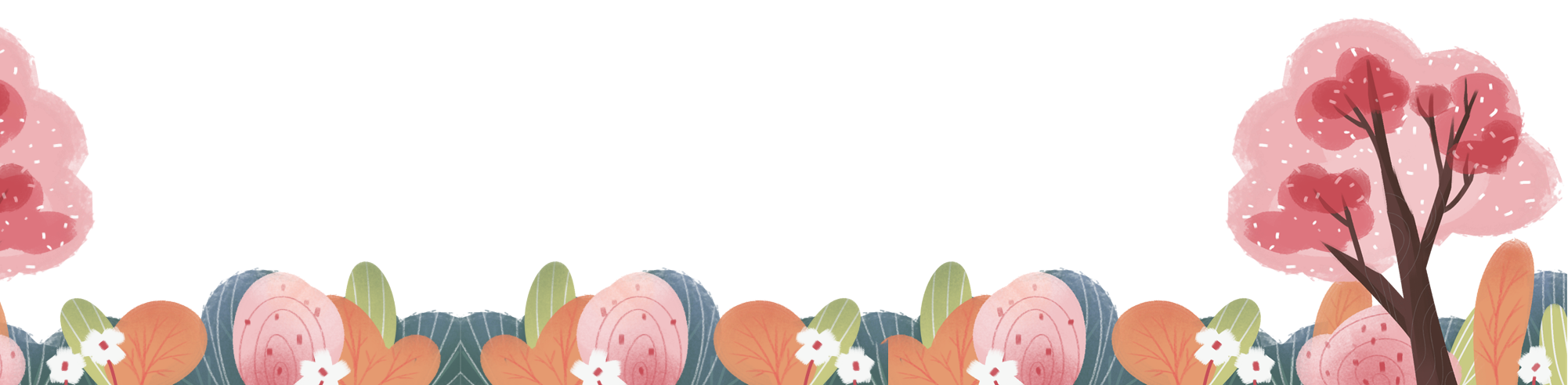 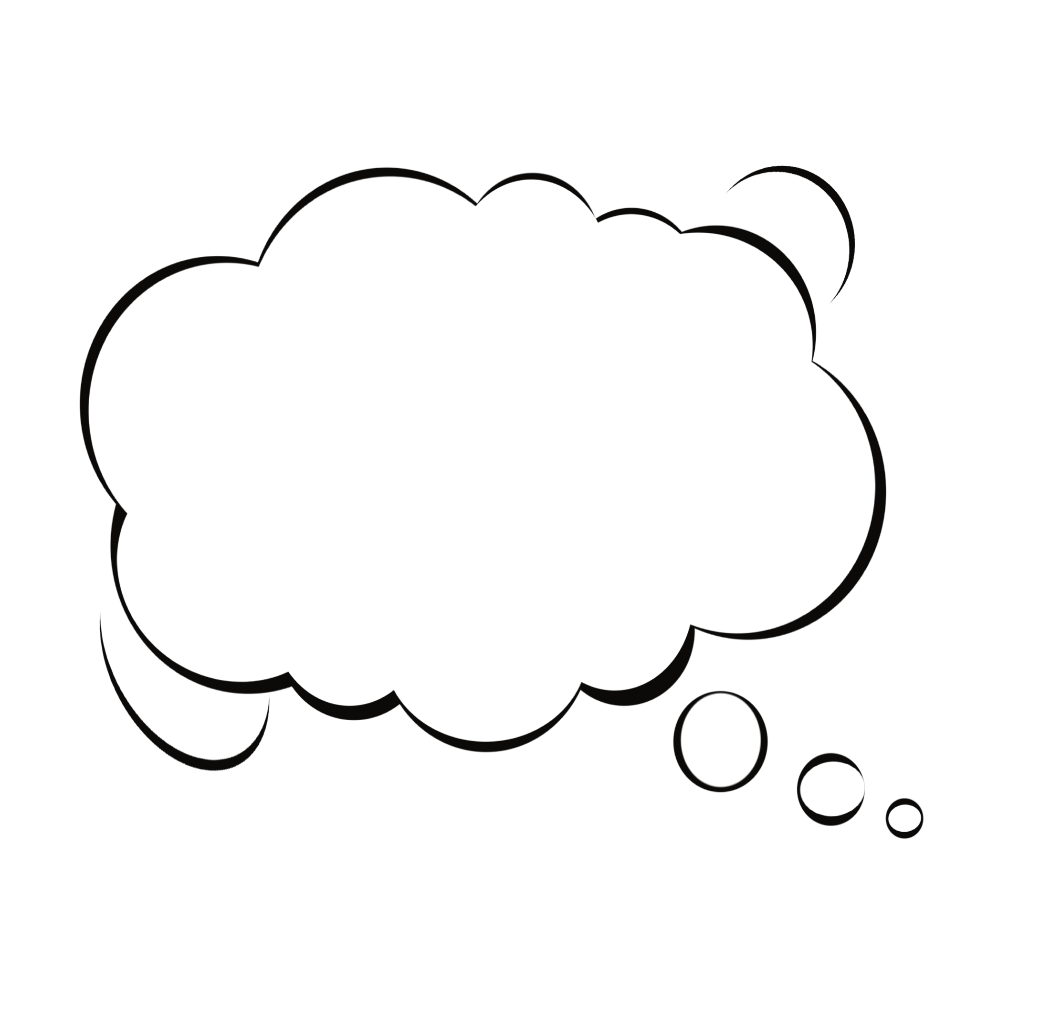 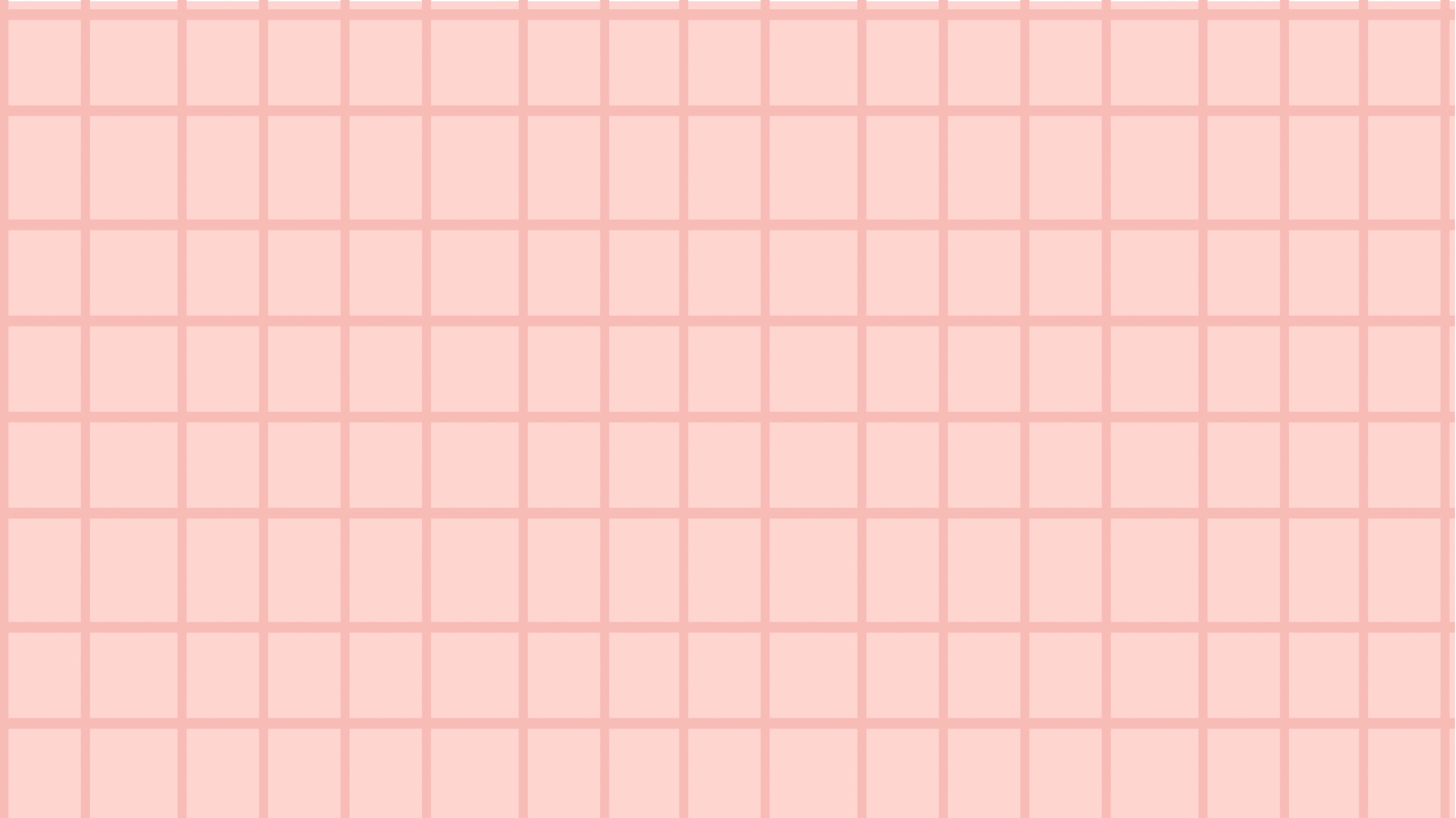 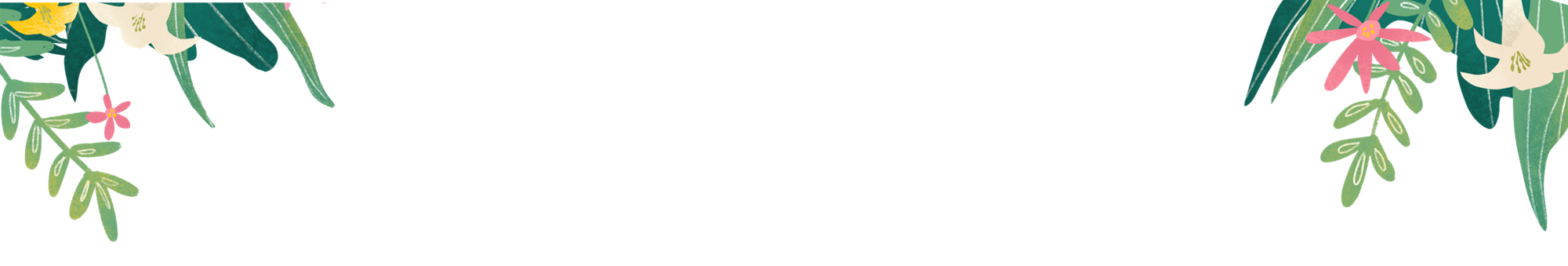 KHỞI ĐỘNG
KHỞI ĐỘNG
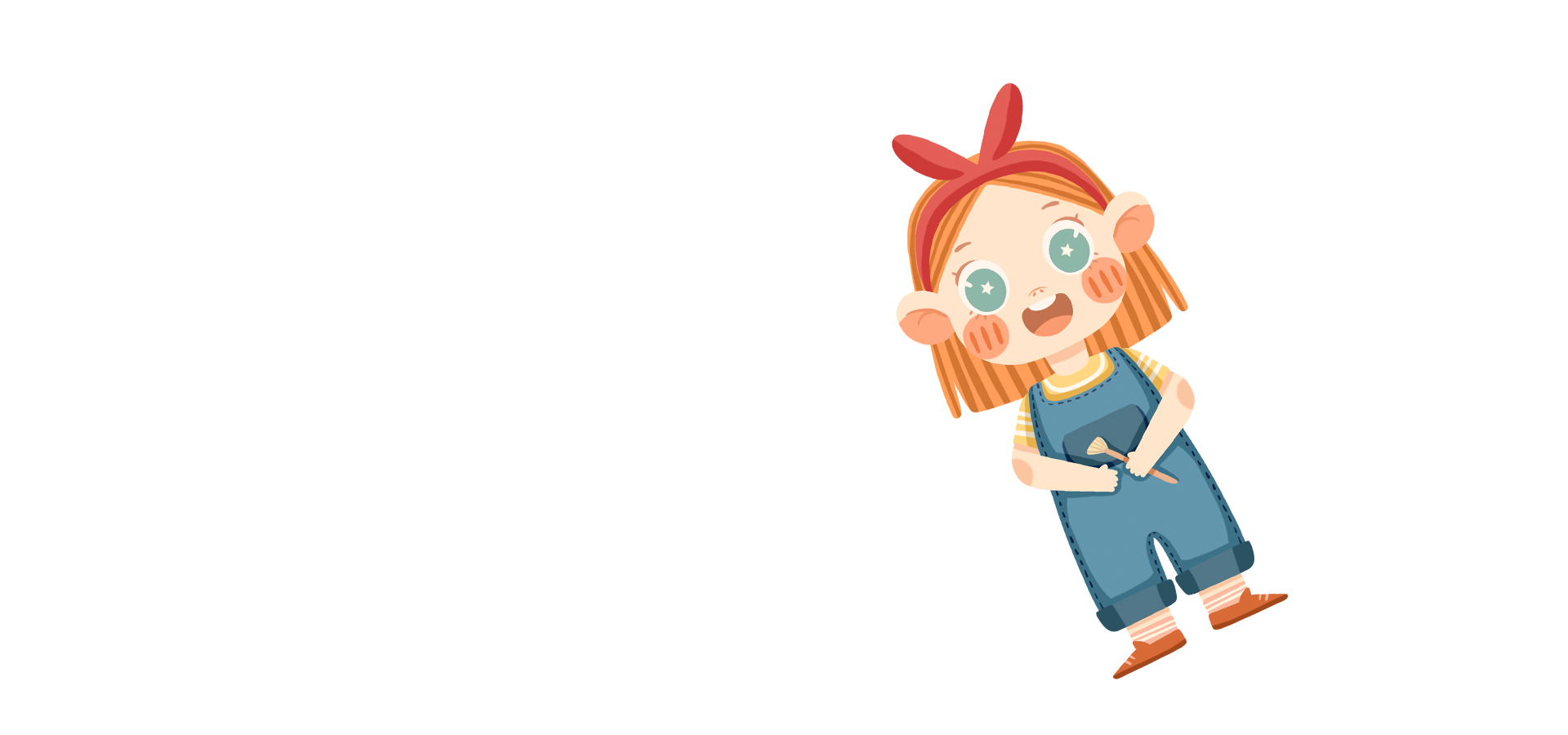 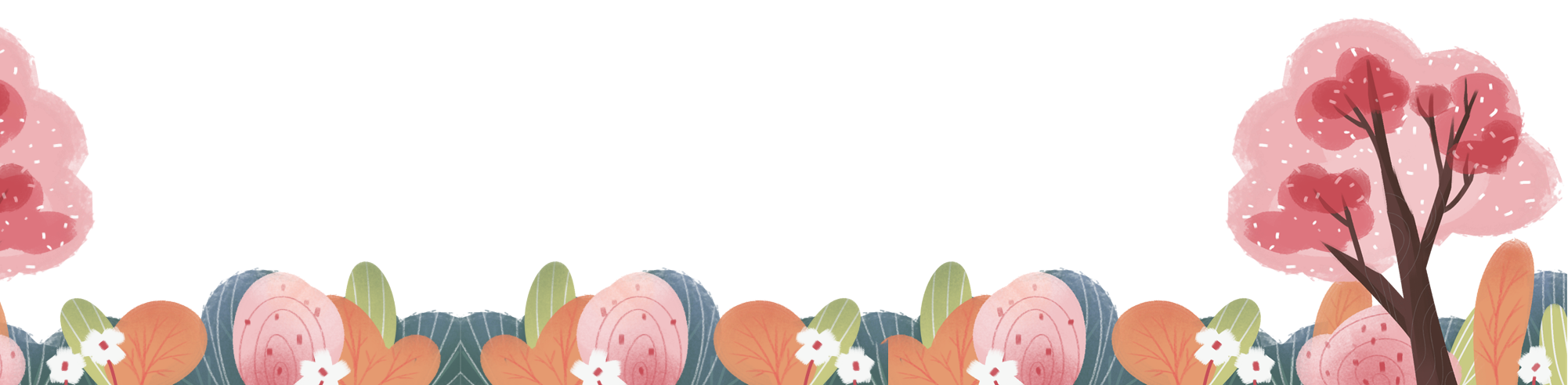 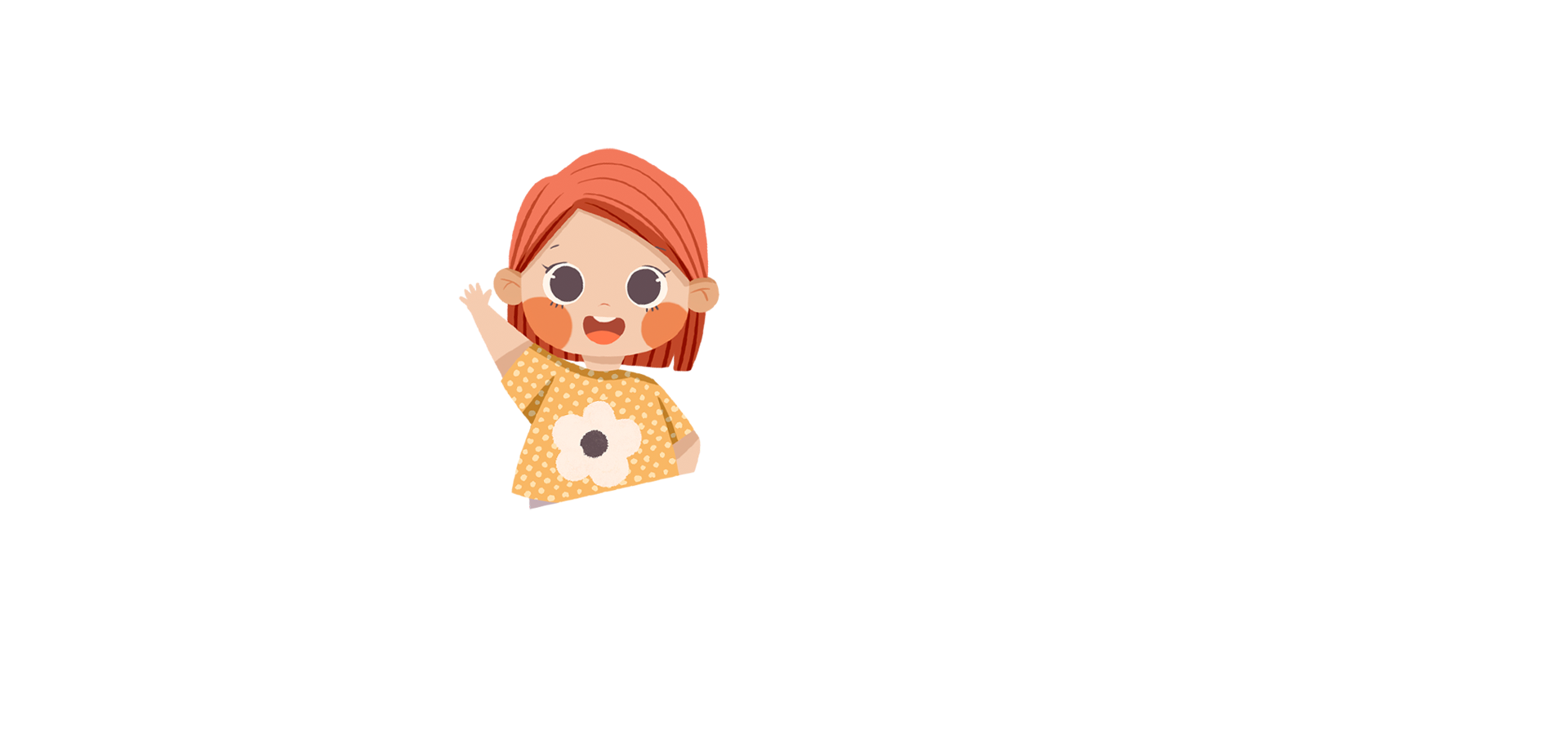 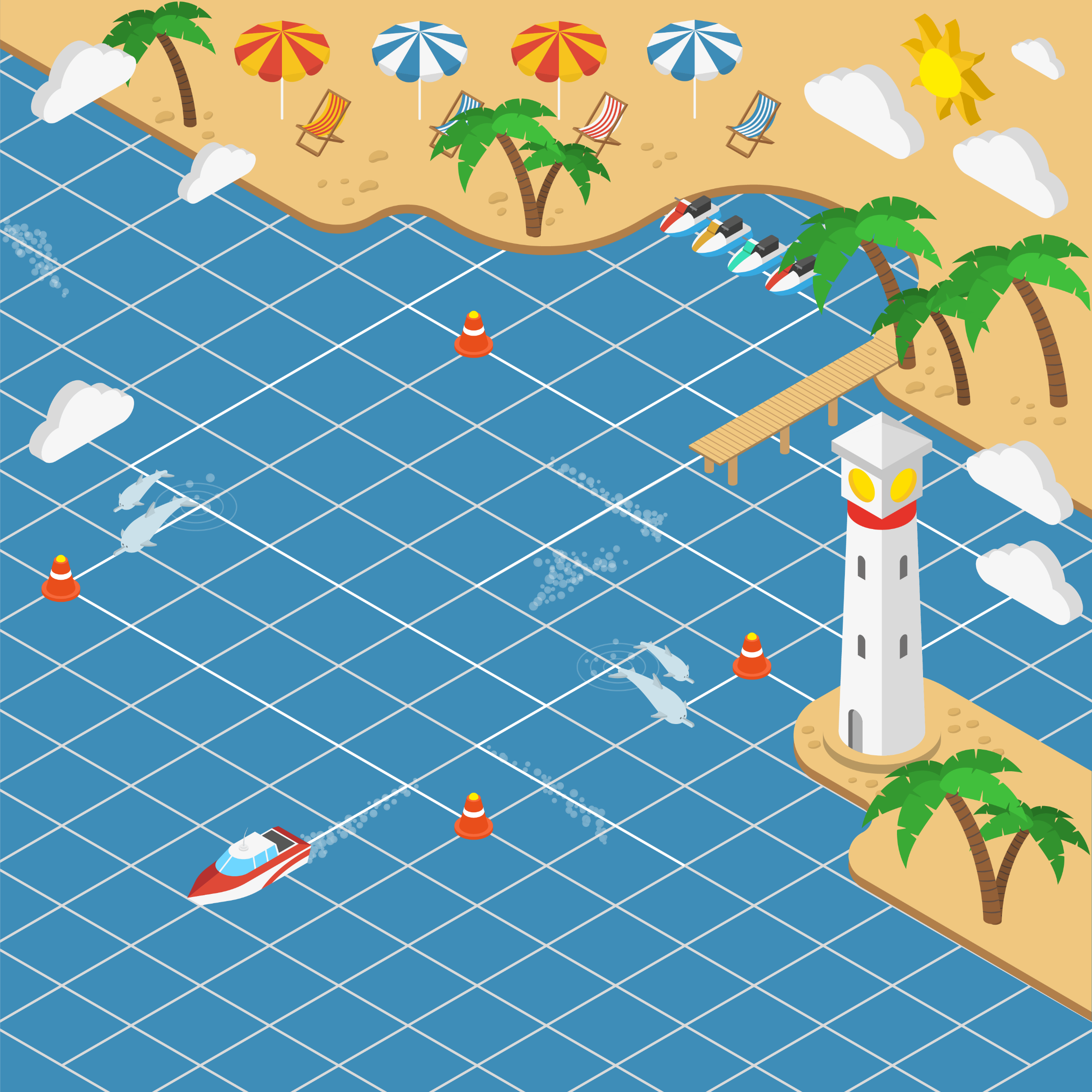 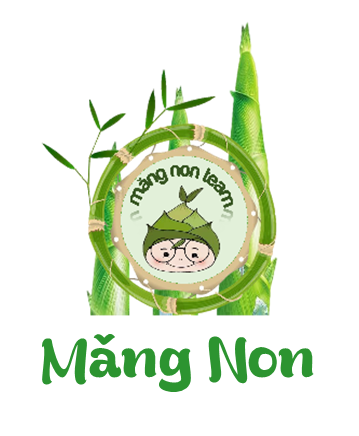 ĐƯA THUYỀN VỀ CẢNG
ĐƯA THUYỀN VỀ CẢNG
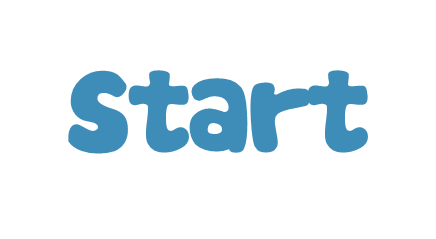 [Speaker Notes: Cơn bão lớn sắp đến, hãy giúp những con thuyền quay về cảng an toàn để tránh trú bão nhé!]
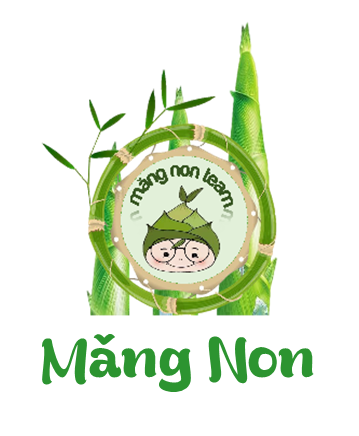 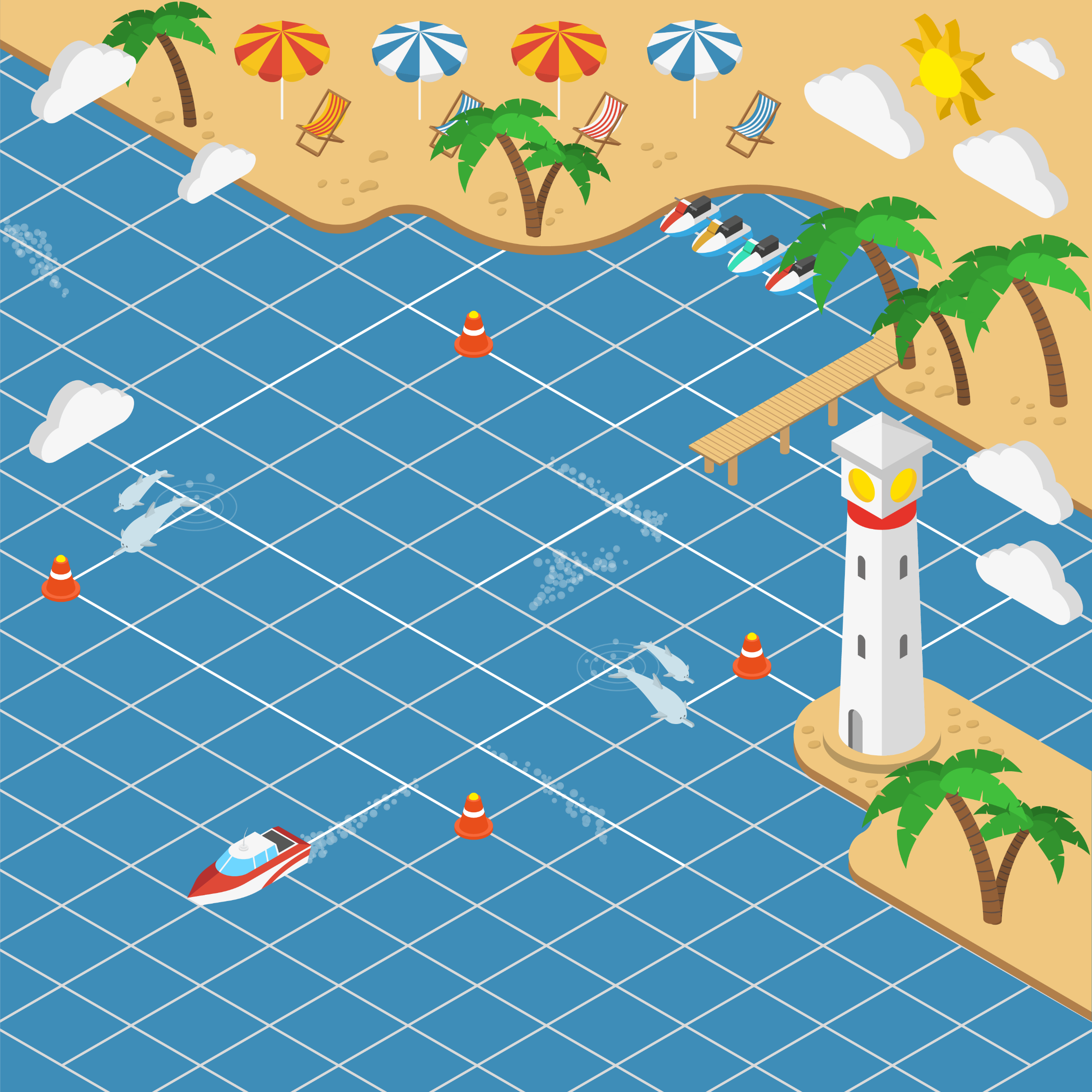 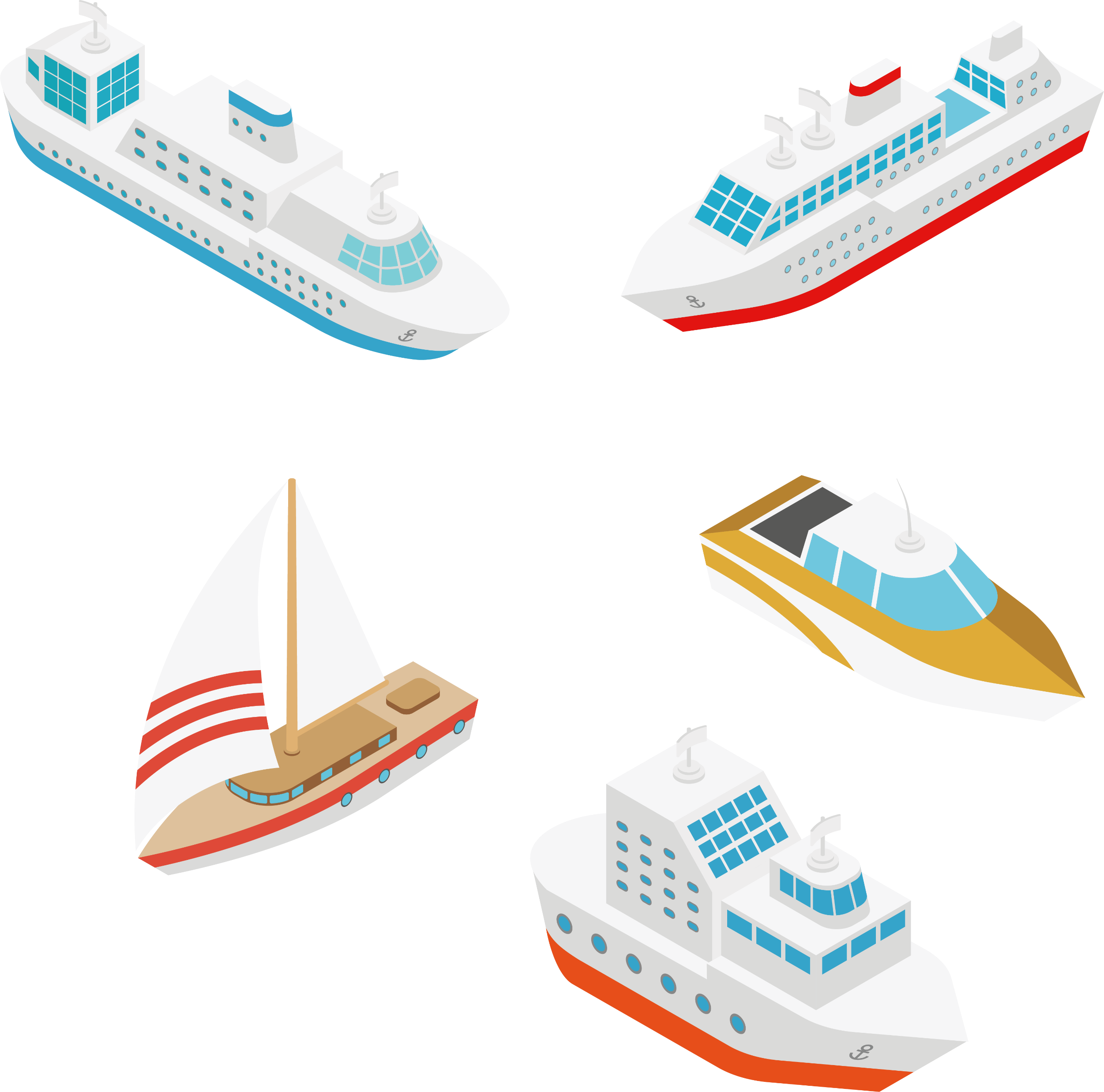 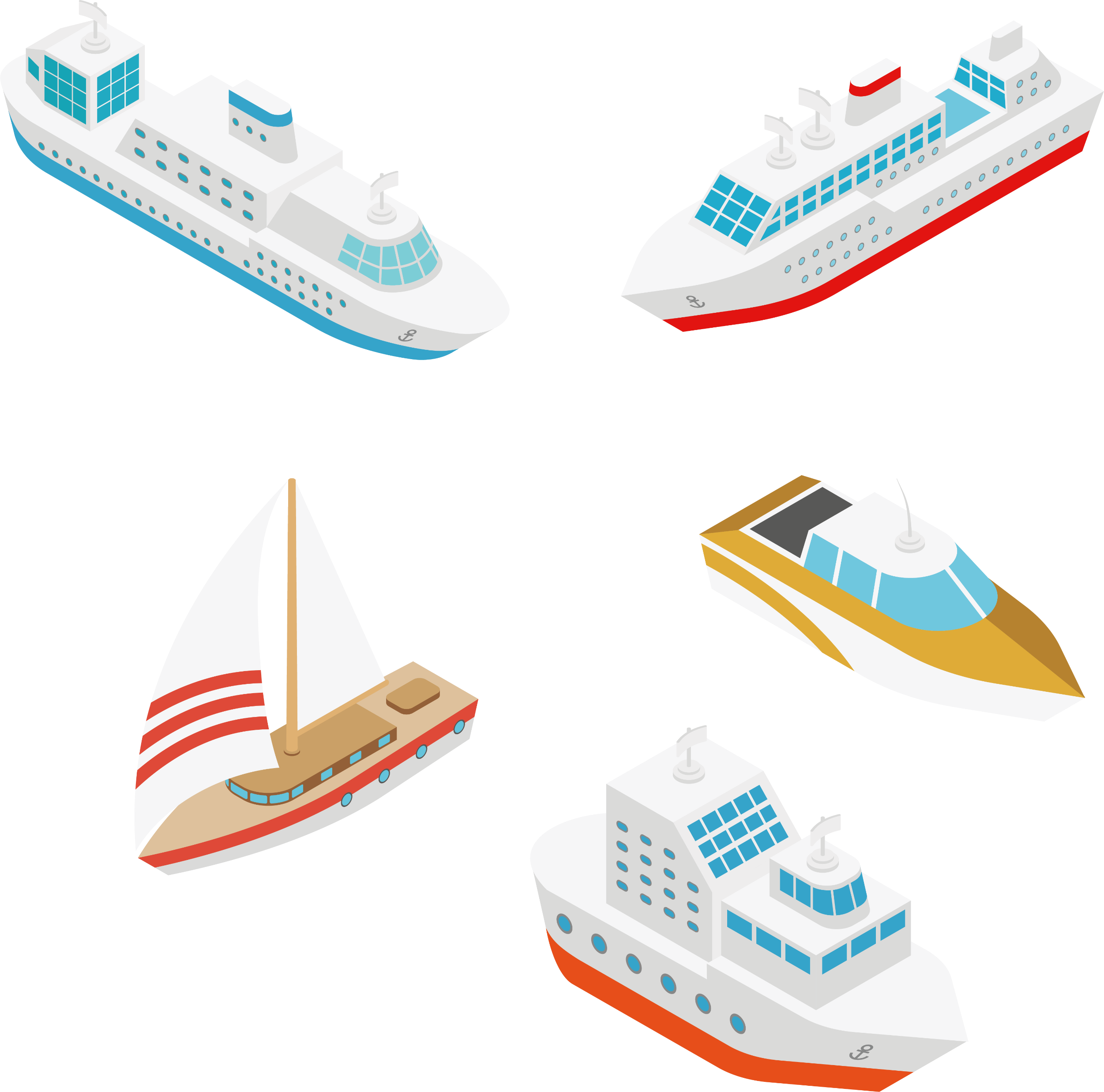 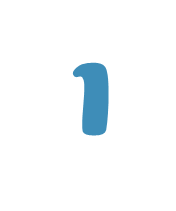 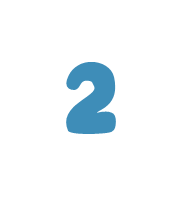 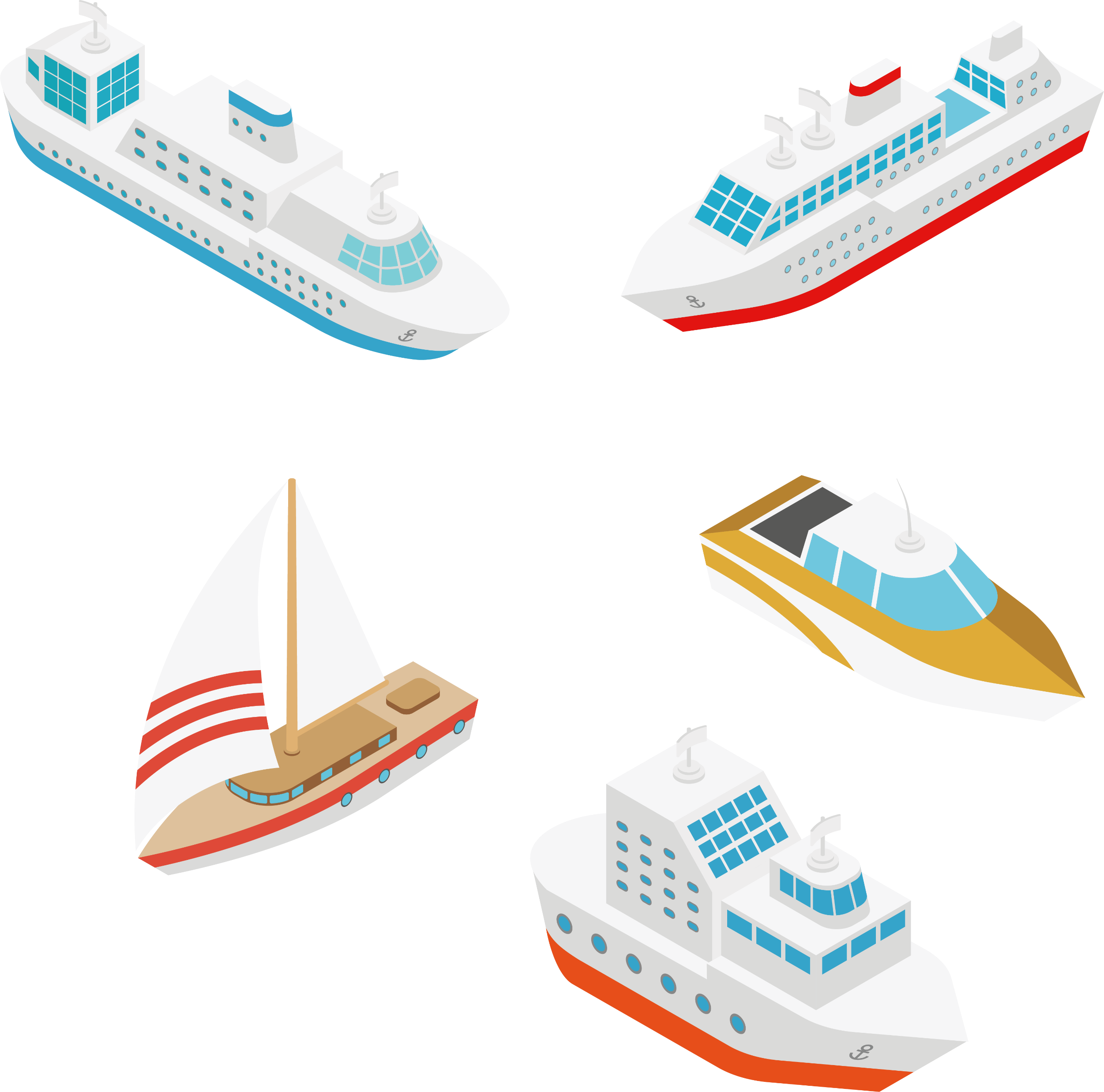 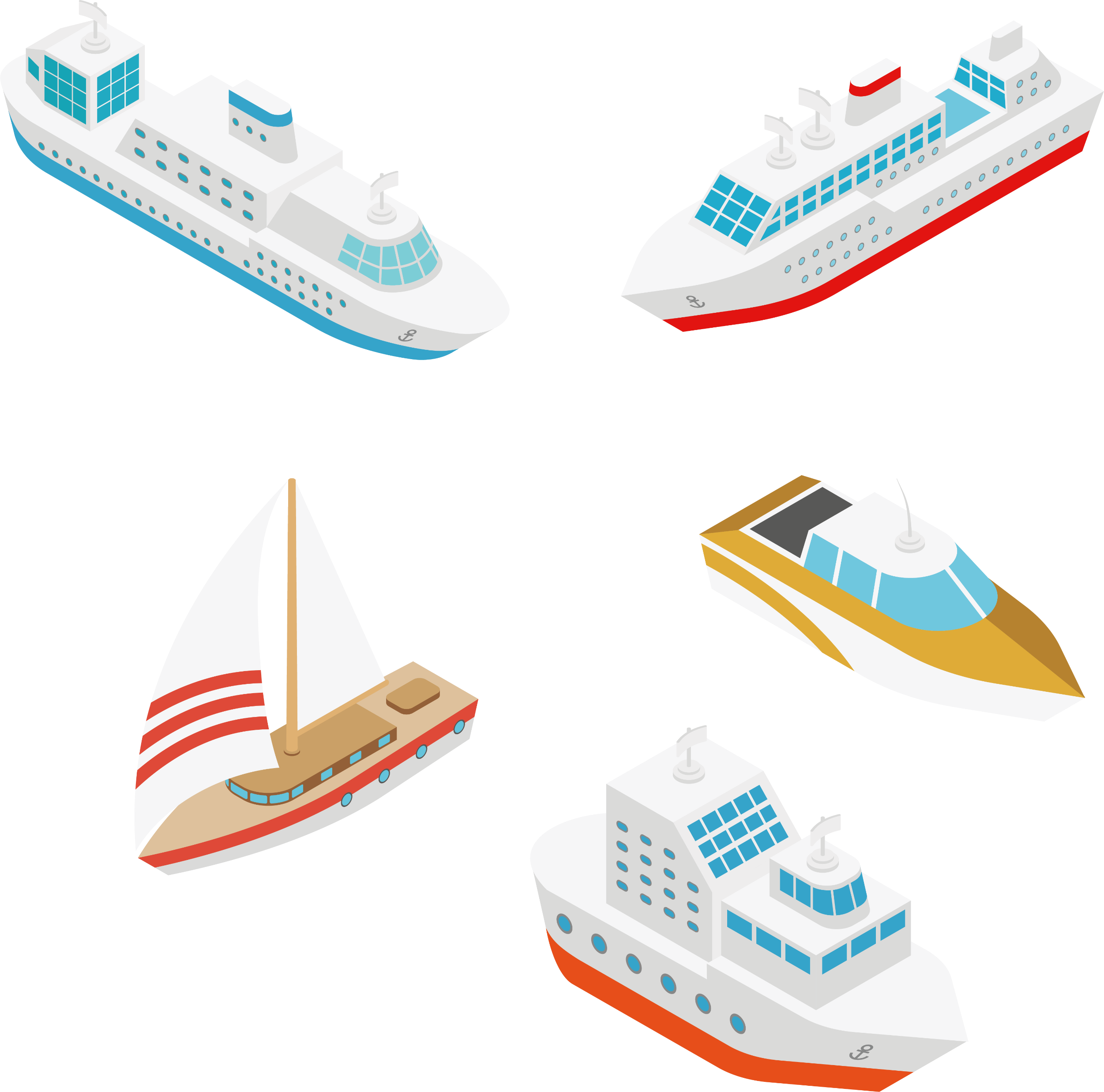 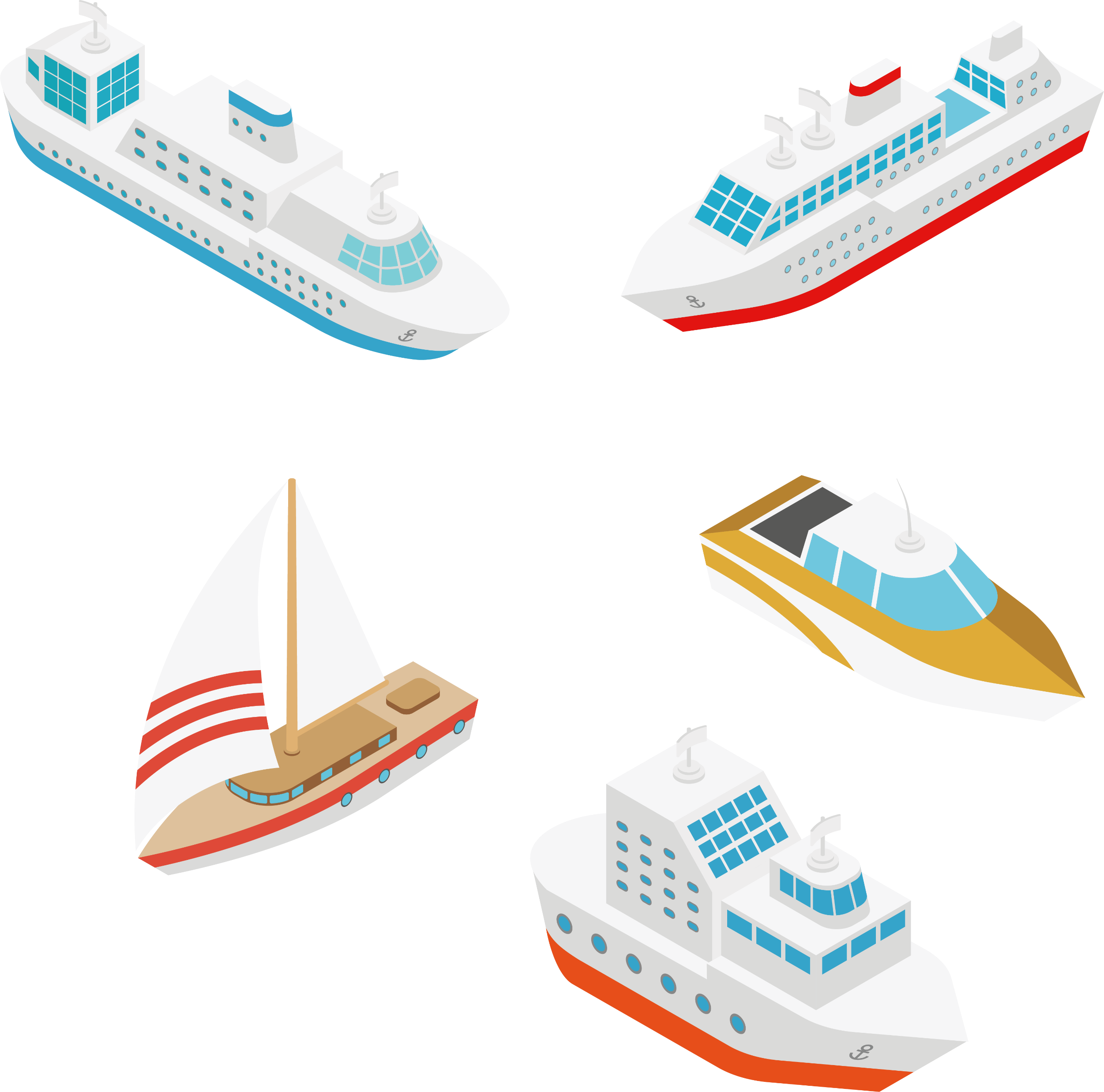 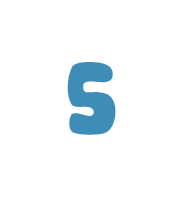 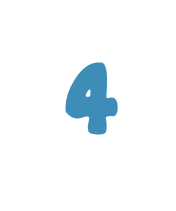 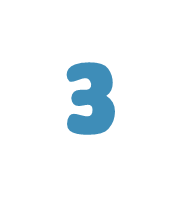 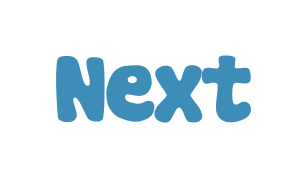 [Speaker Notes: Có 5 con thuyền cần sự trợ giúp của các bạn nhỏ, hãy click vào các con số đến đến với câu hỏi, trả lời được câu hỏi thì sẽ giúp thuyền về cảng an toàn nhé!Khi đã trả lời hết 5 câu hỉ, cick next để đưa thuyền về cảng]
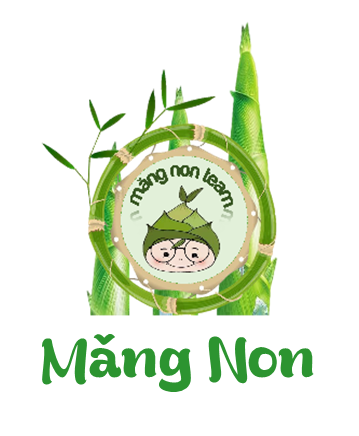 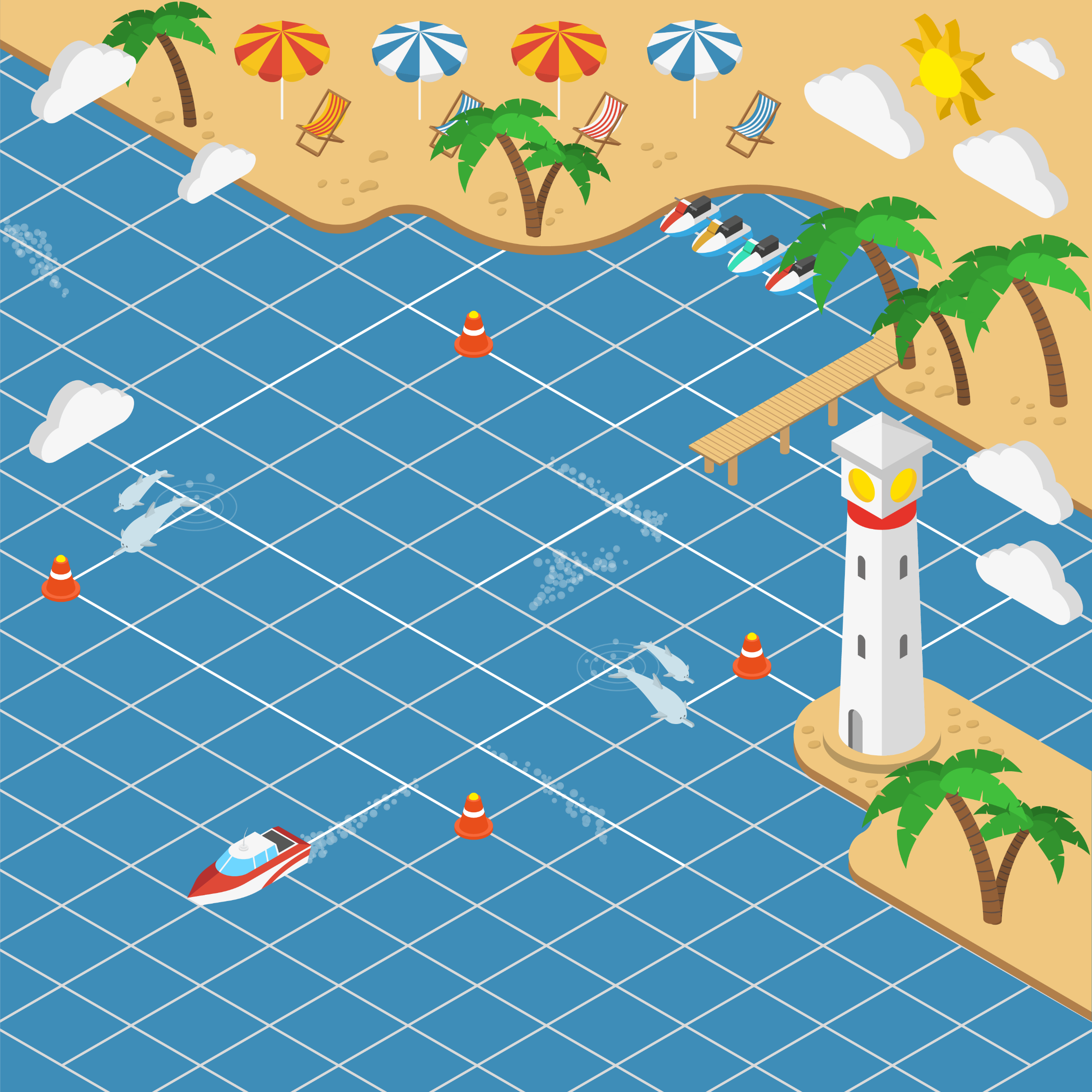 Câu hỏi: Ba trăm bảy mươi mốt                viết thành số là?
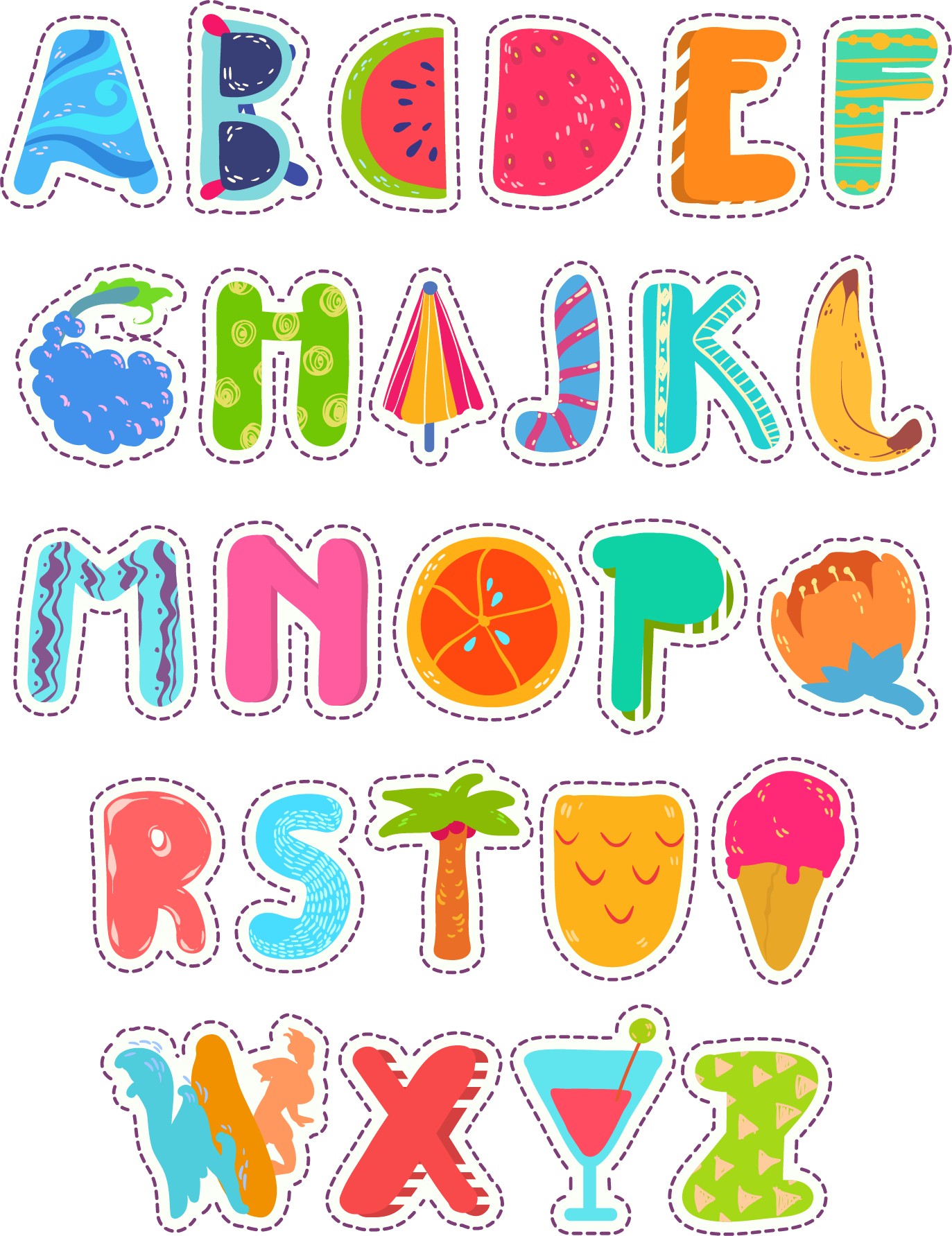 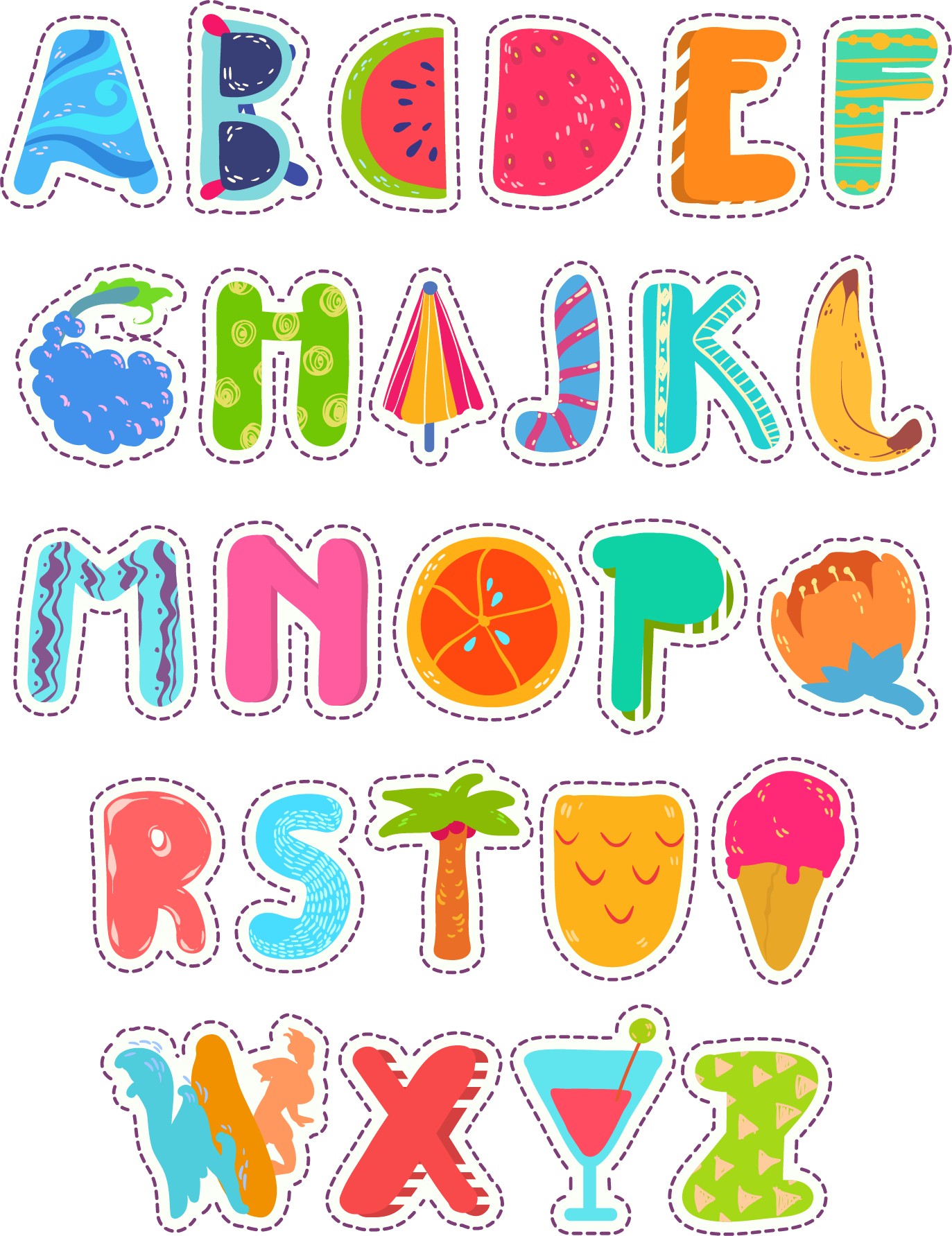 731
371
377
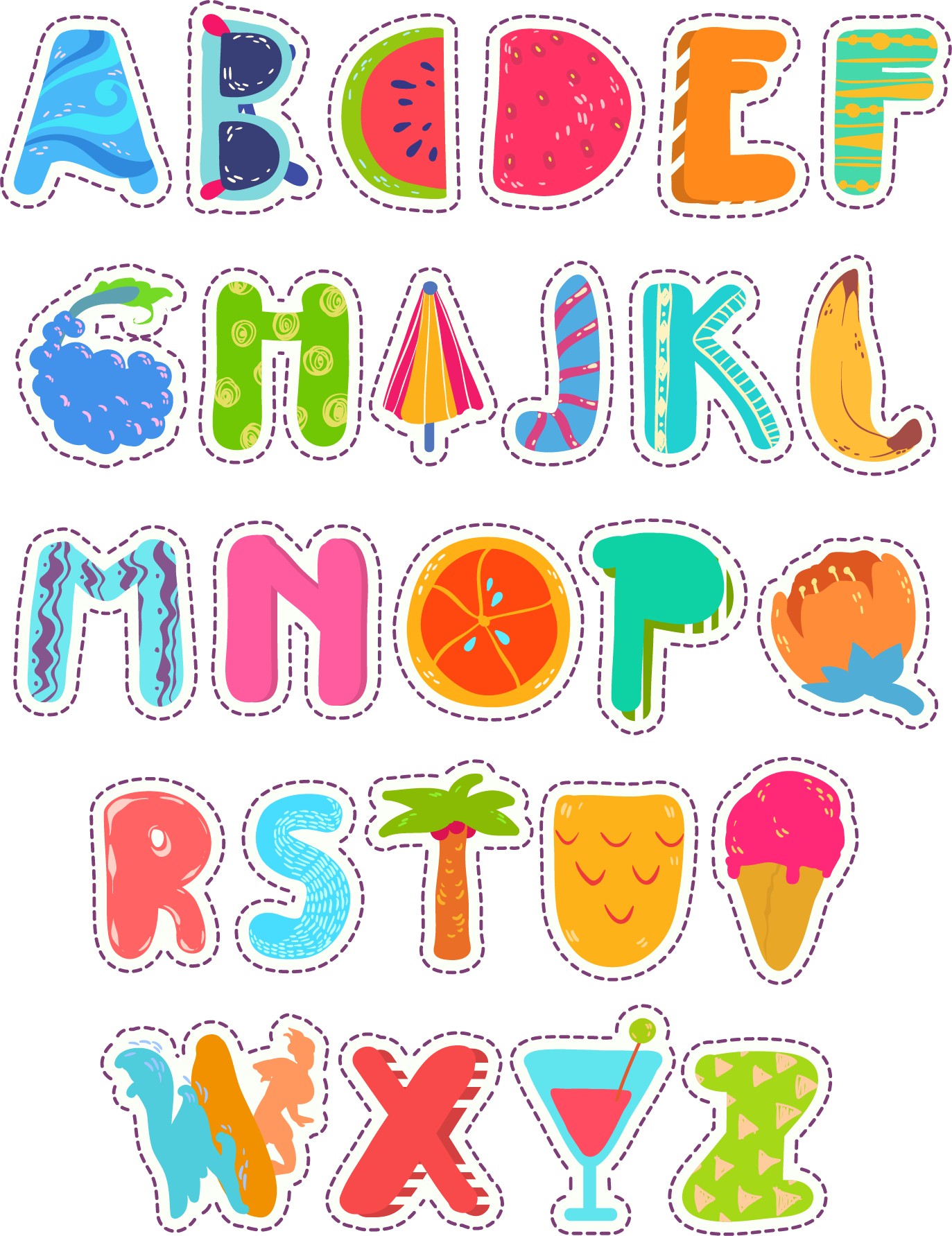 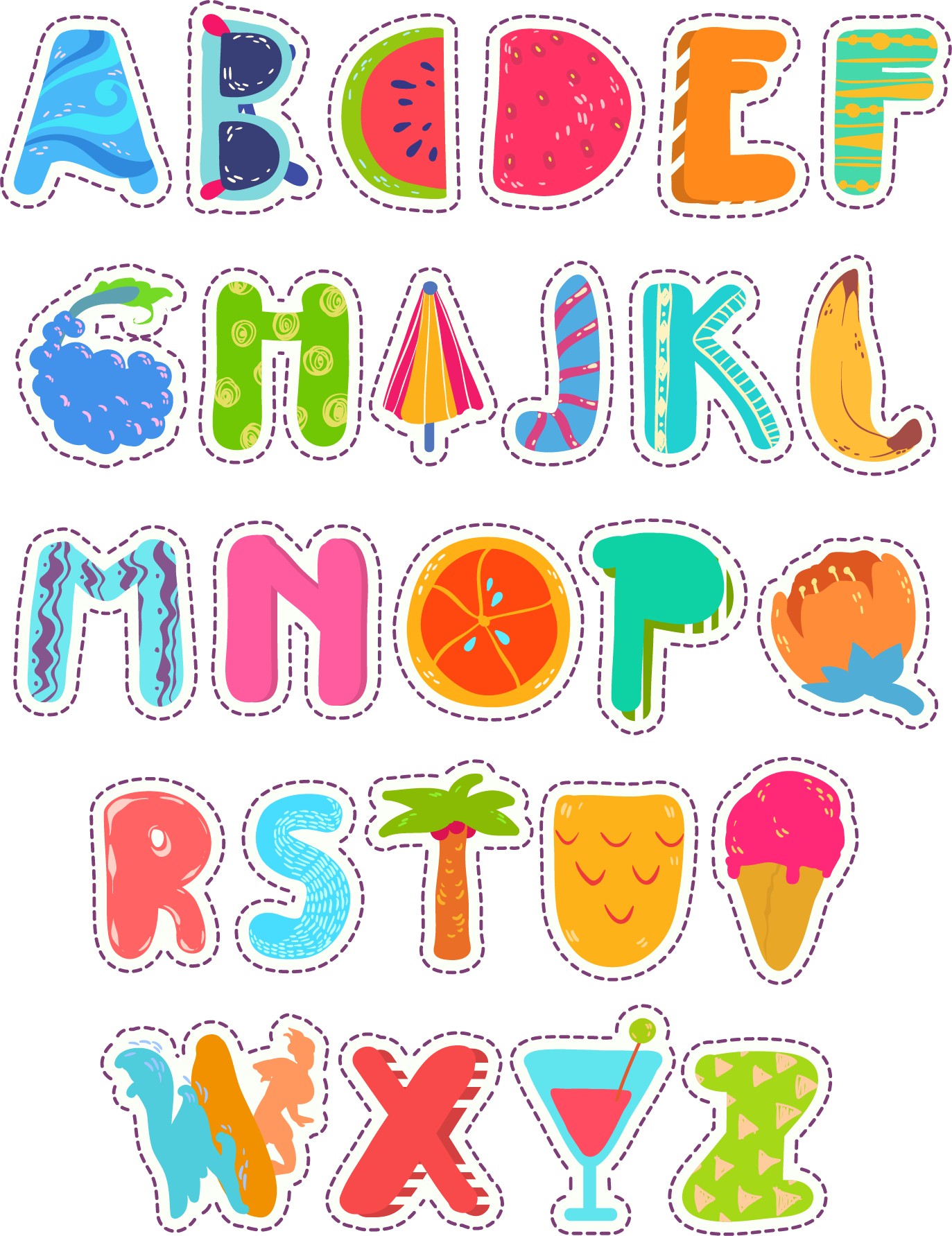 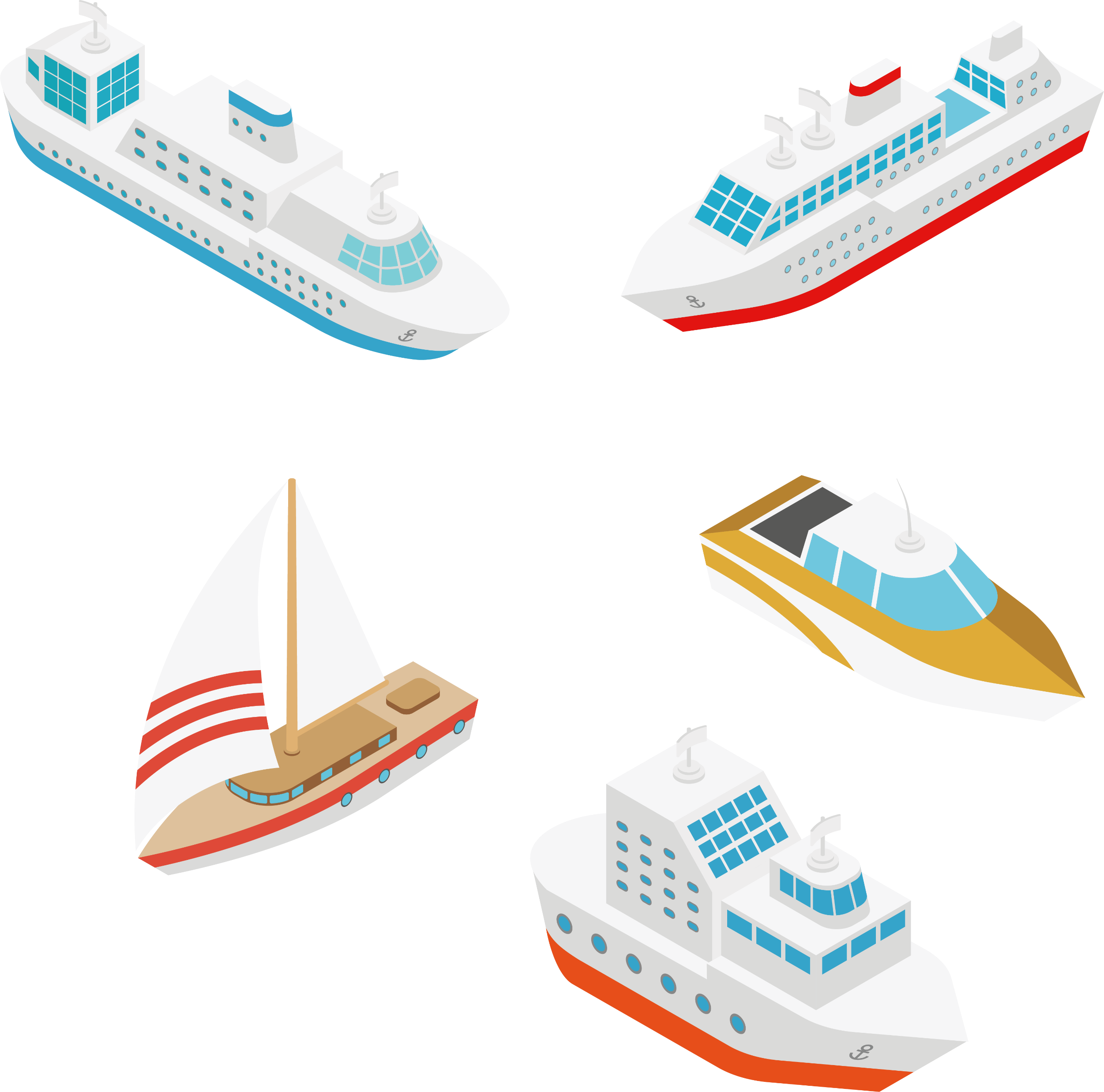 317
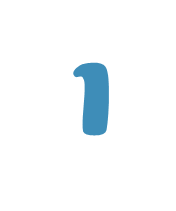 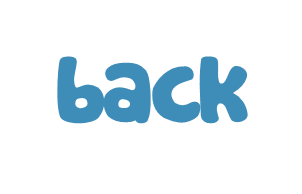 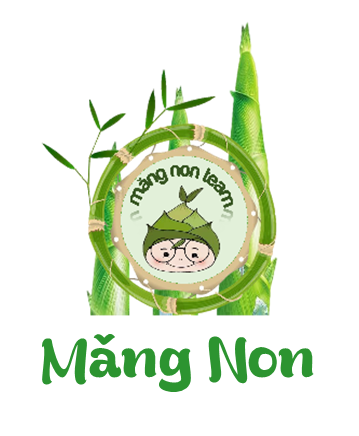 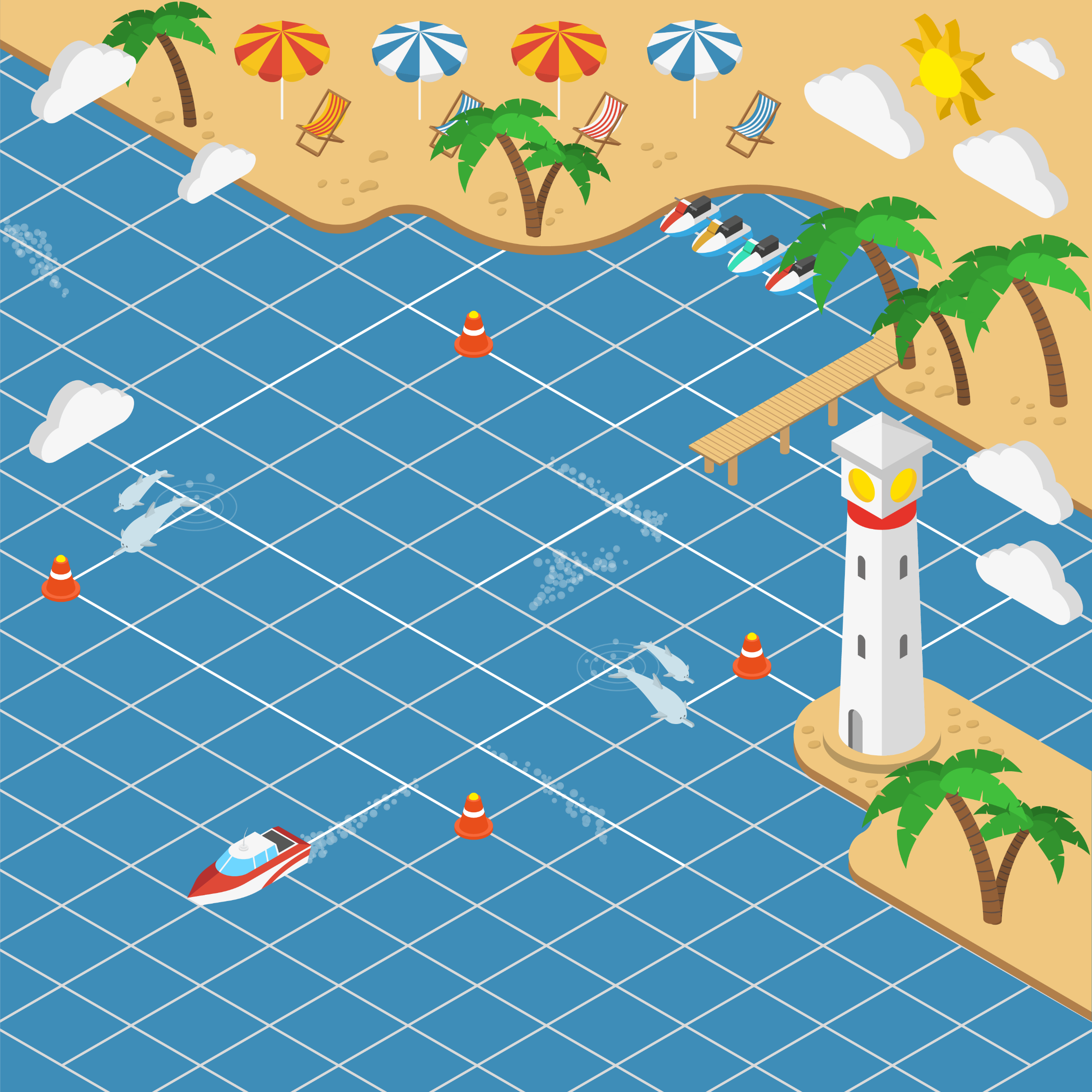 Câu hỏi: Tìm chữ số thích hợp 
451 > 45
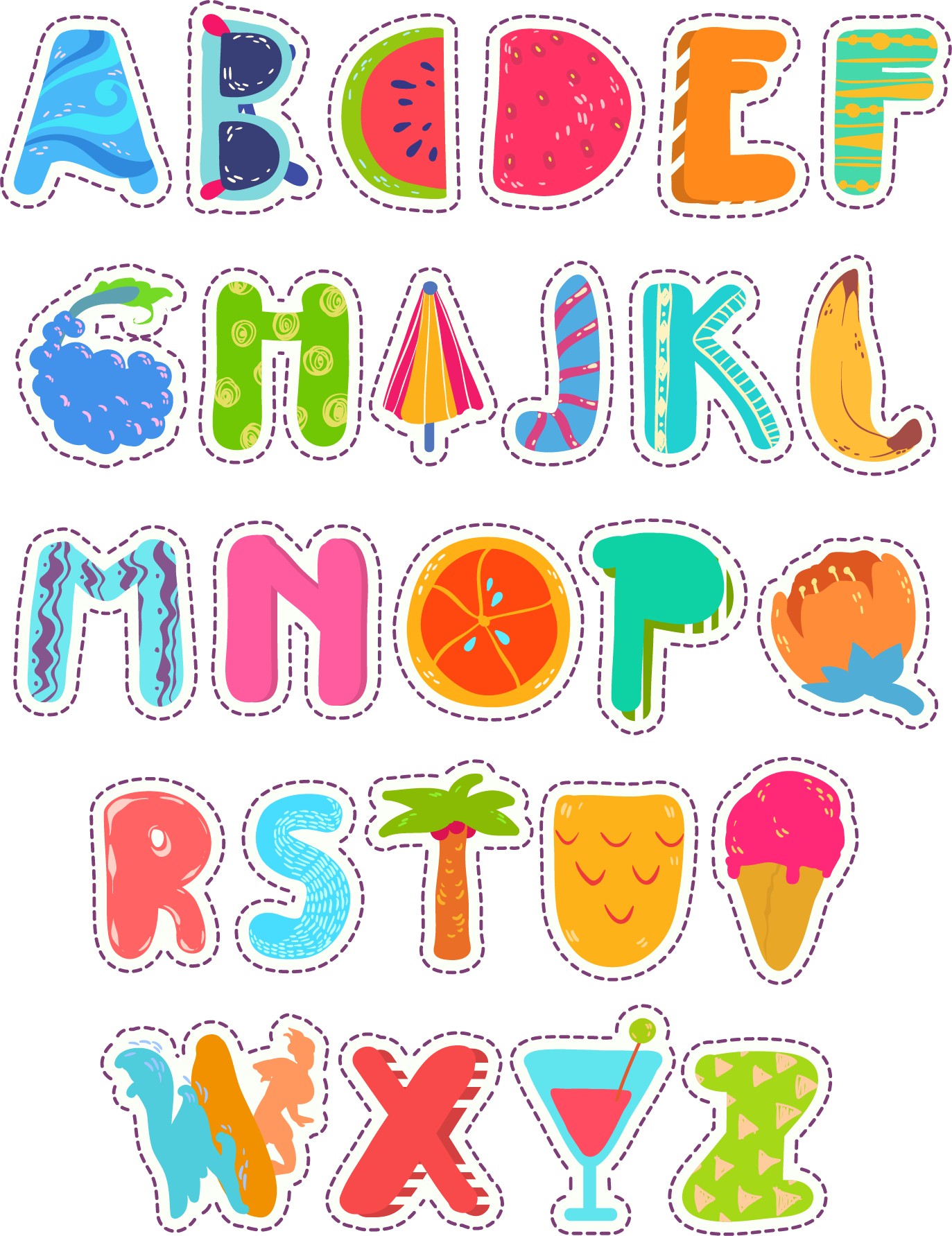 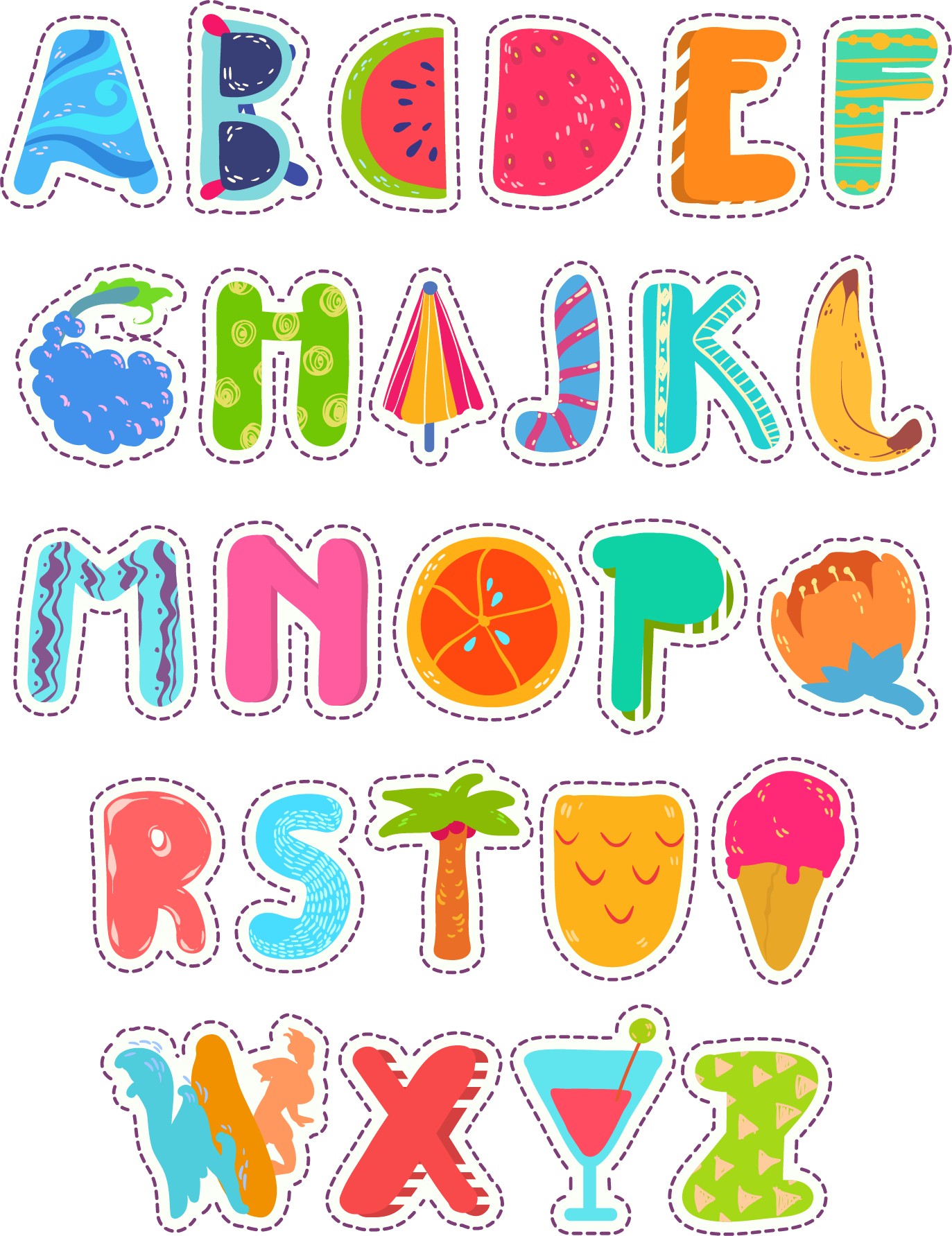 1
2
3
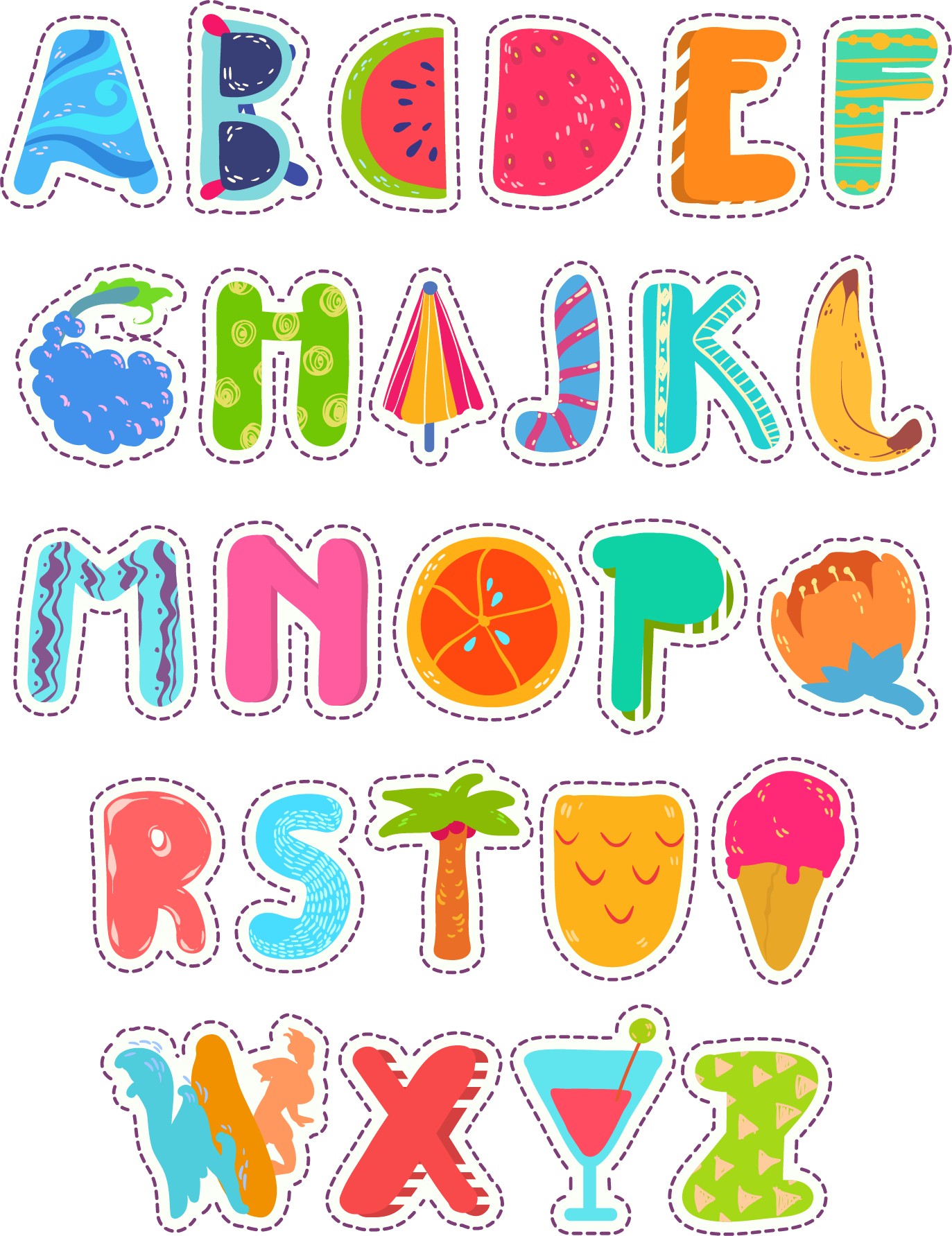 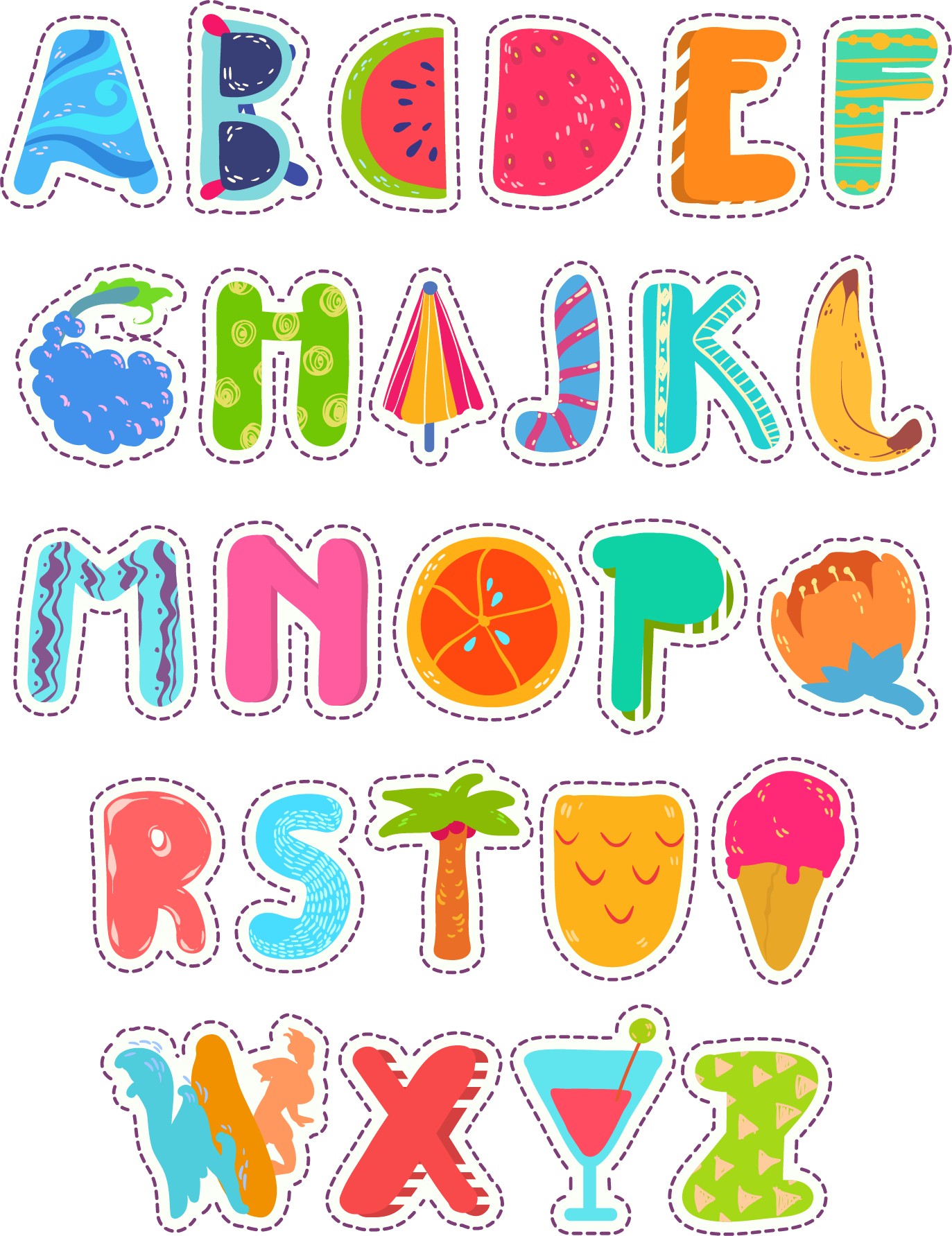 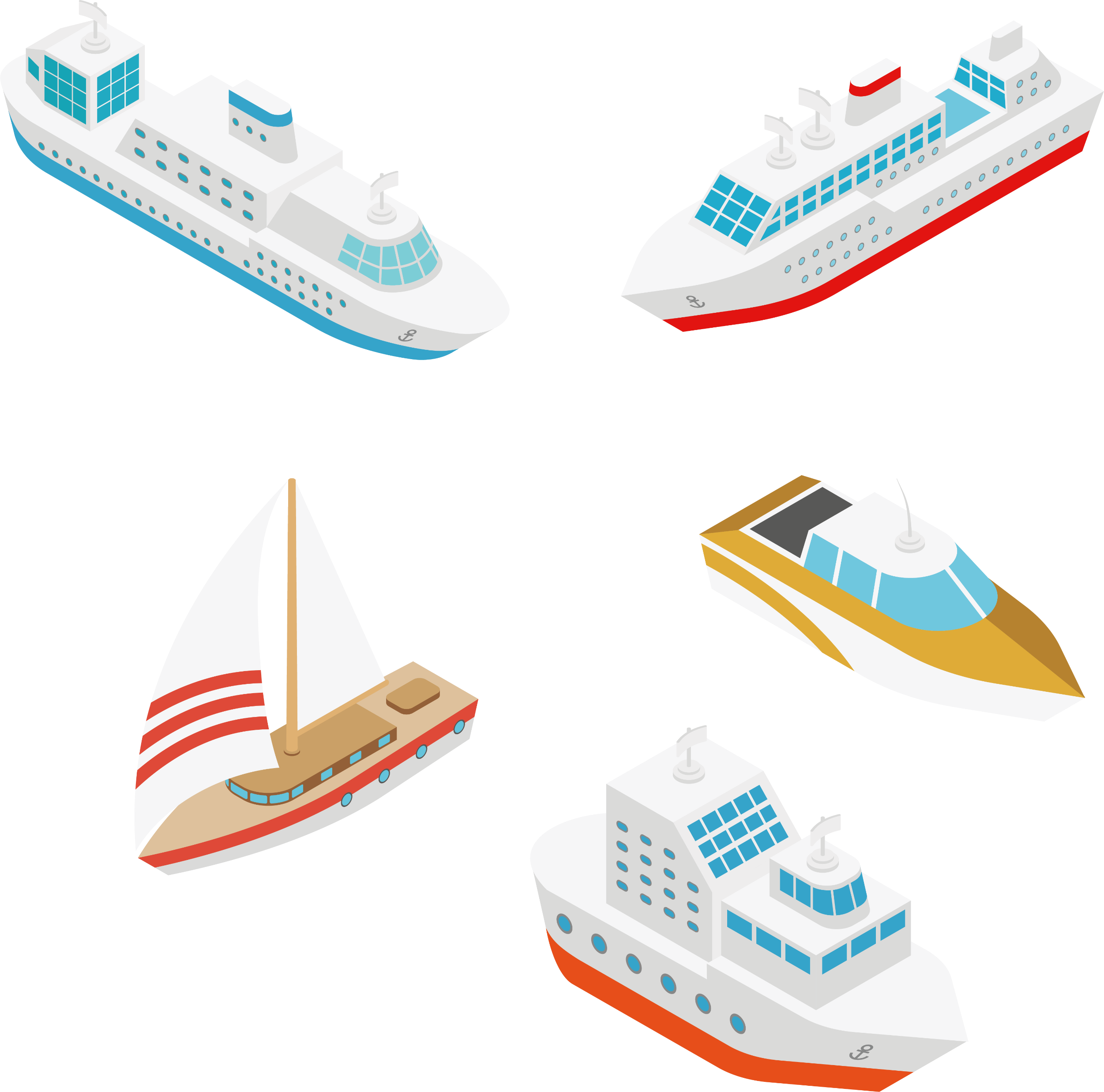 0
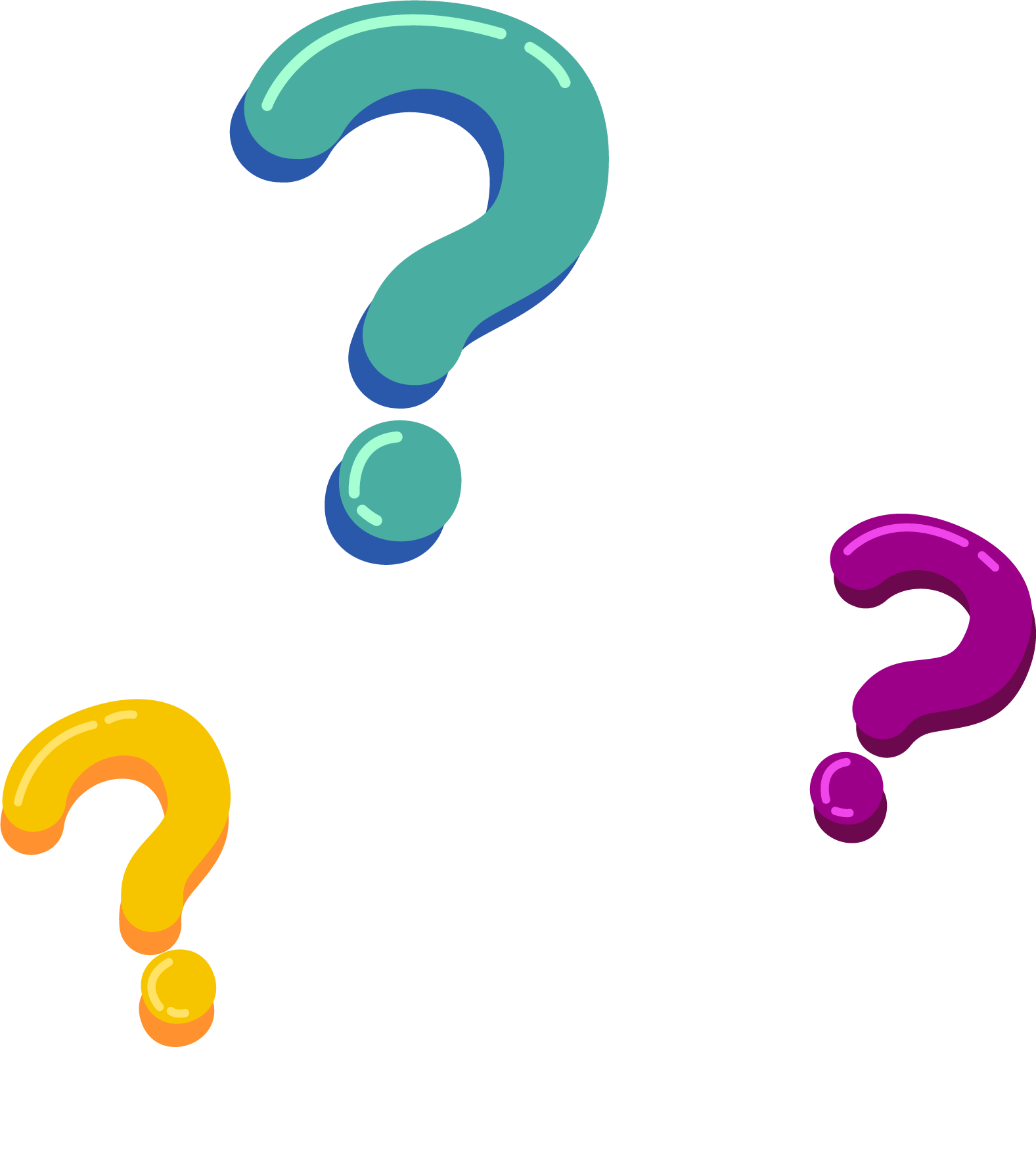 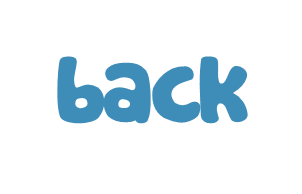 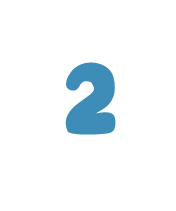 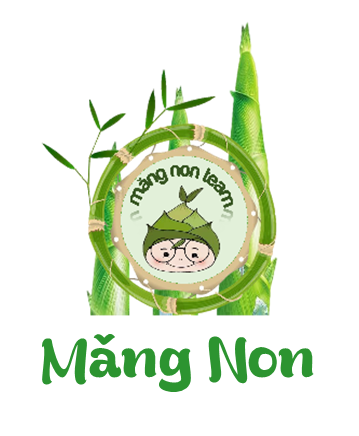 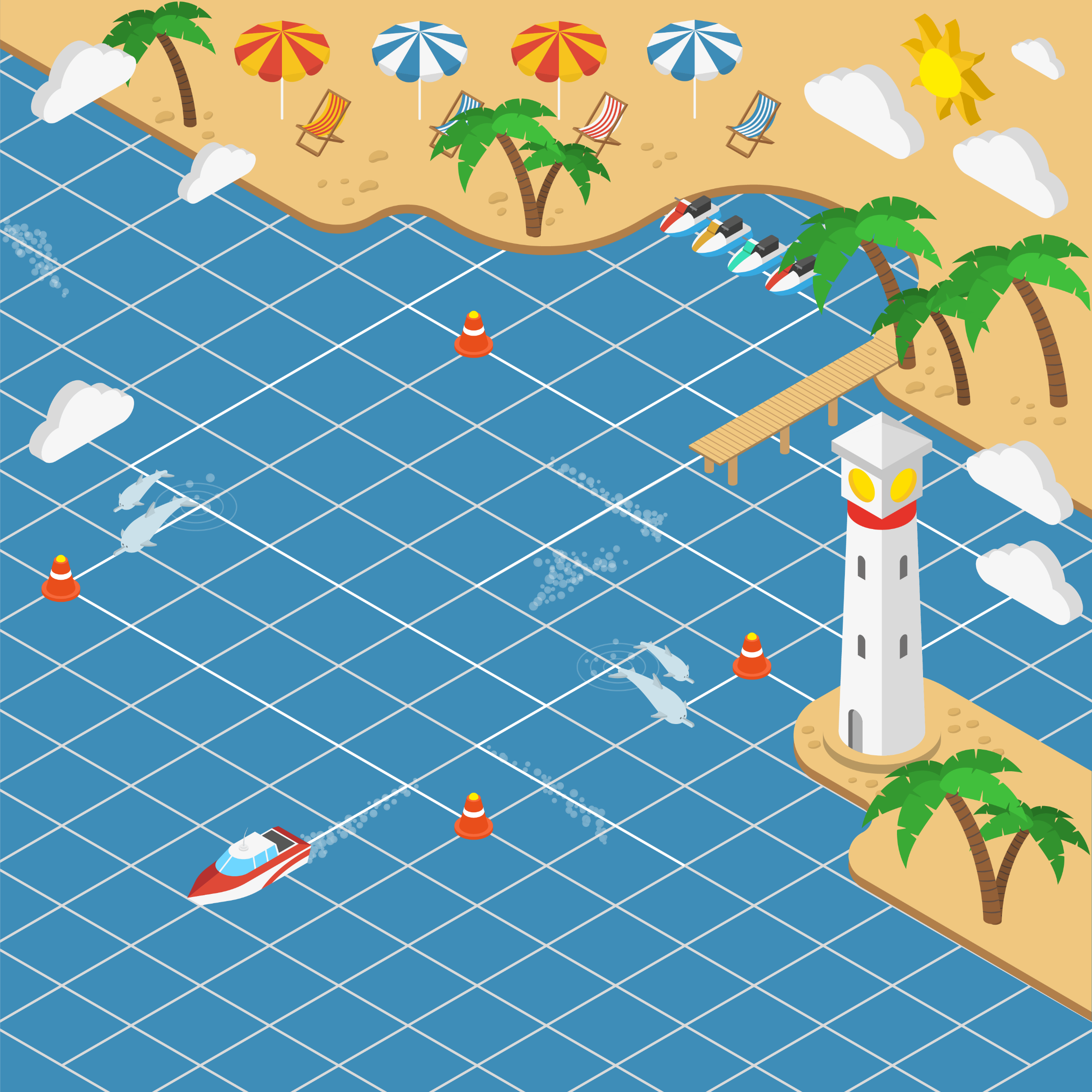 3
Câu hỏi: Điền dấu so sánh thích hợp
998        989
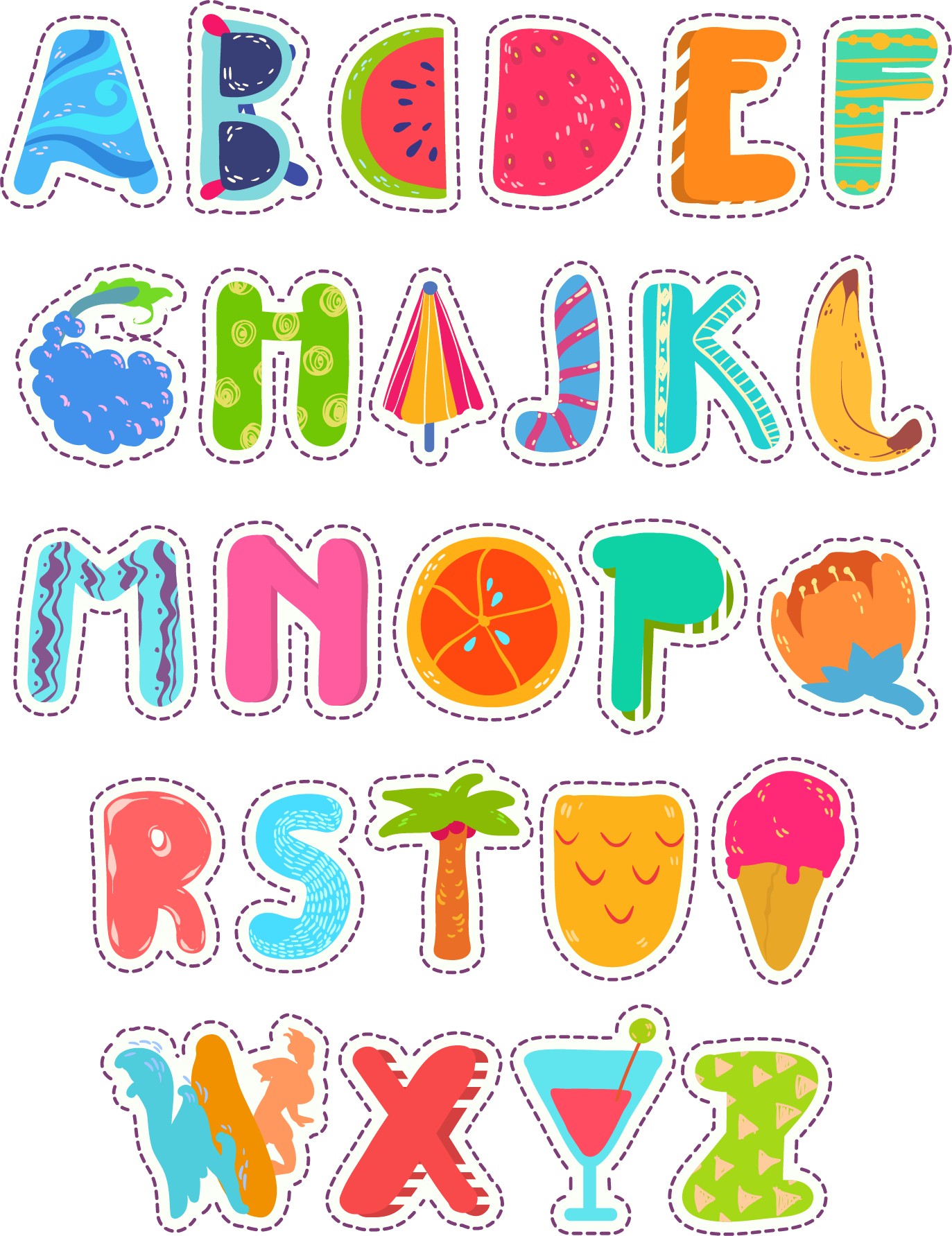 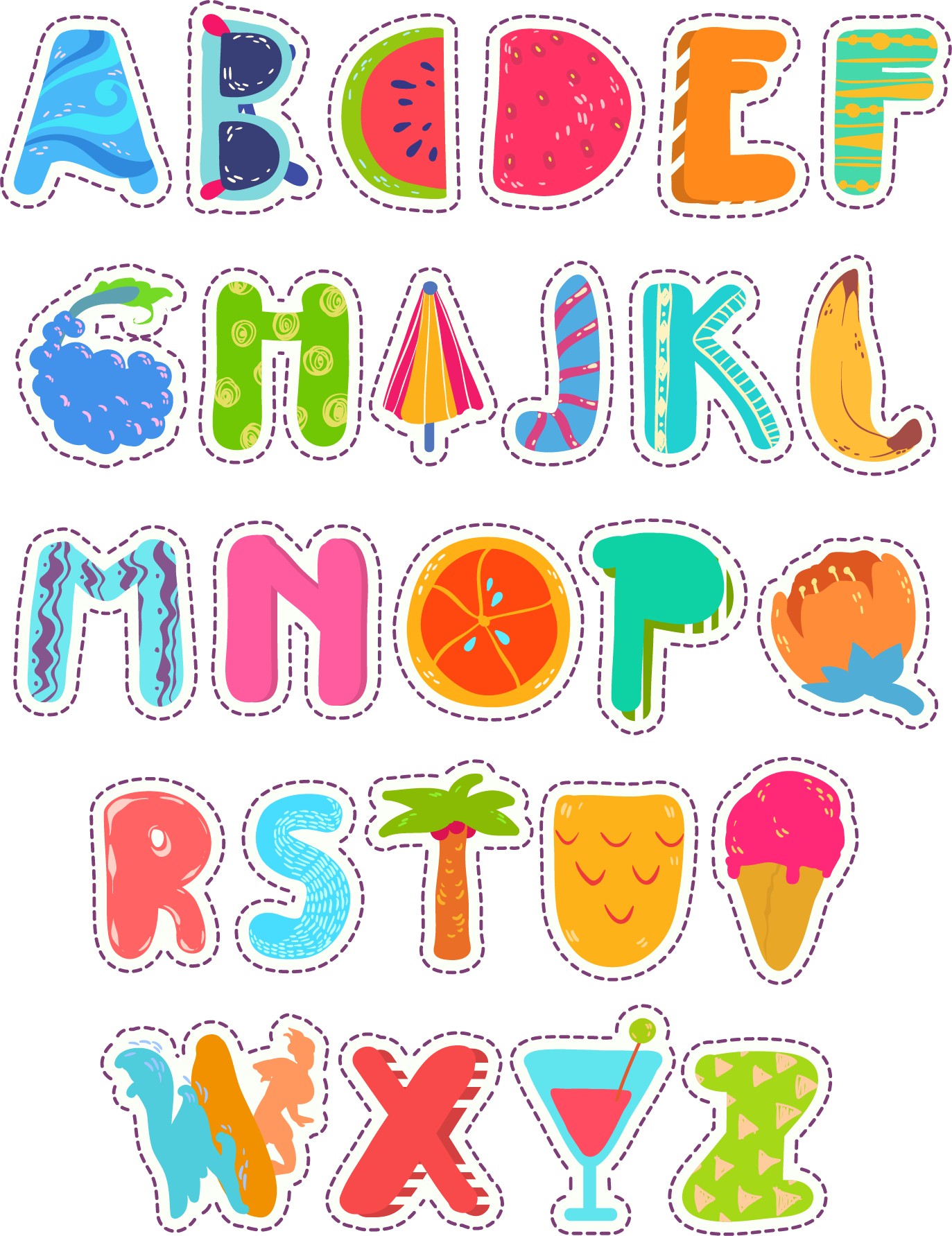 >
=
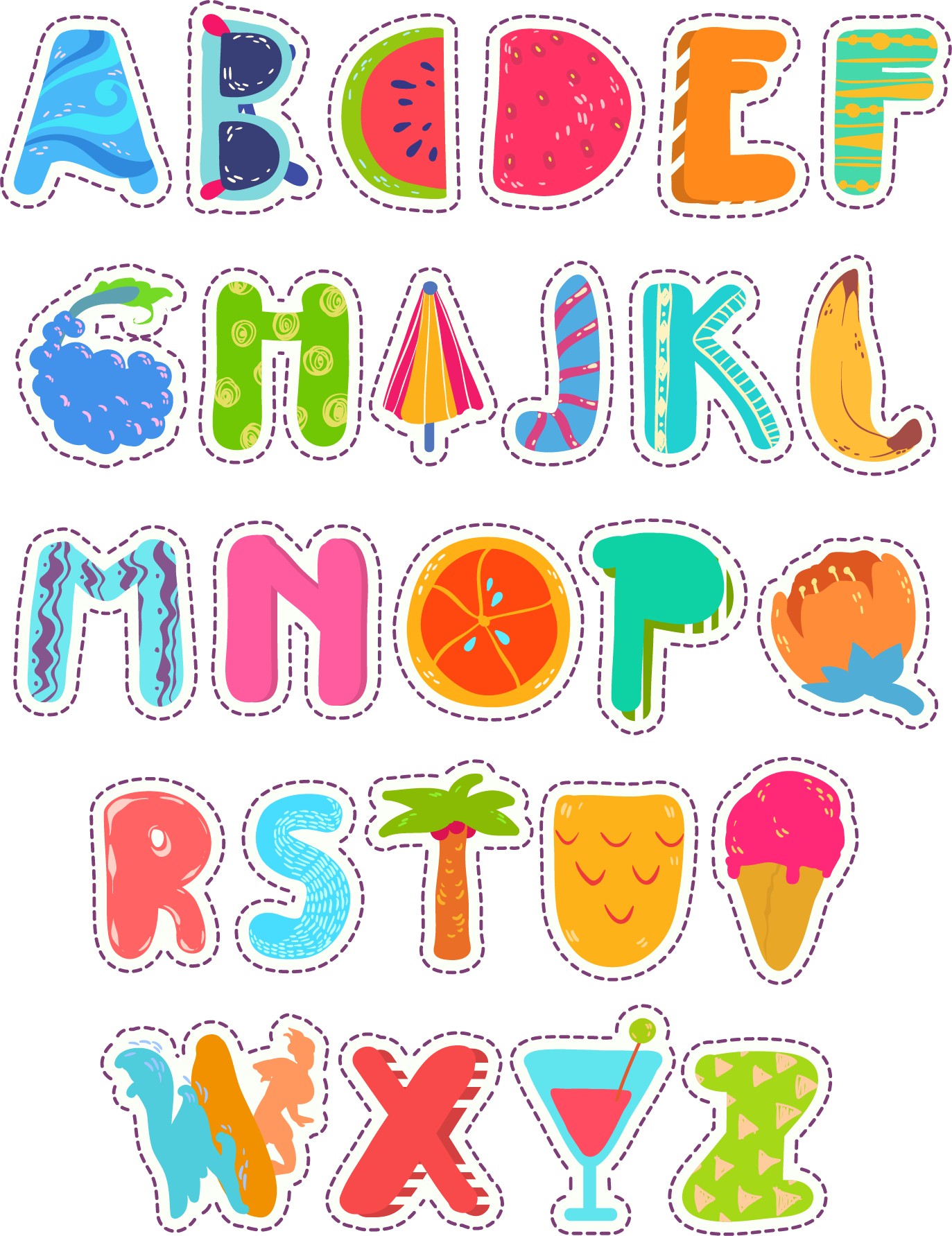 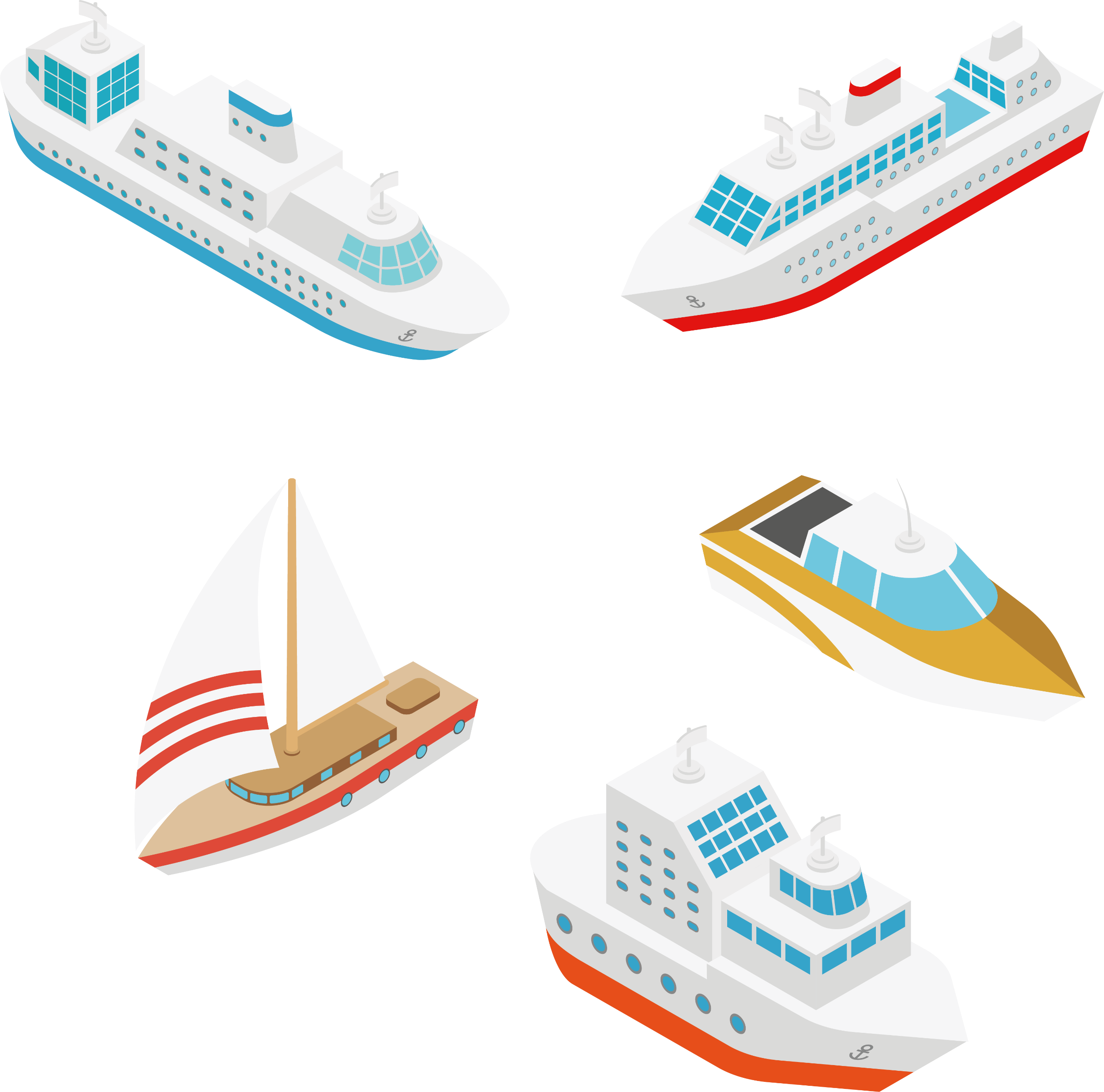 <
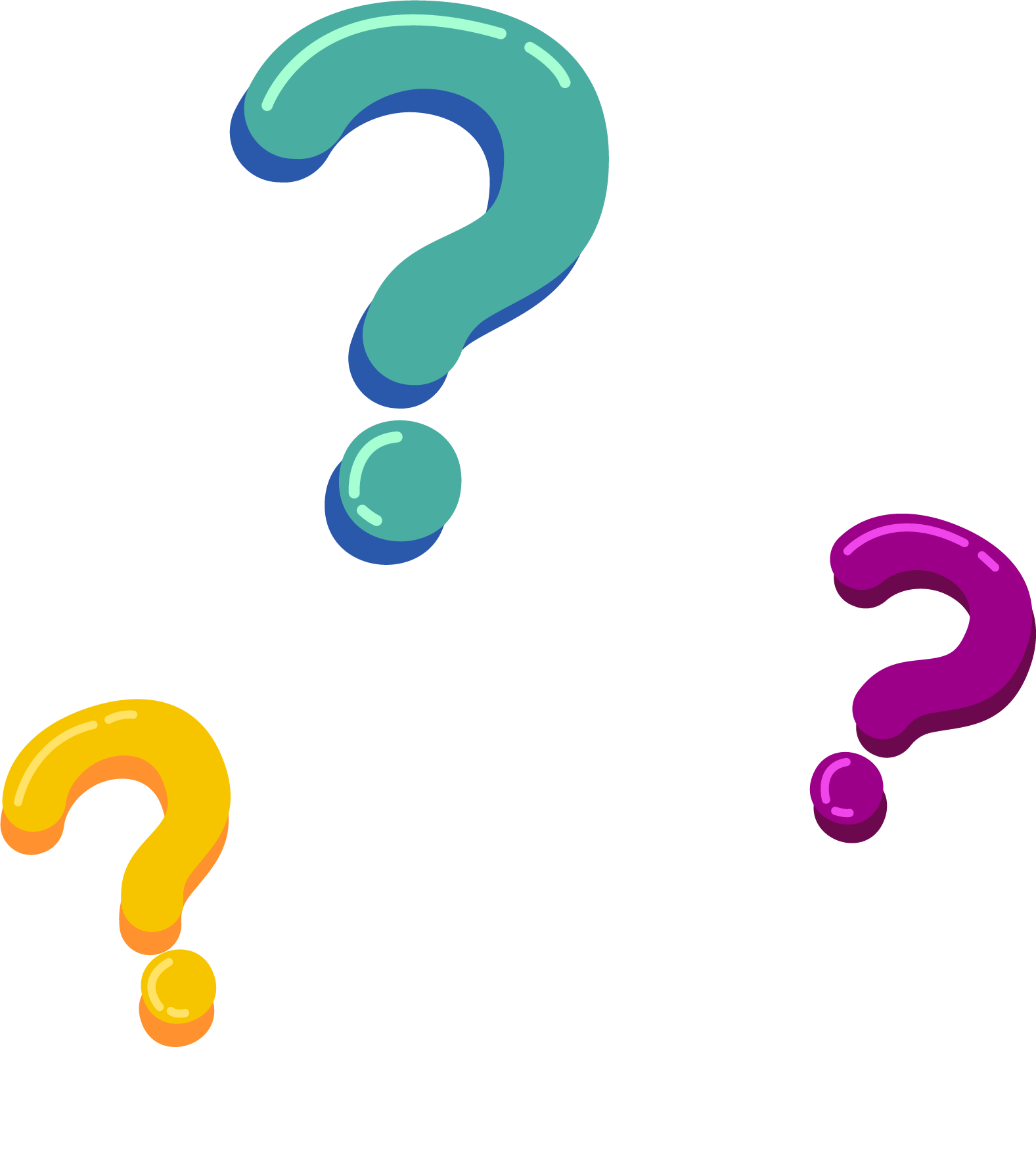 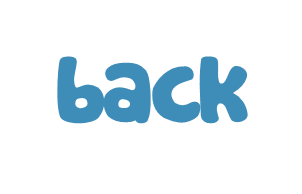 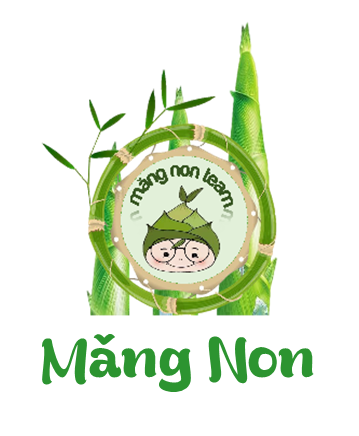 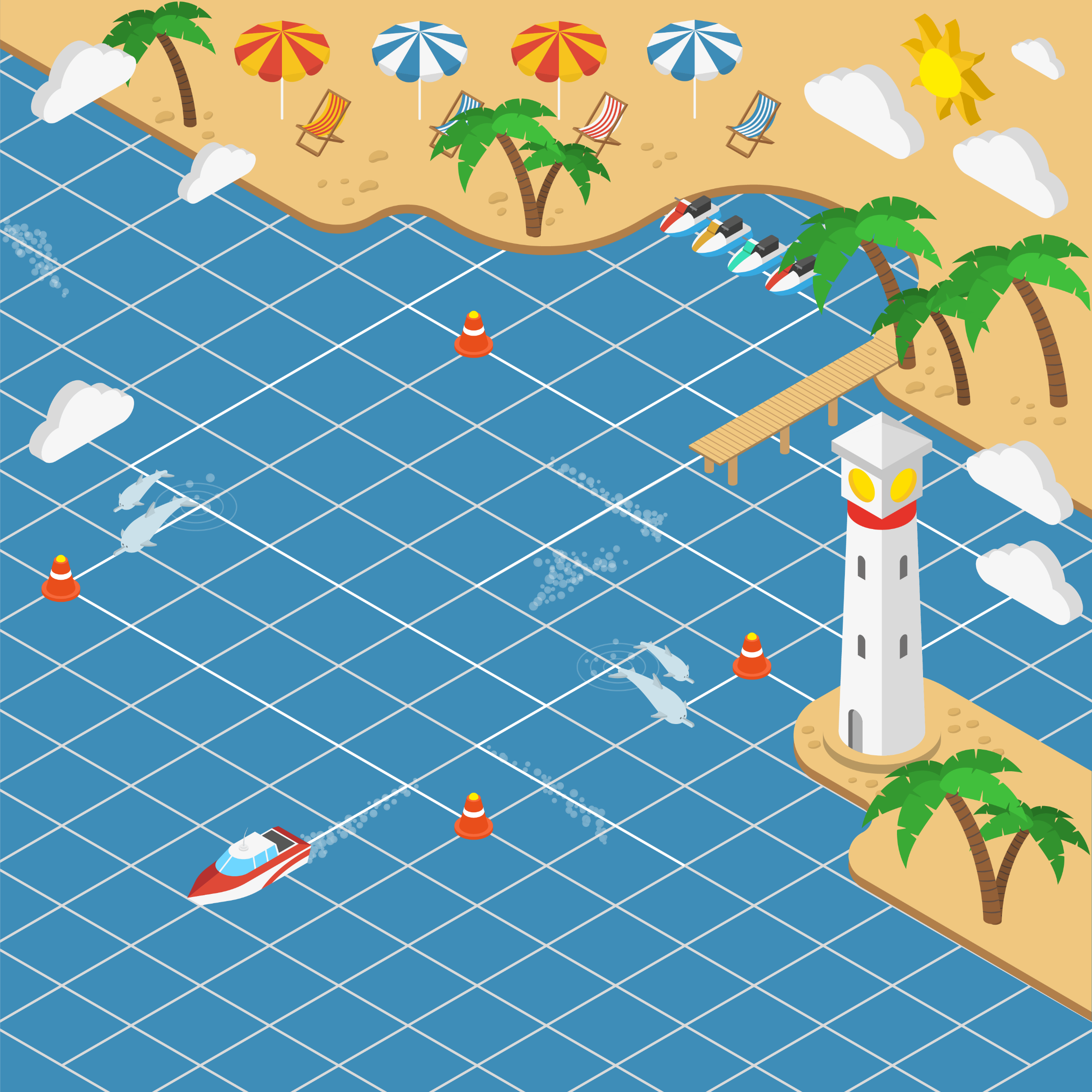 4
Câu hỏi: Tìm số thích hợp 
400 + 50 + 9 = ?
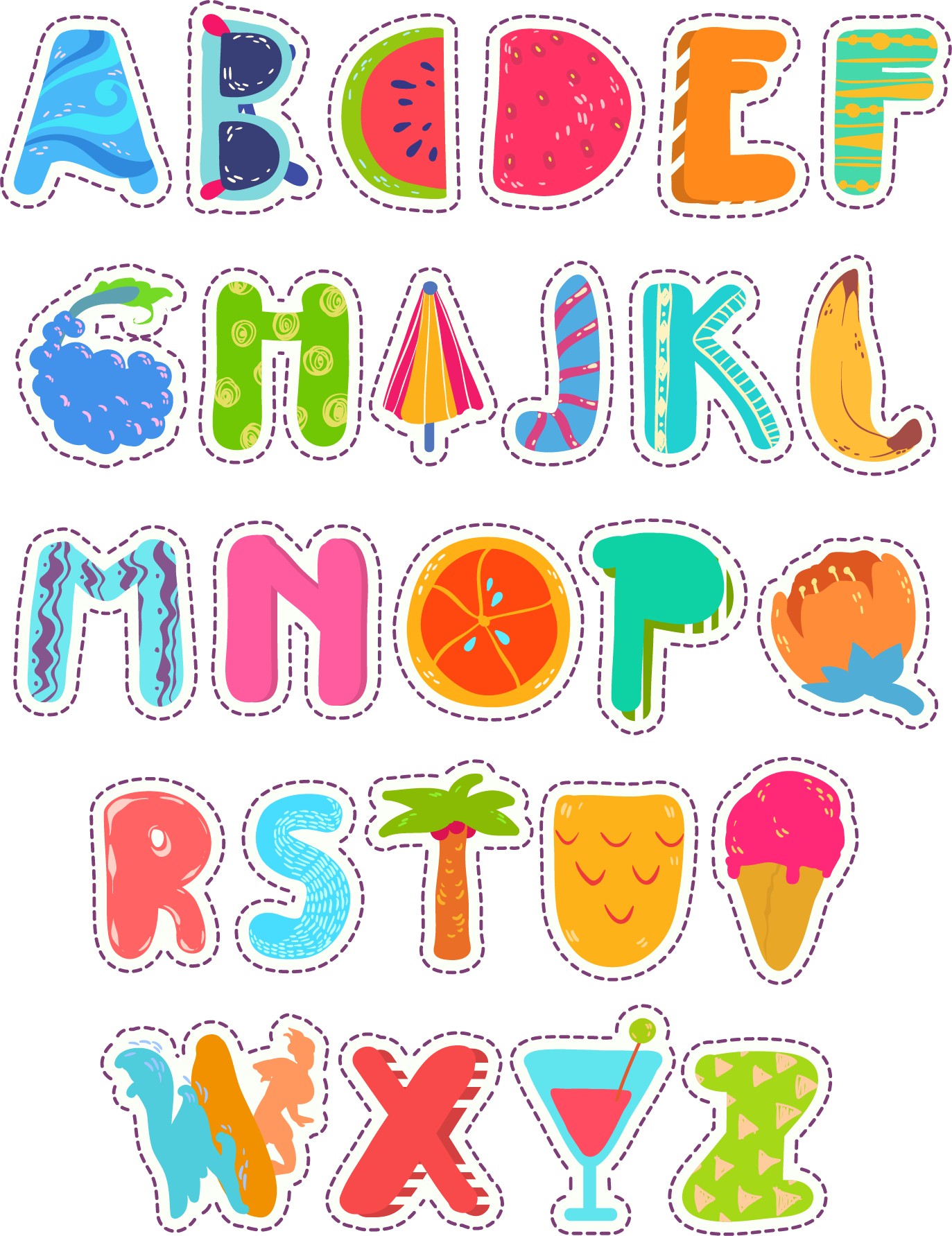 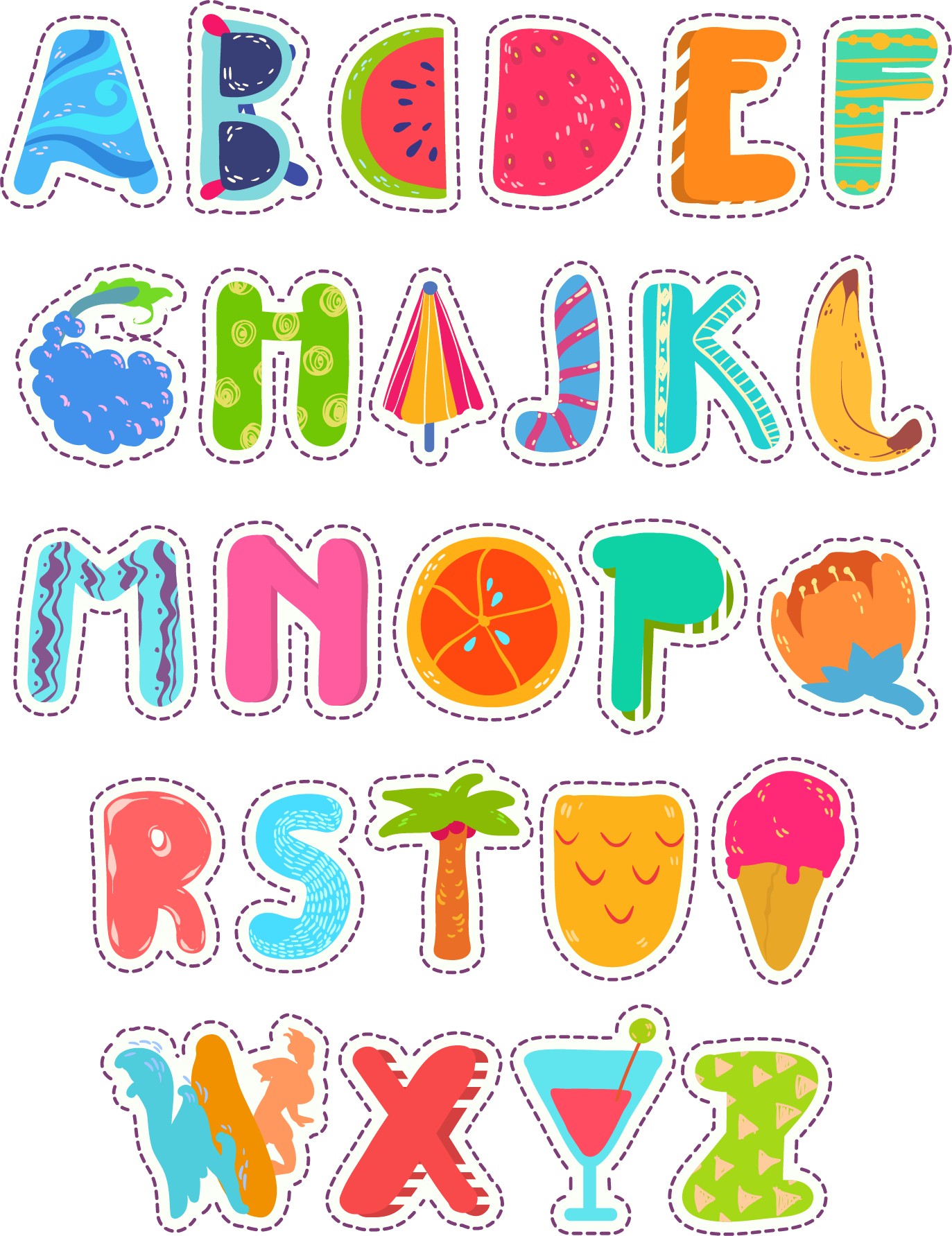 595
459
954
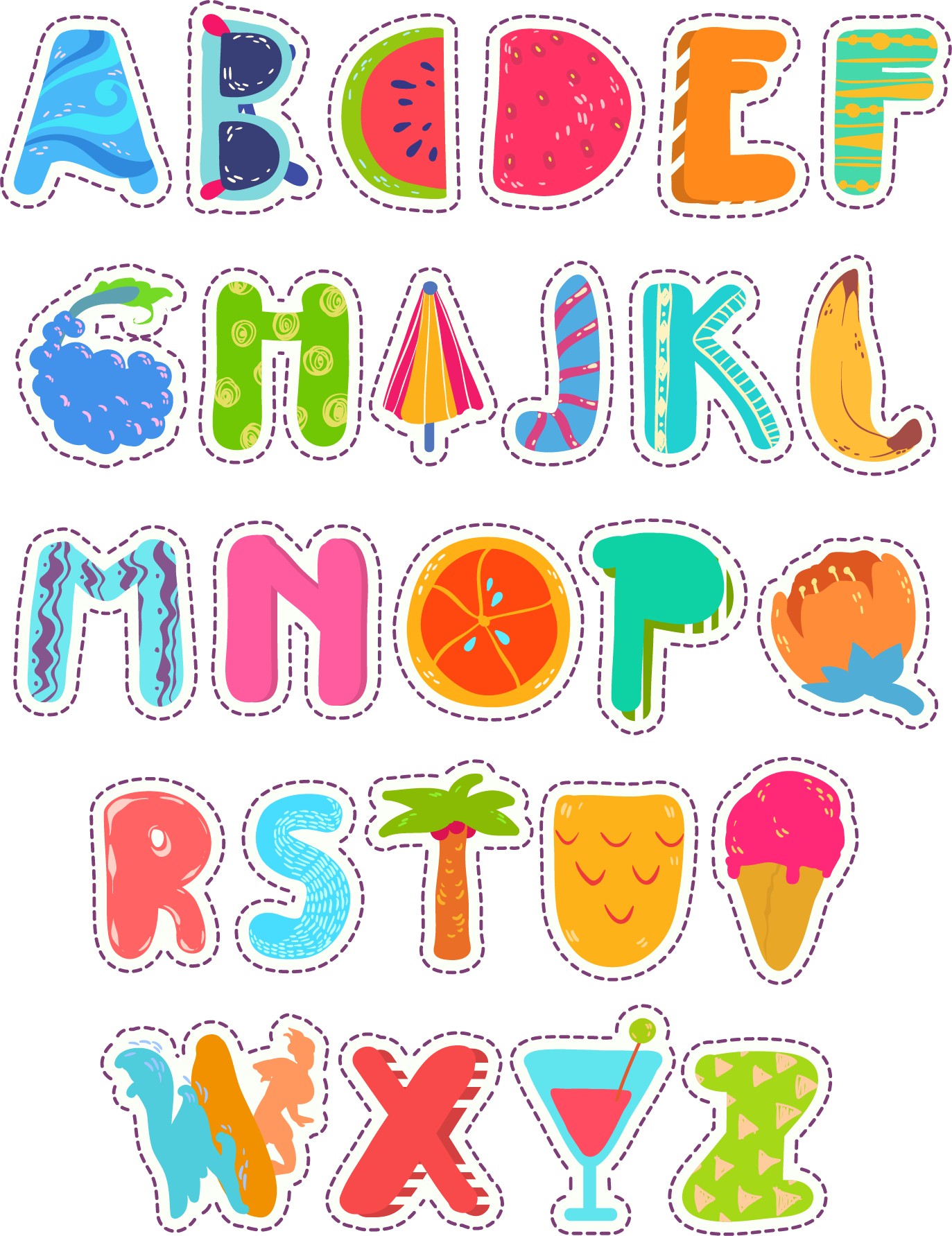 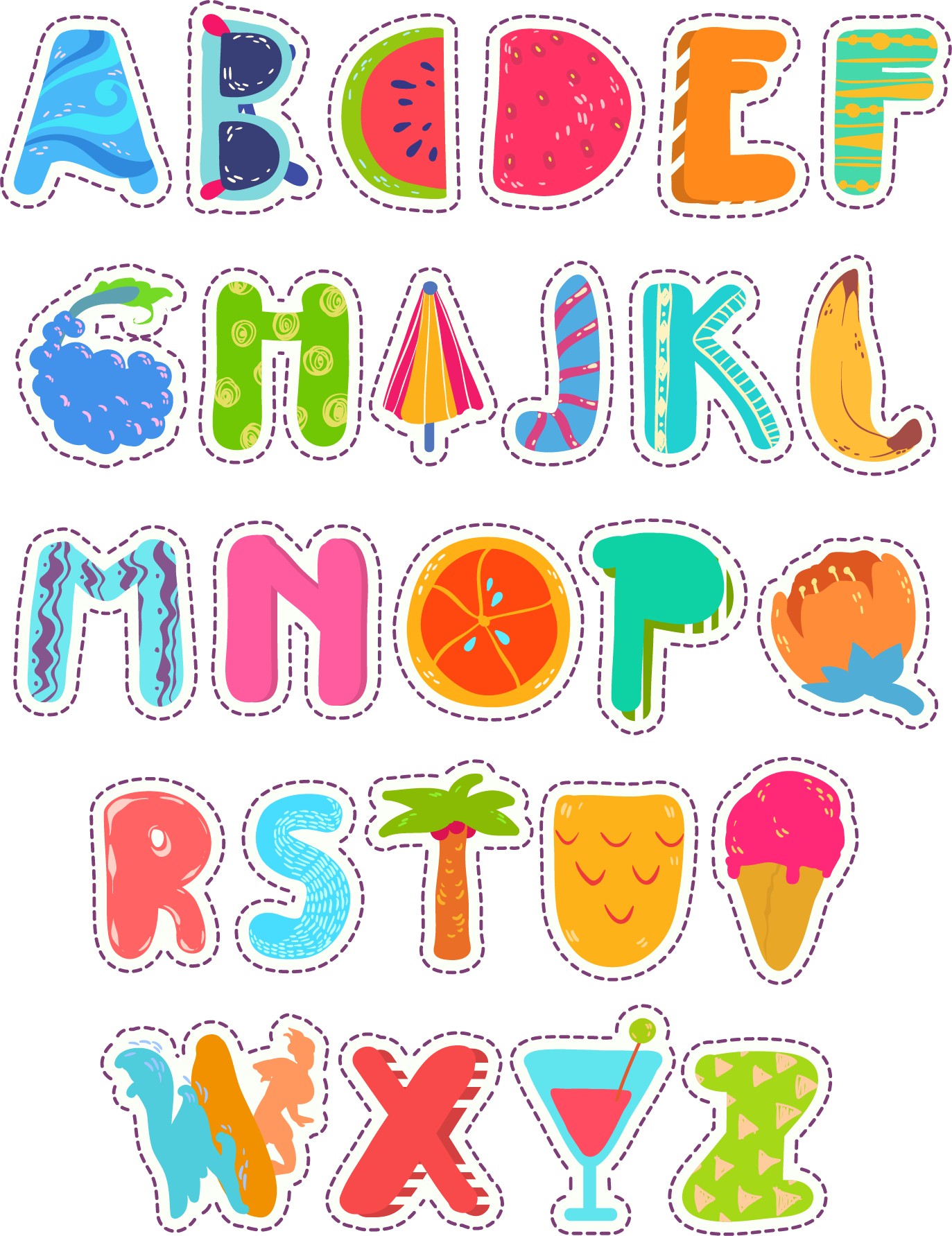 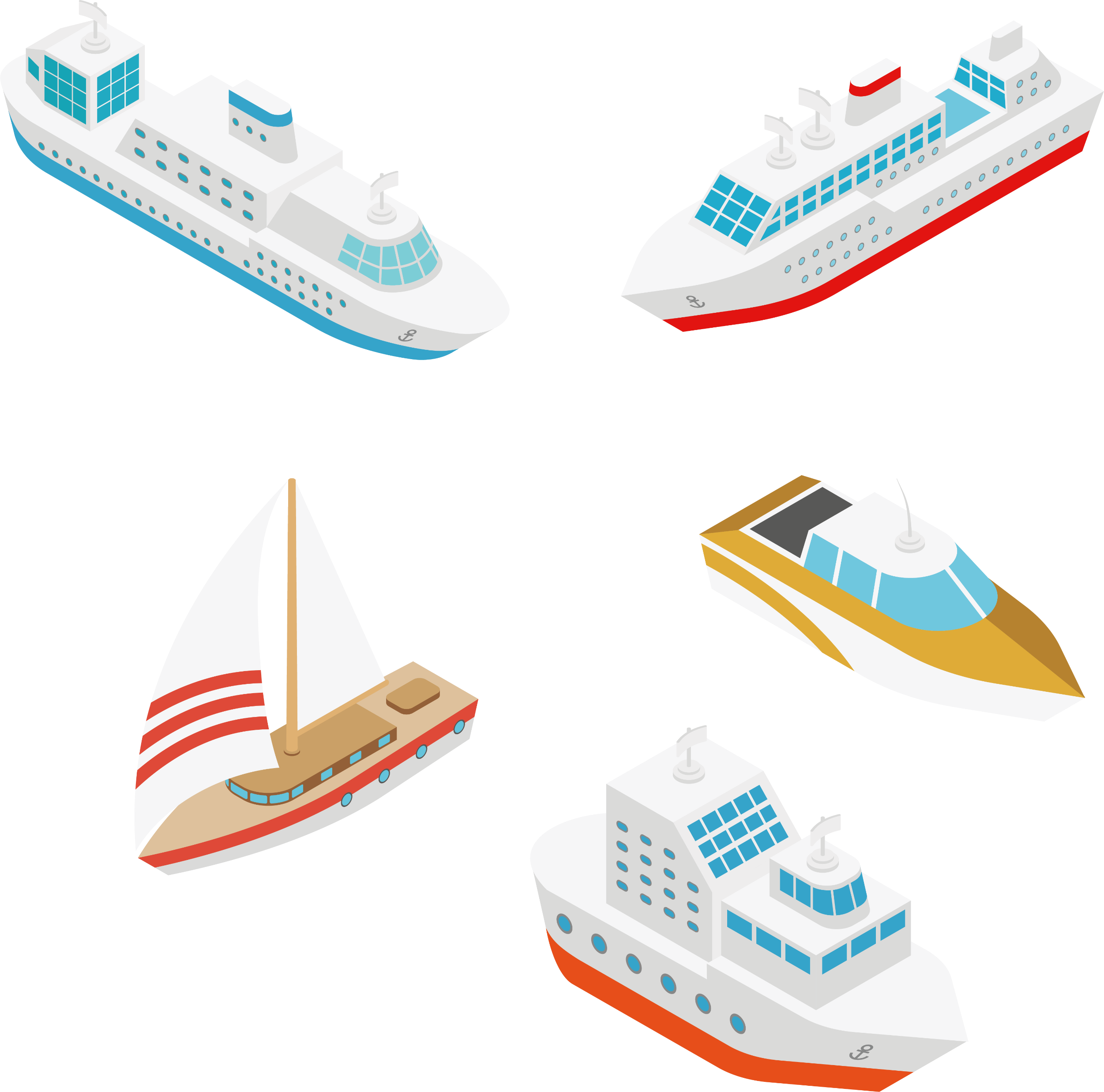 450
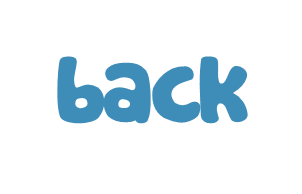 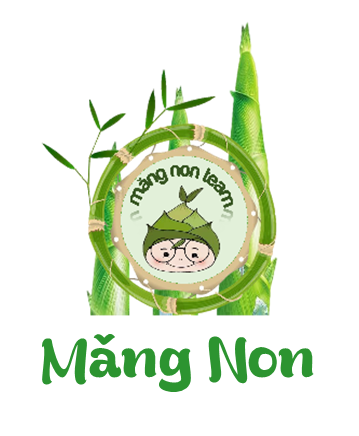 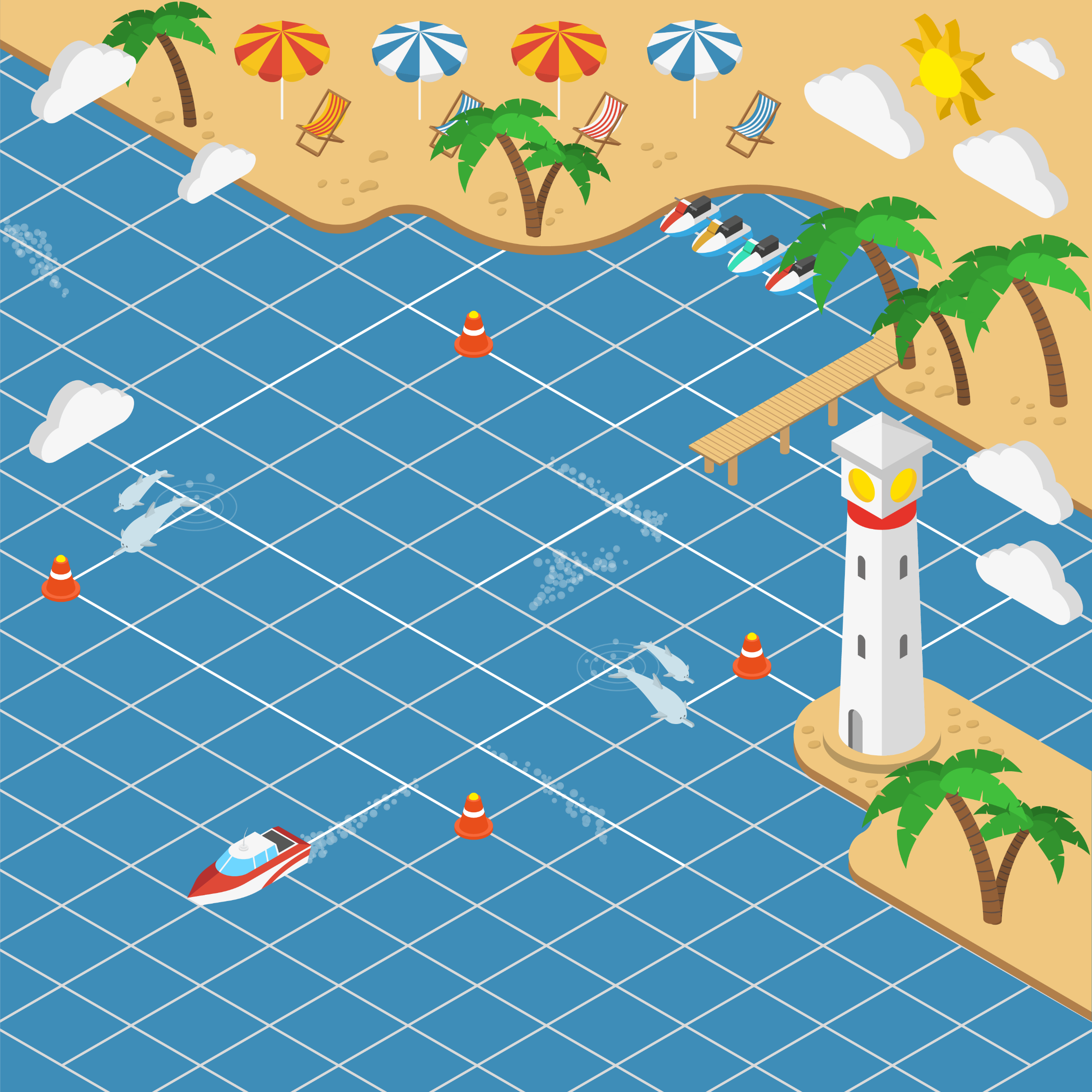 5
Câu hỏi: Viết số 703 thành tổng các trăm, chục, đơn vị?
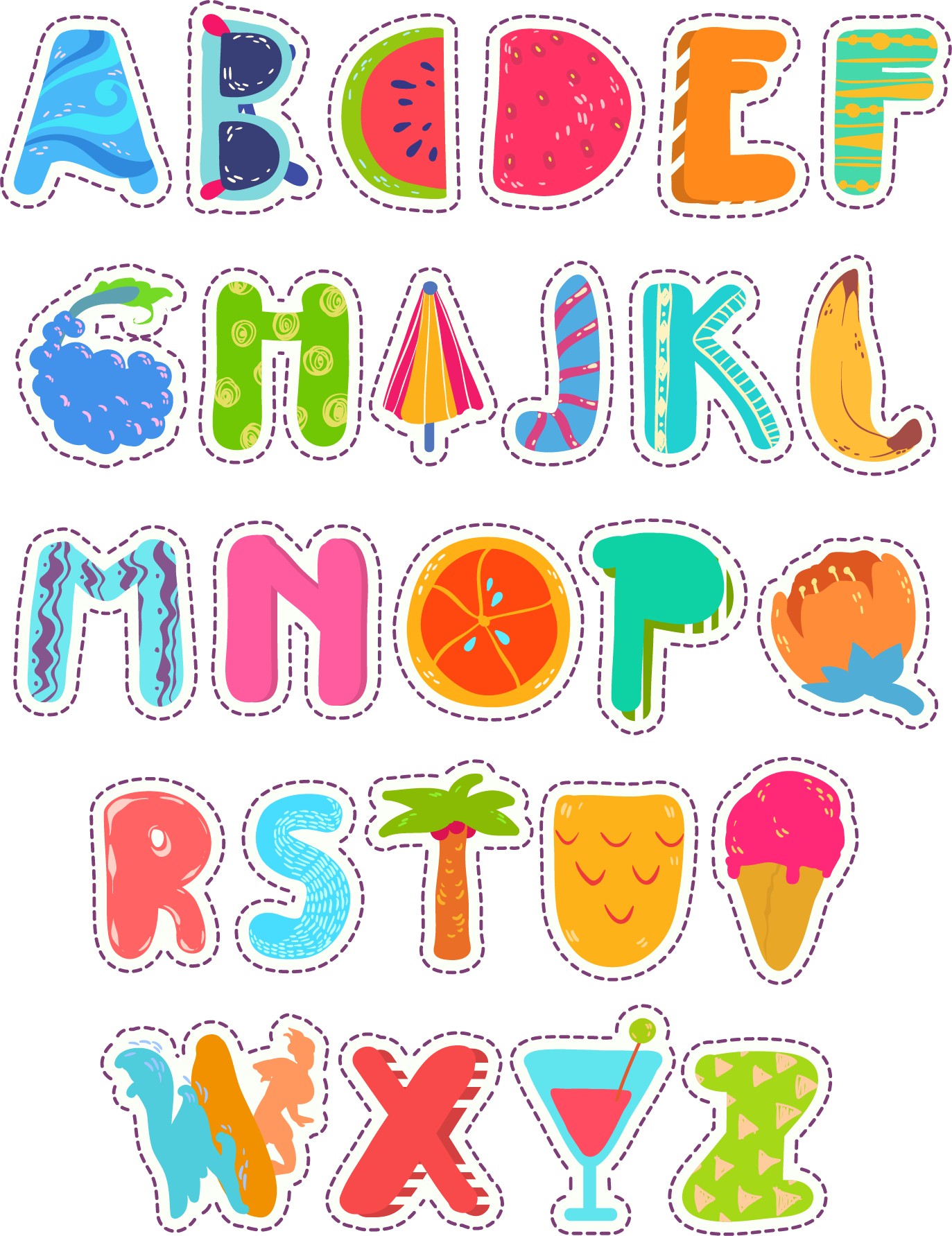 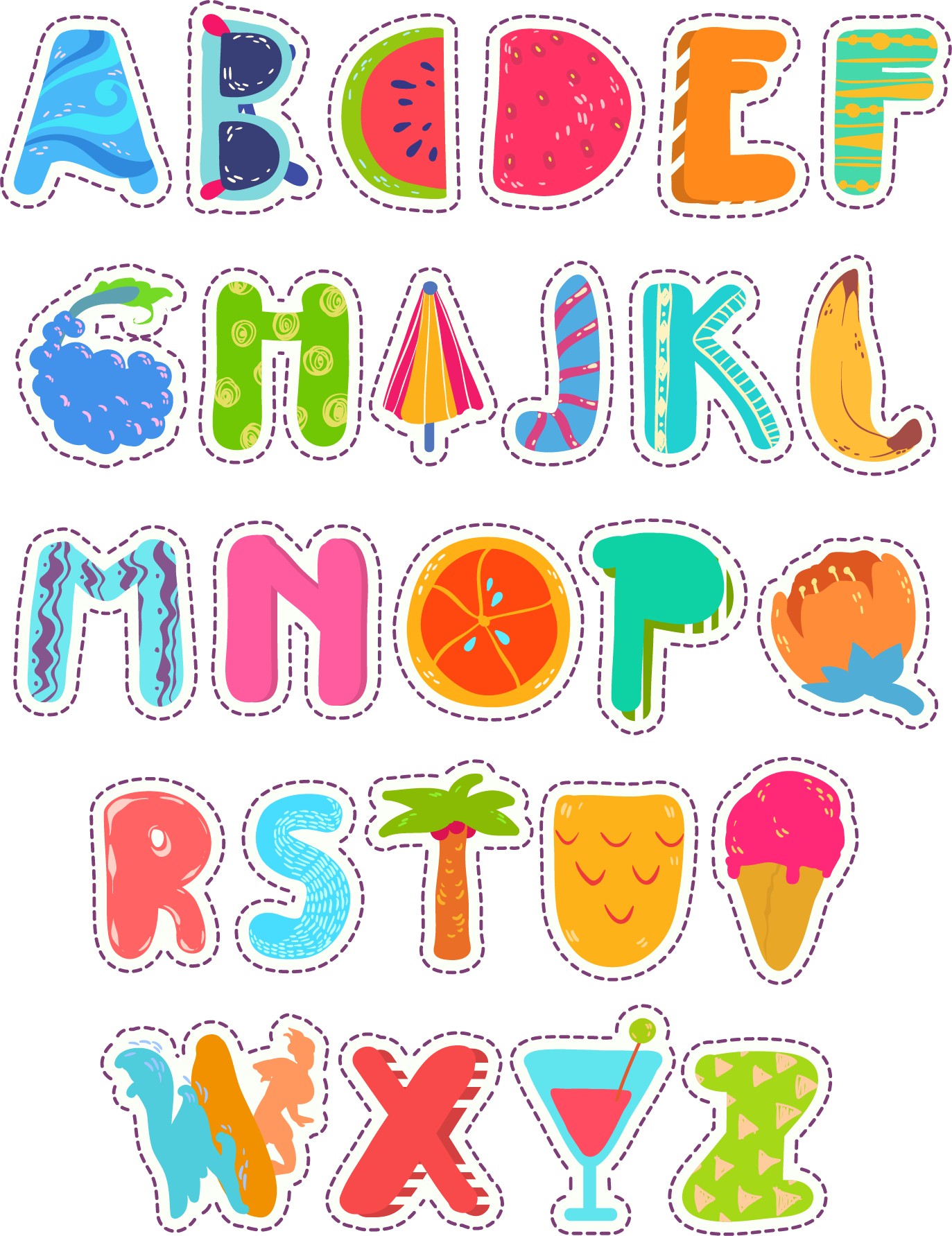 700 + 30
700 + 30 + 1
700 + 3
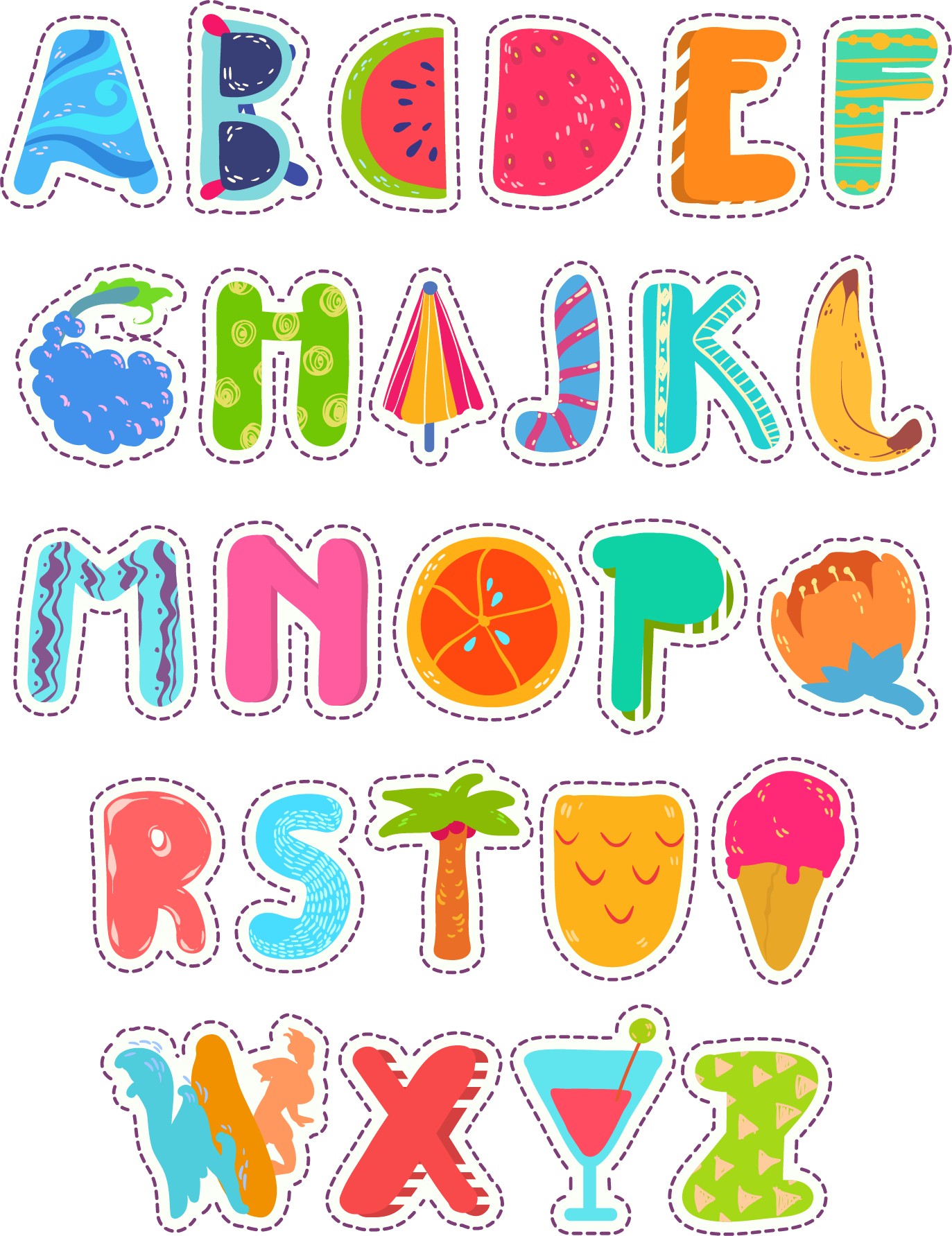 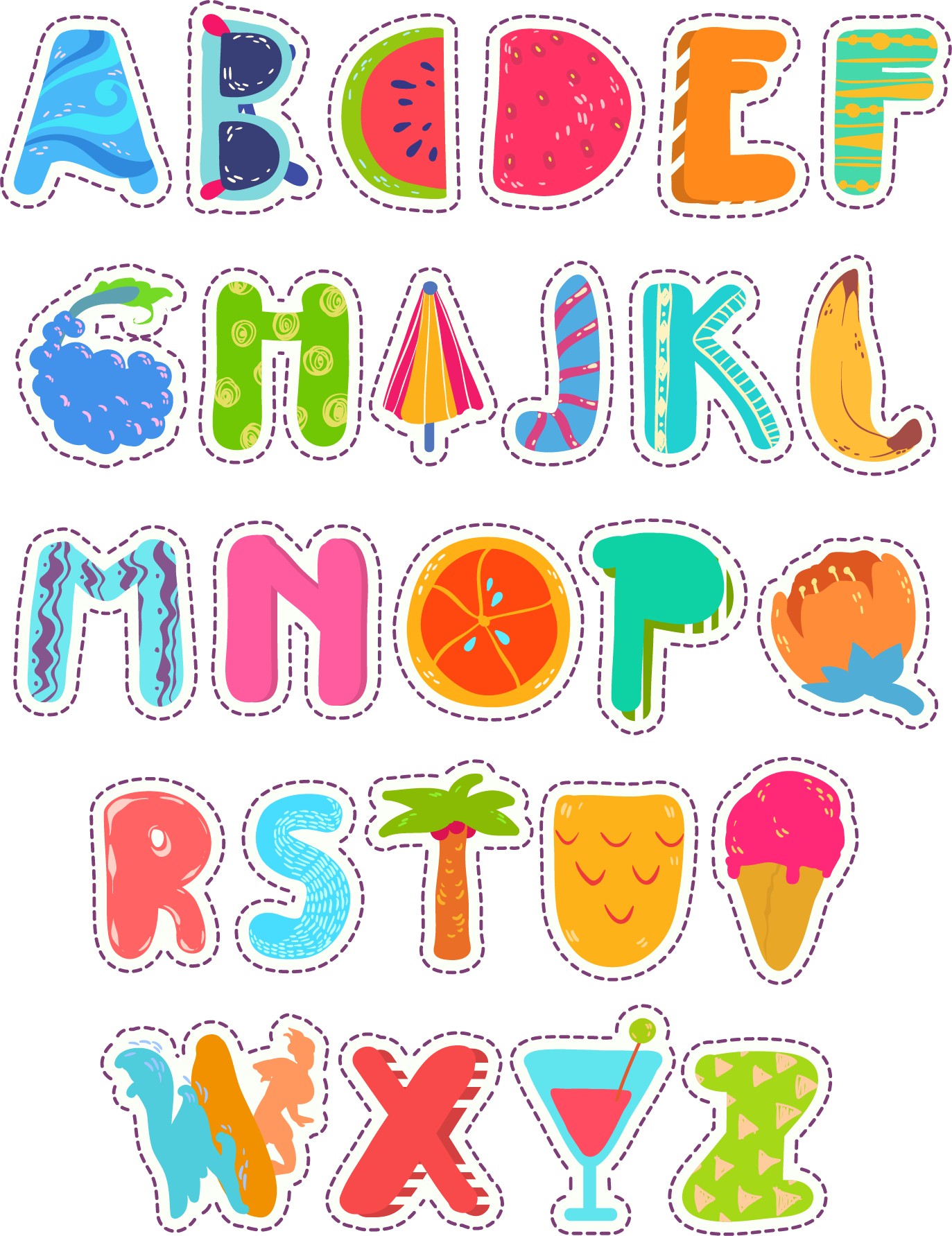 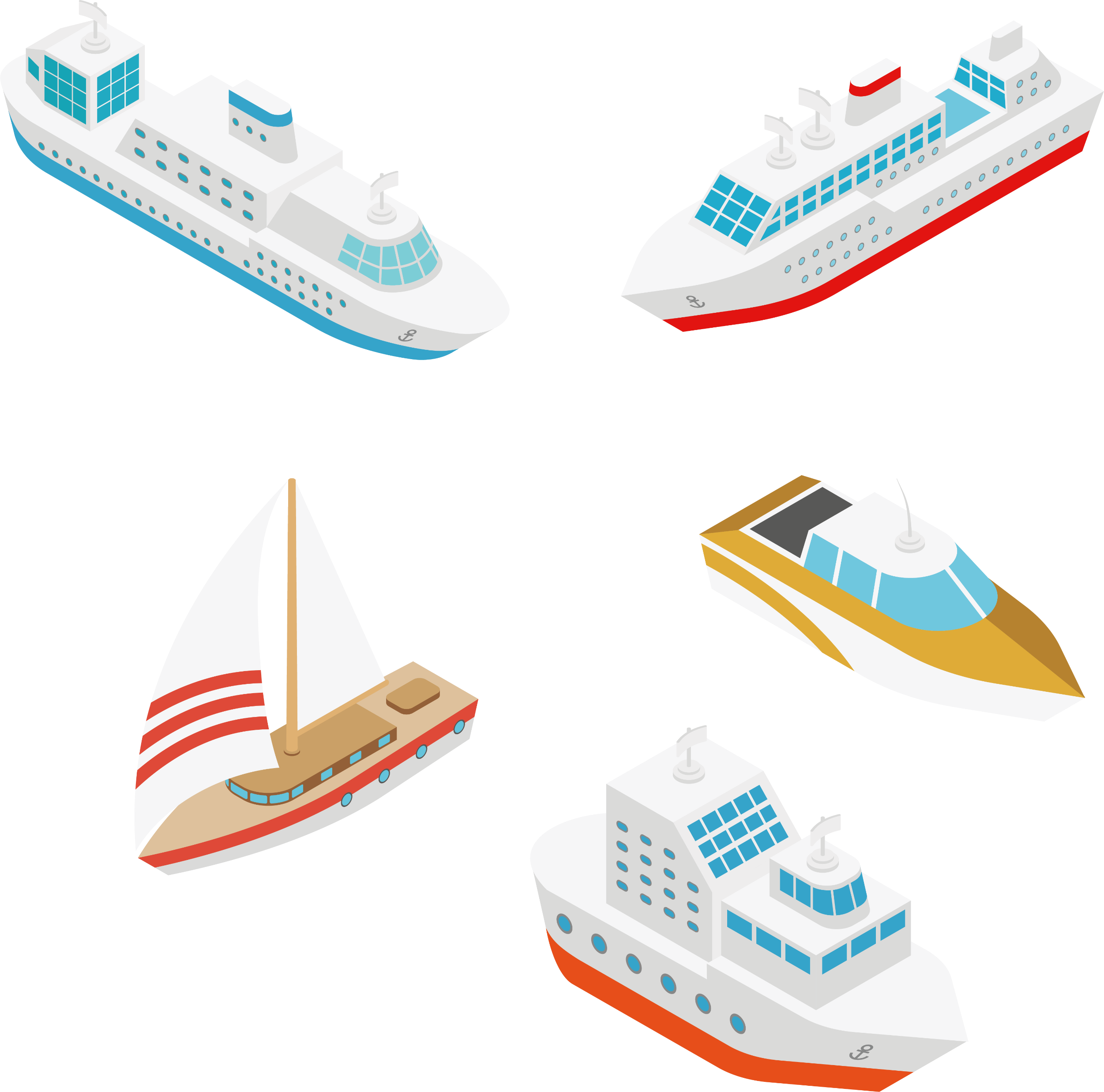 700 + 10 +3
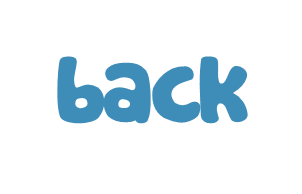 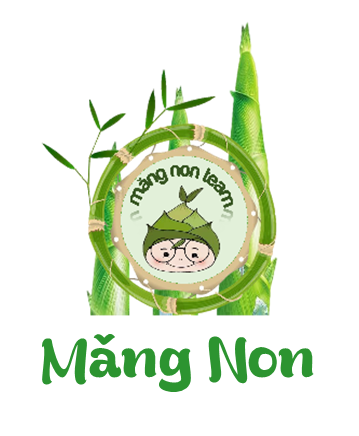 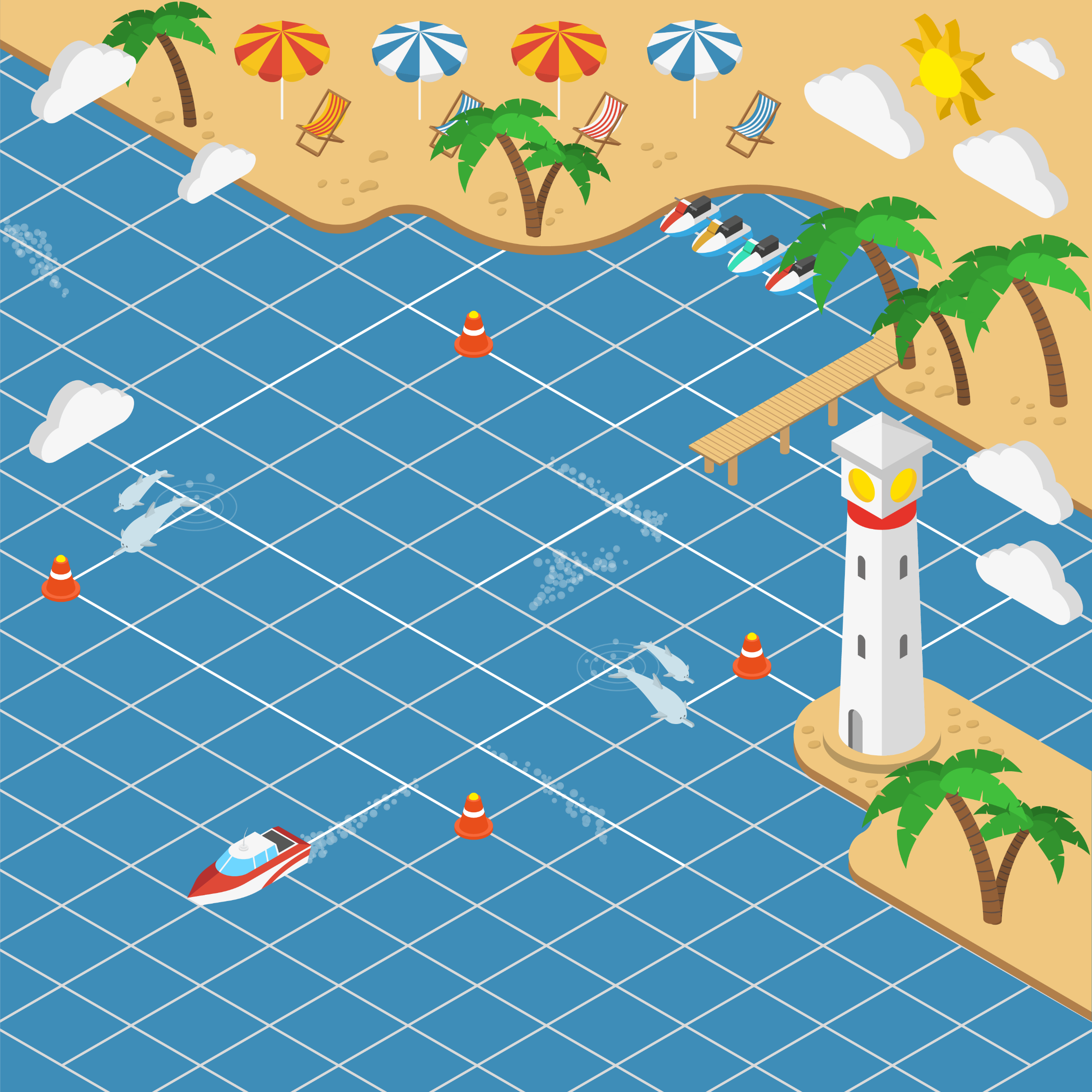 ĐƯA THUYỀN VỀ CẢNG
THÀNH CÔNG!
ĐƯA THUYỀN VỀ CẢNG
THÀNH CÔNG!
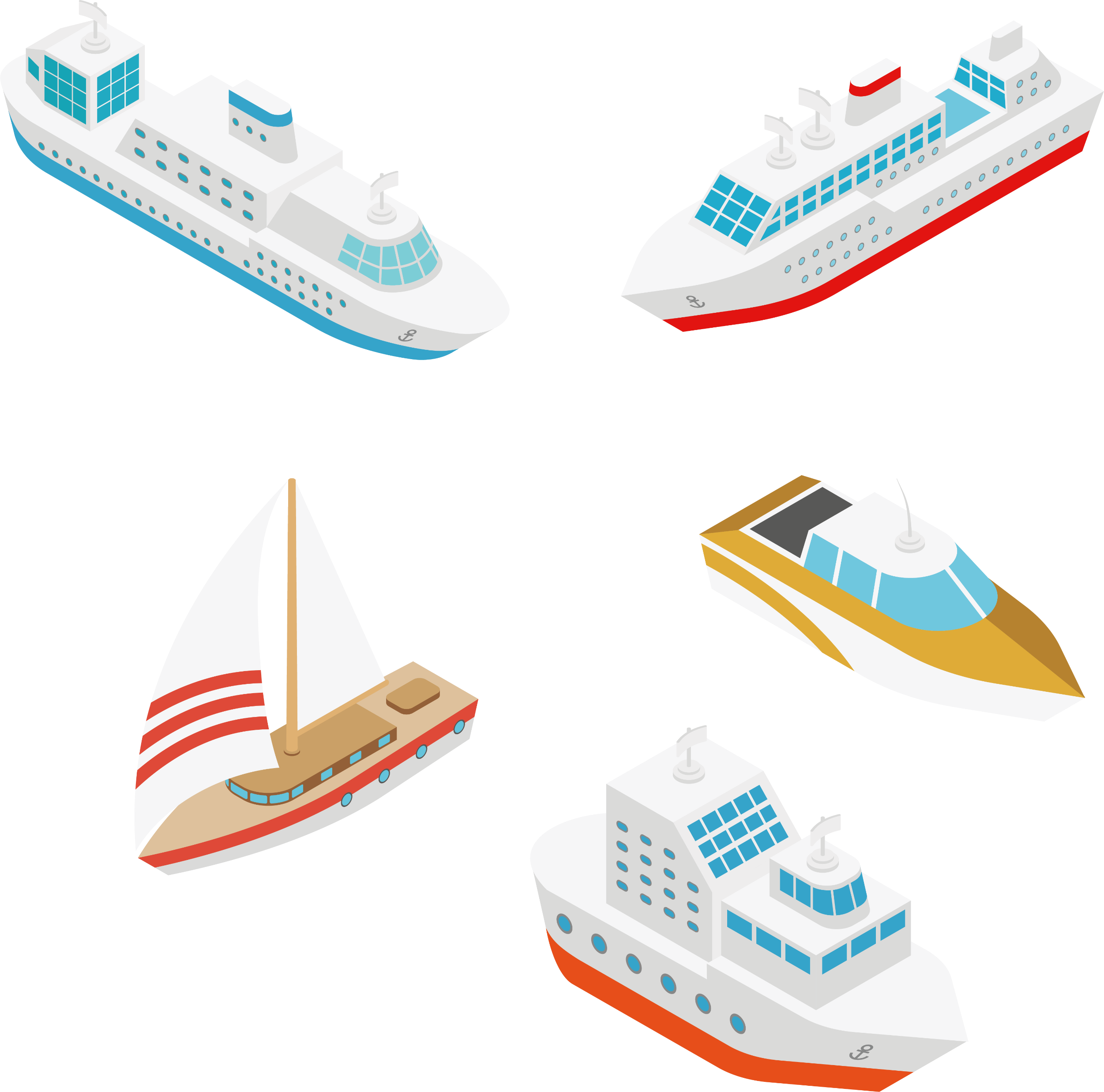 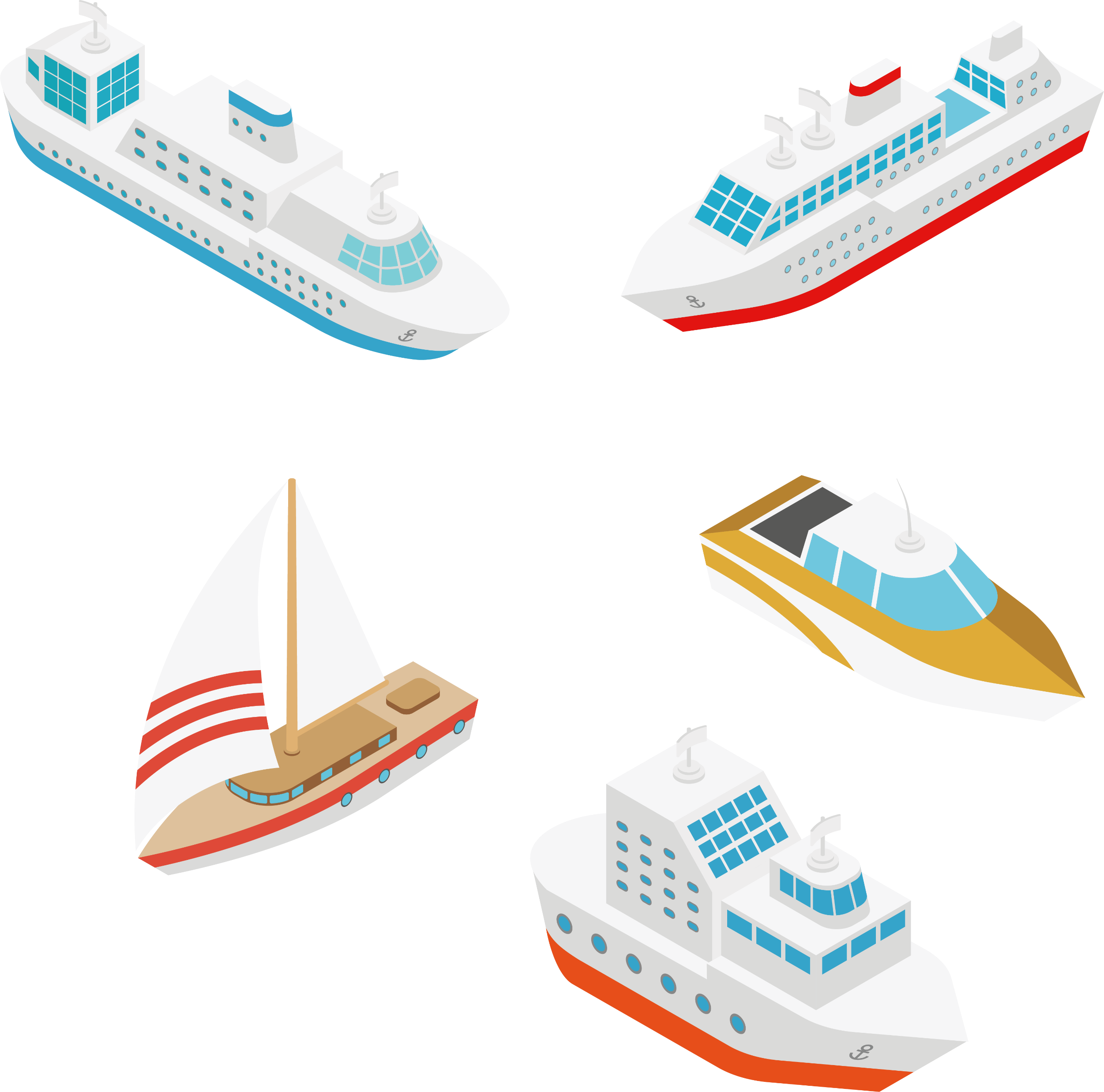 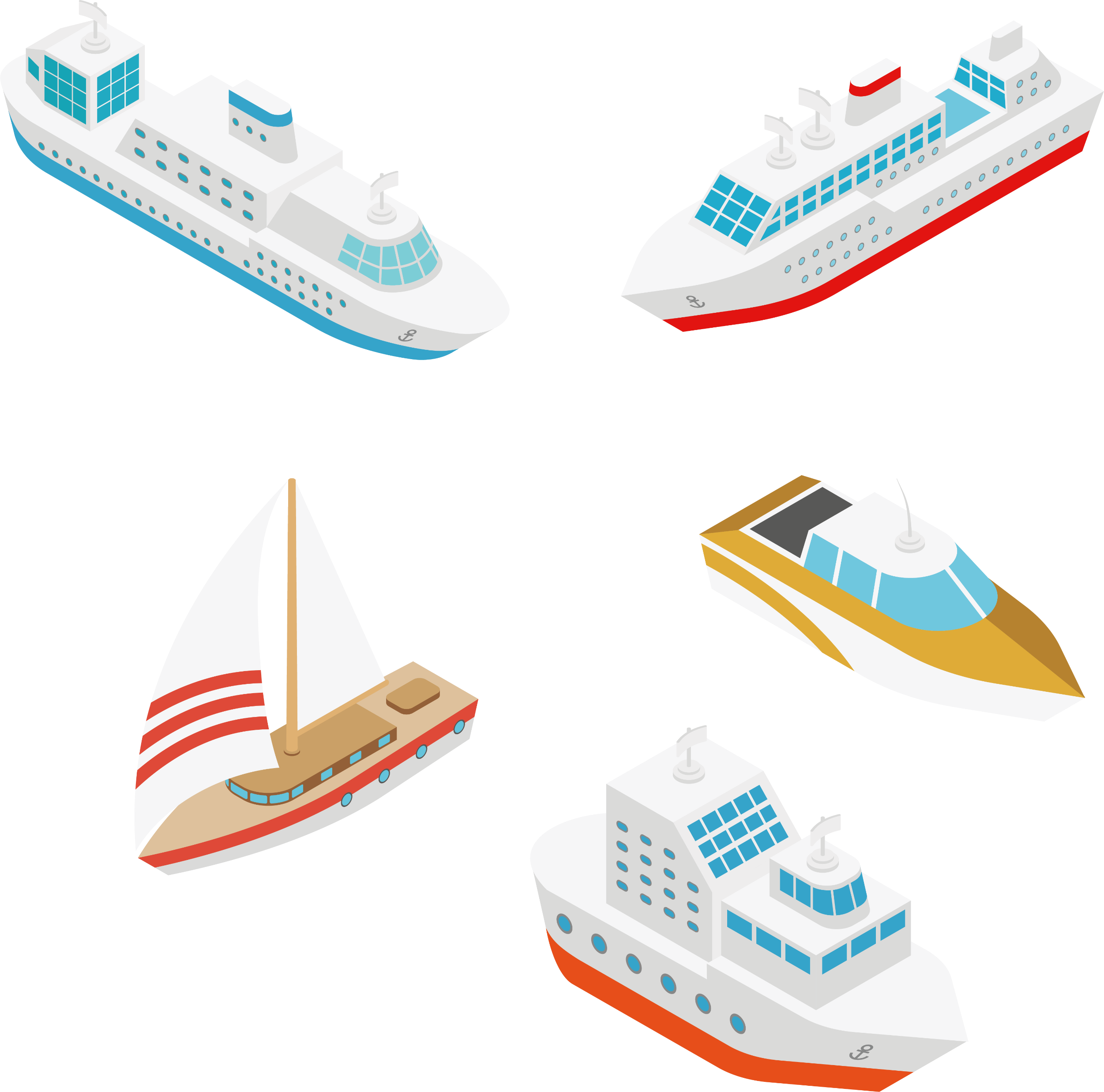 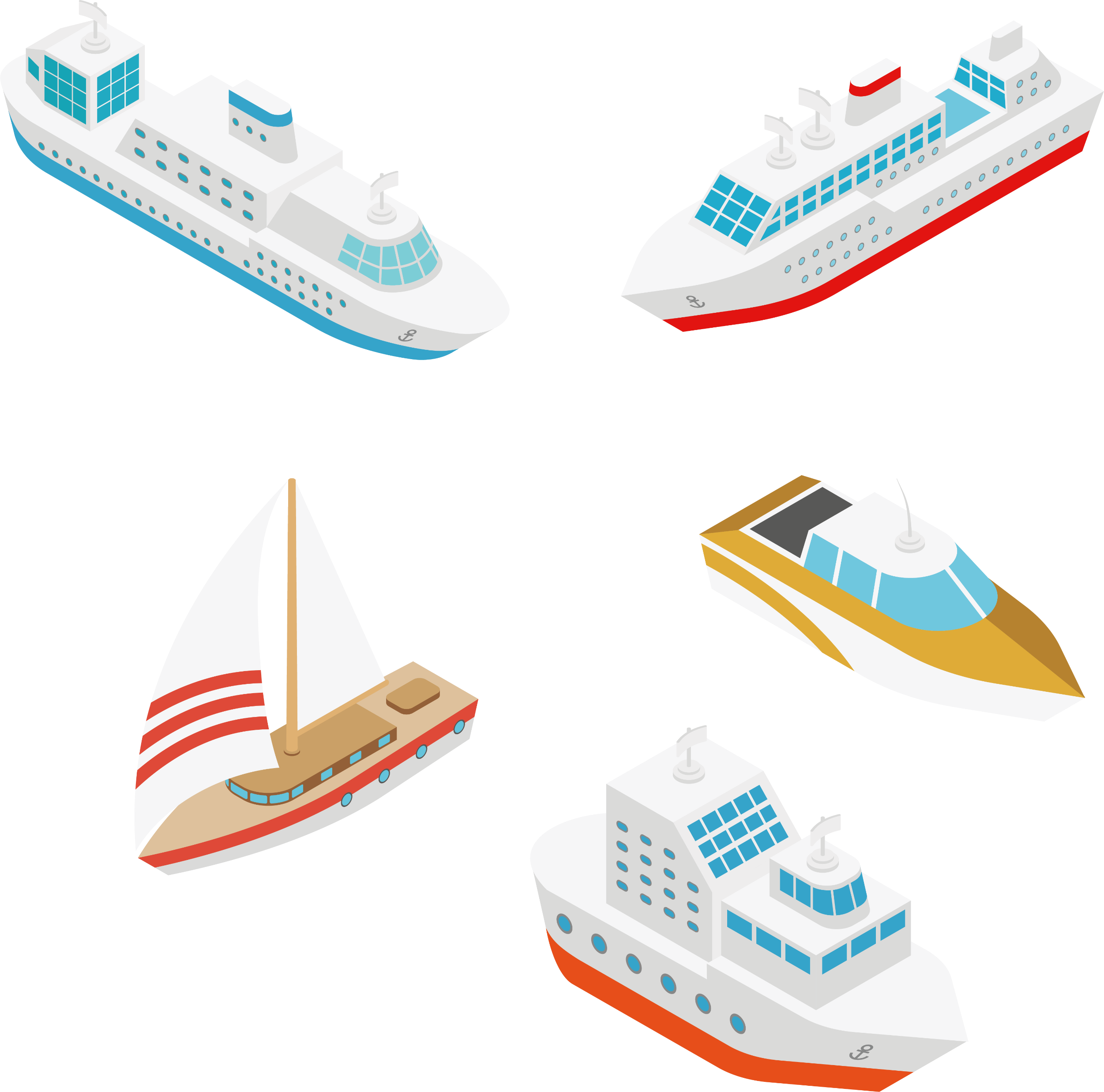 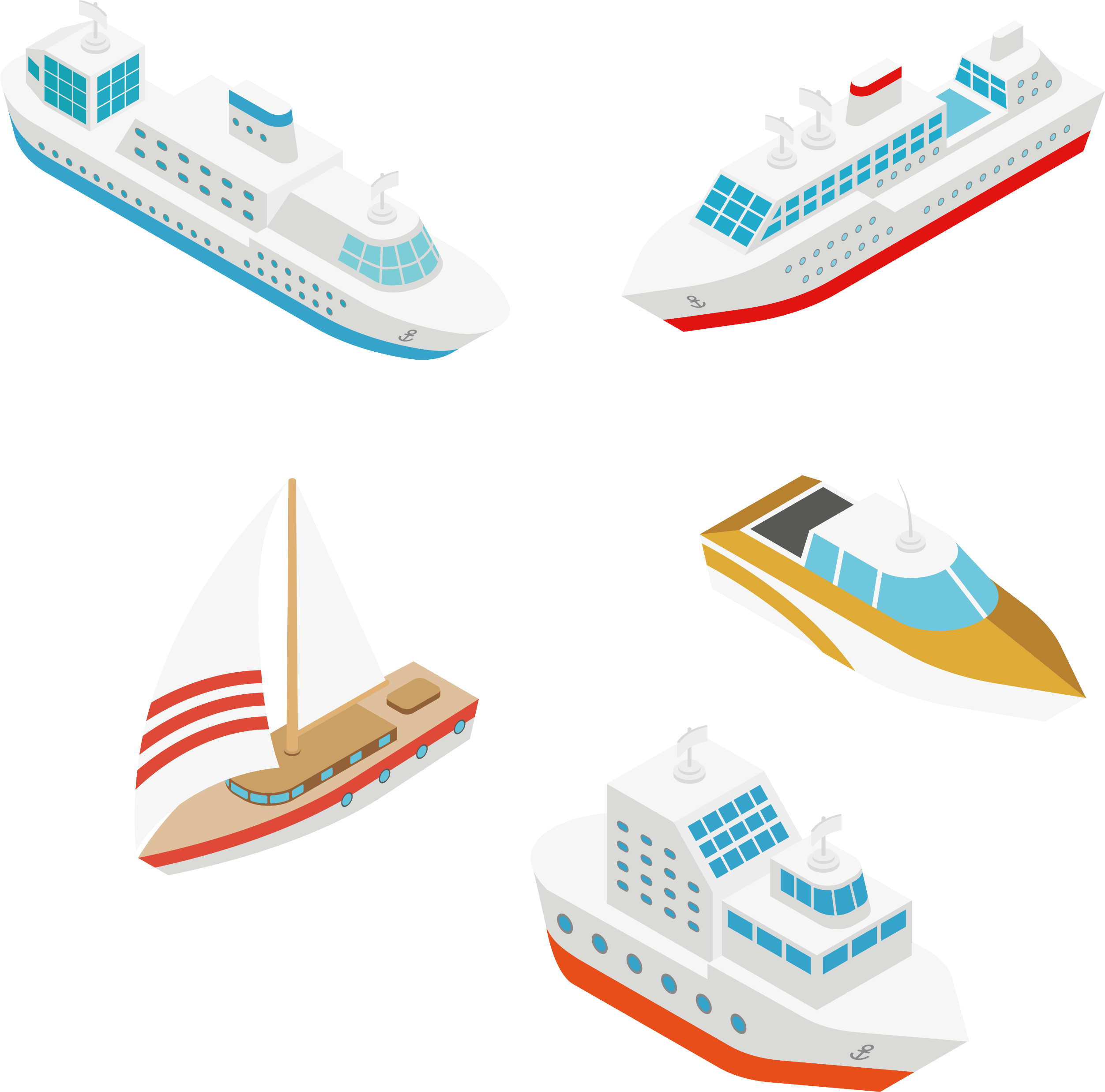 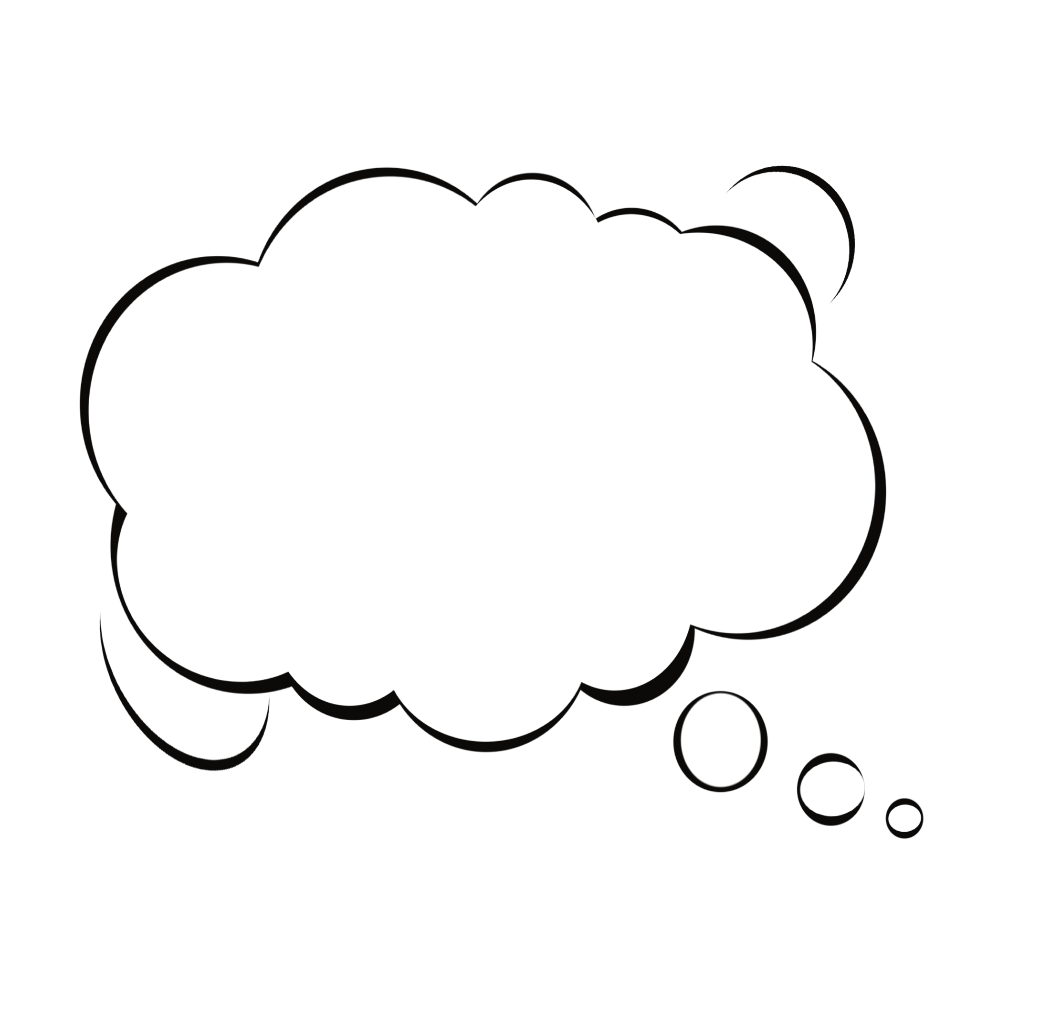 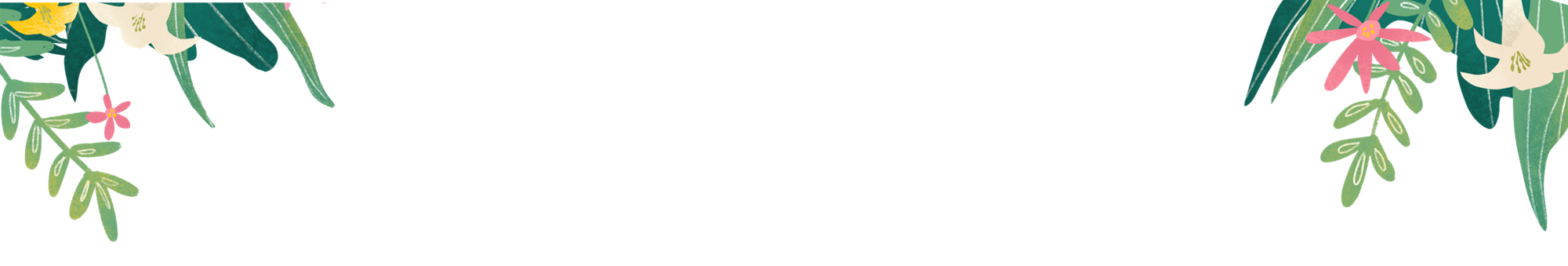 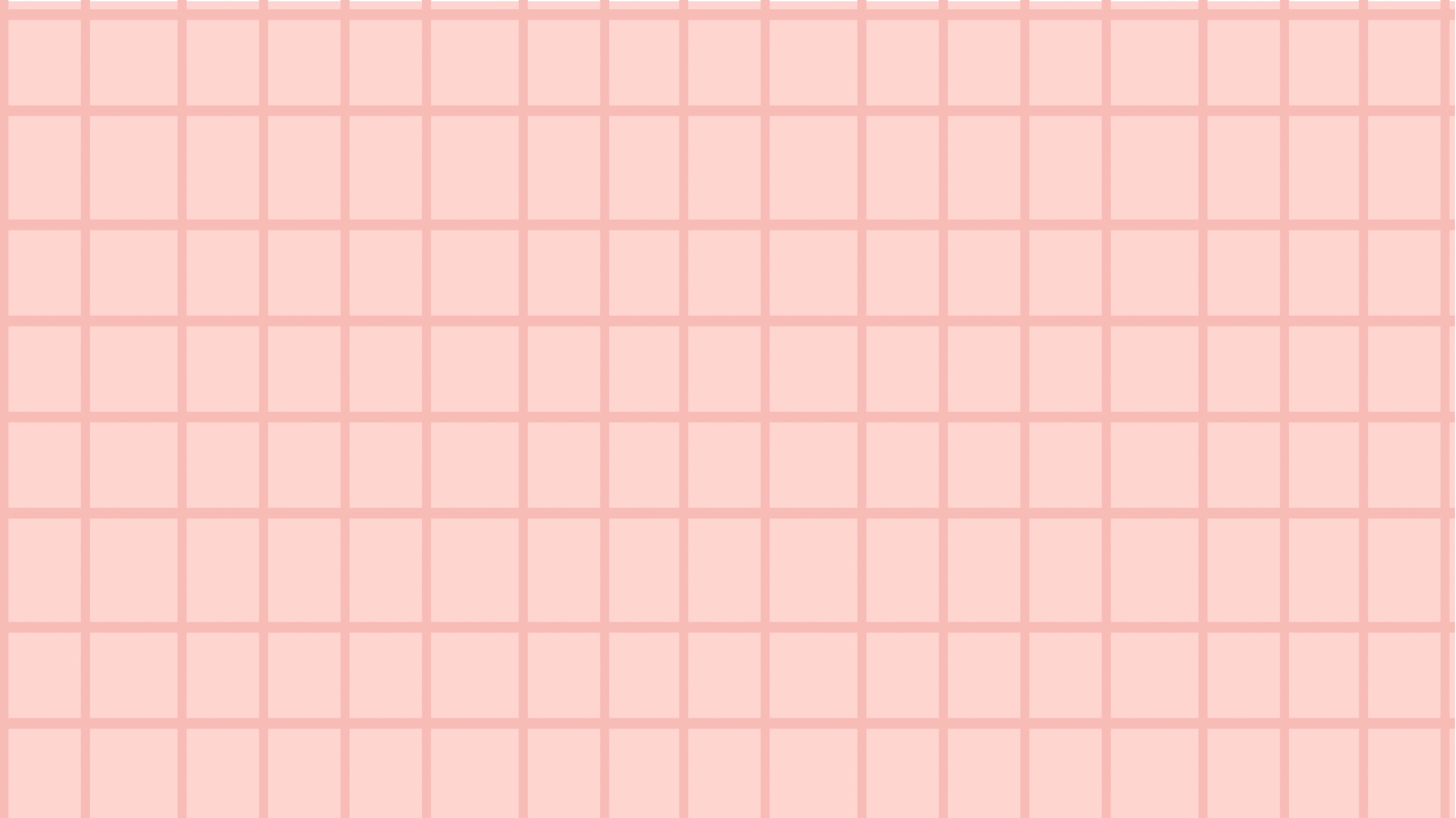 LUYỆN TẬP
LUYỆN TẬP
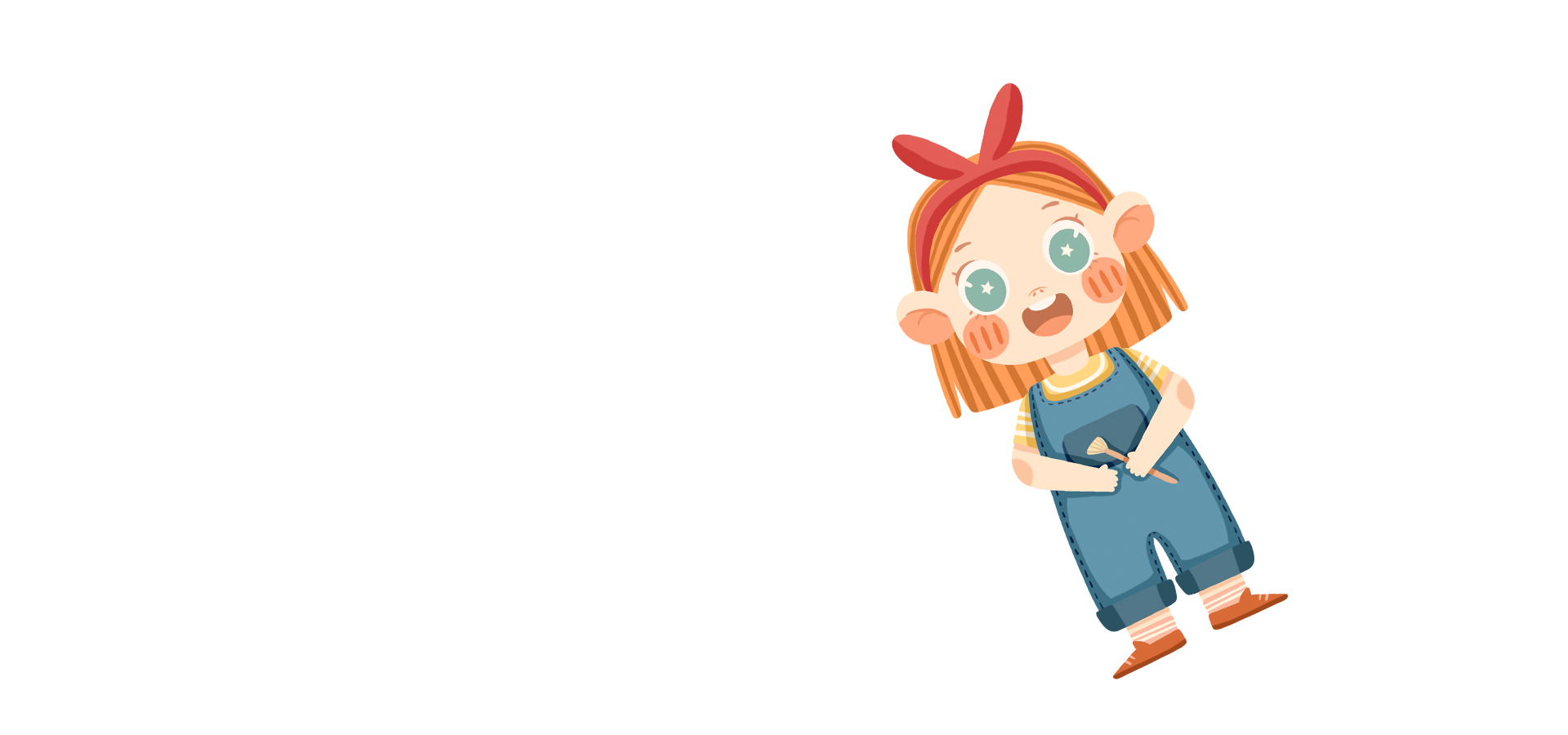 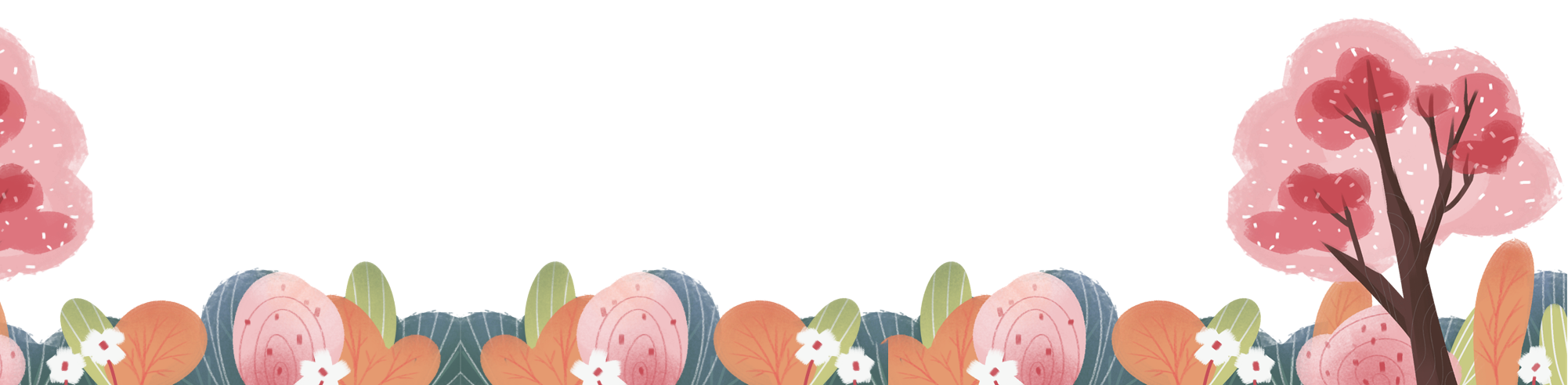 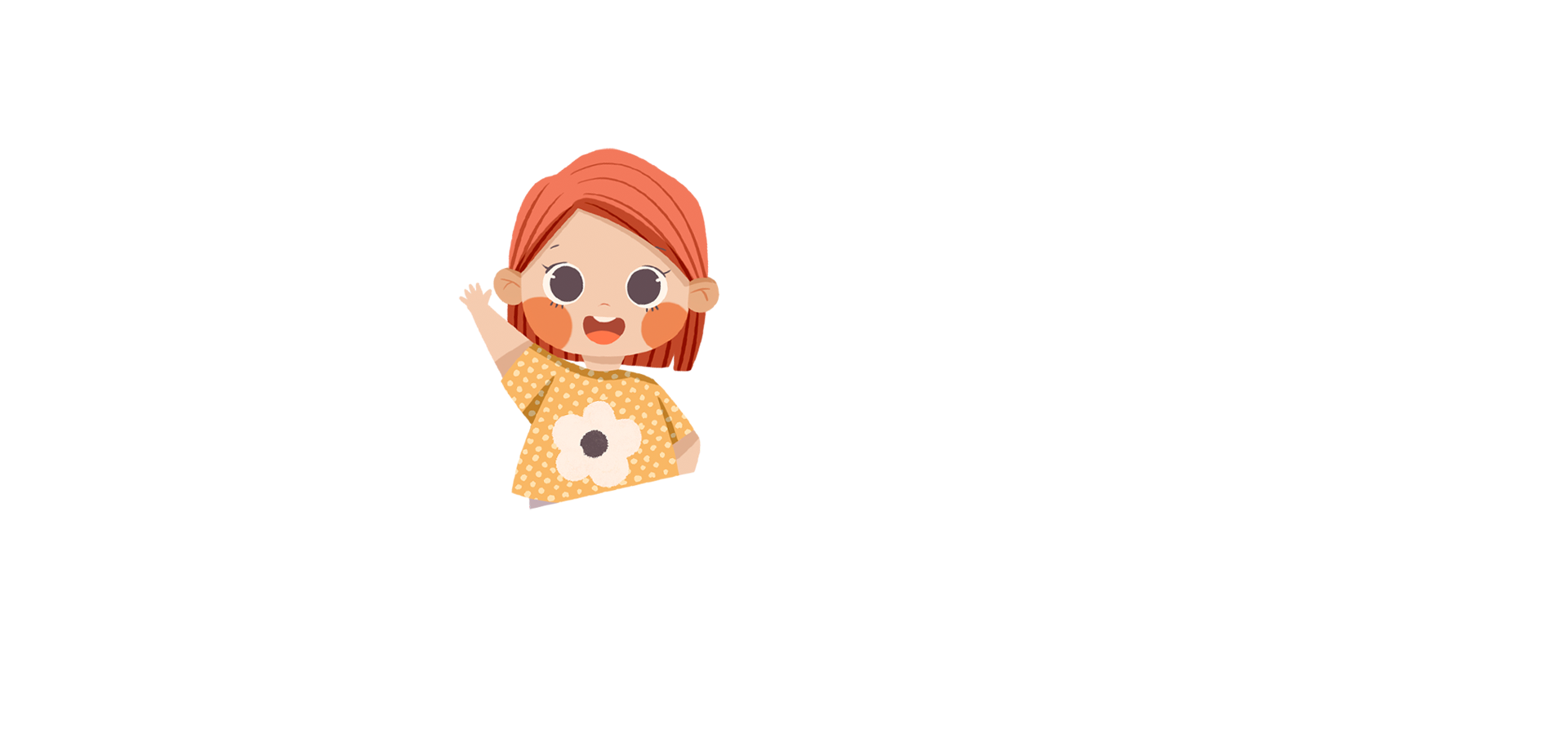 1
>; <; =
?
505      550
400 + 70 + 5      475
<
=
399      401
738      700 + 30 + 7
>
<
50 + 1        50 - 1
100      90 + 9
>
>
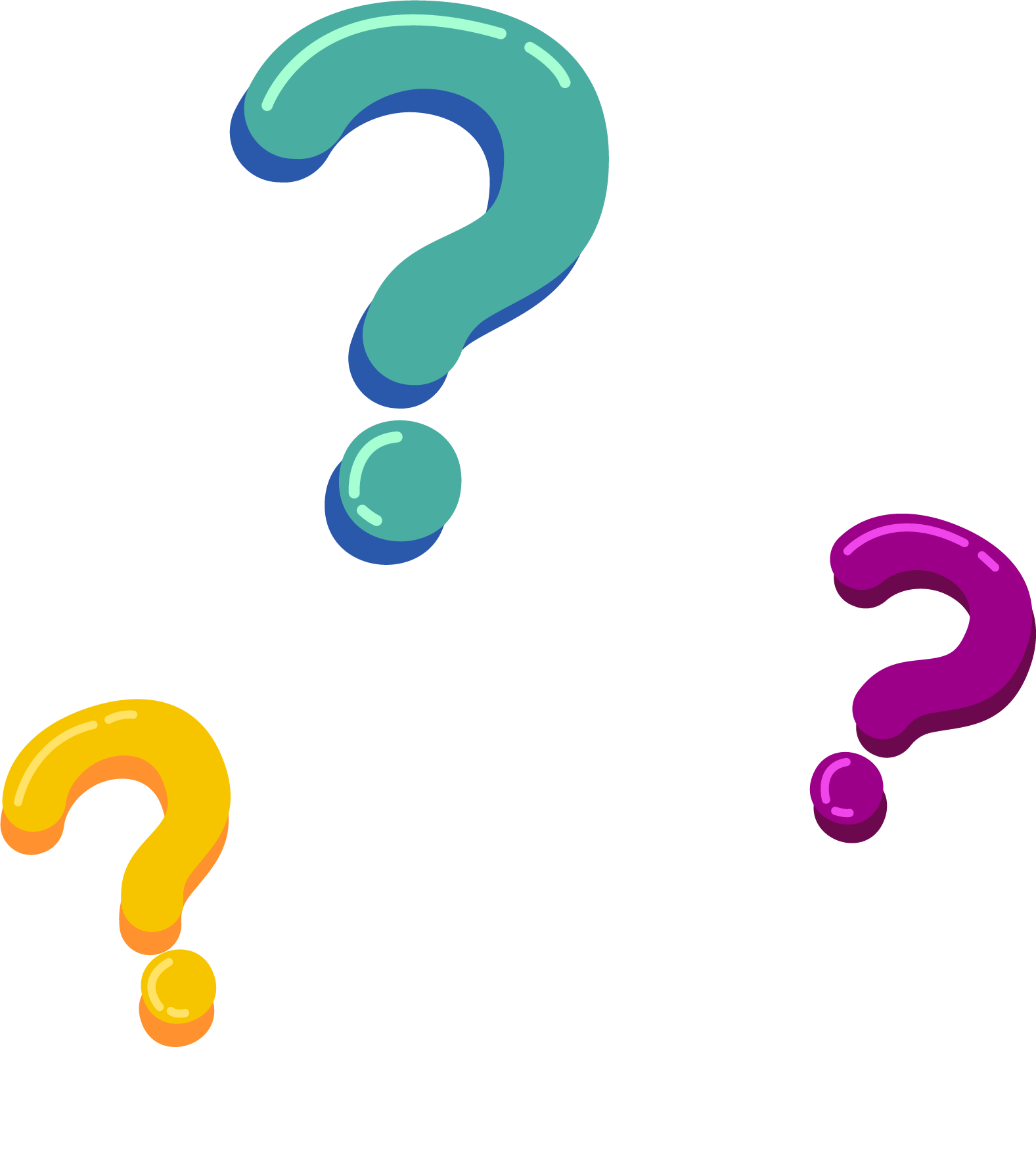 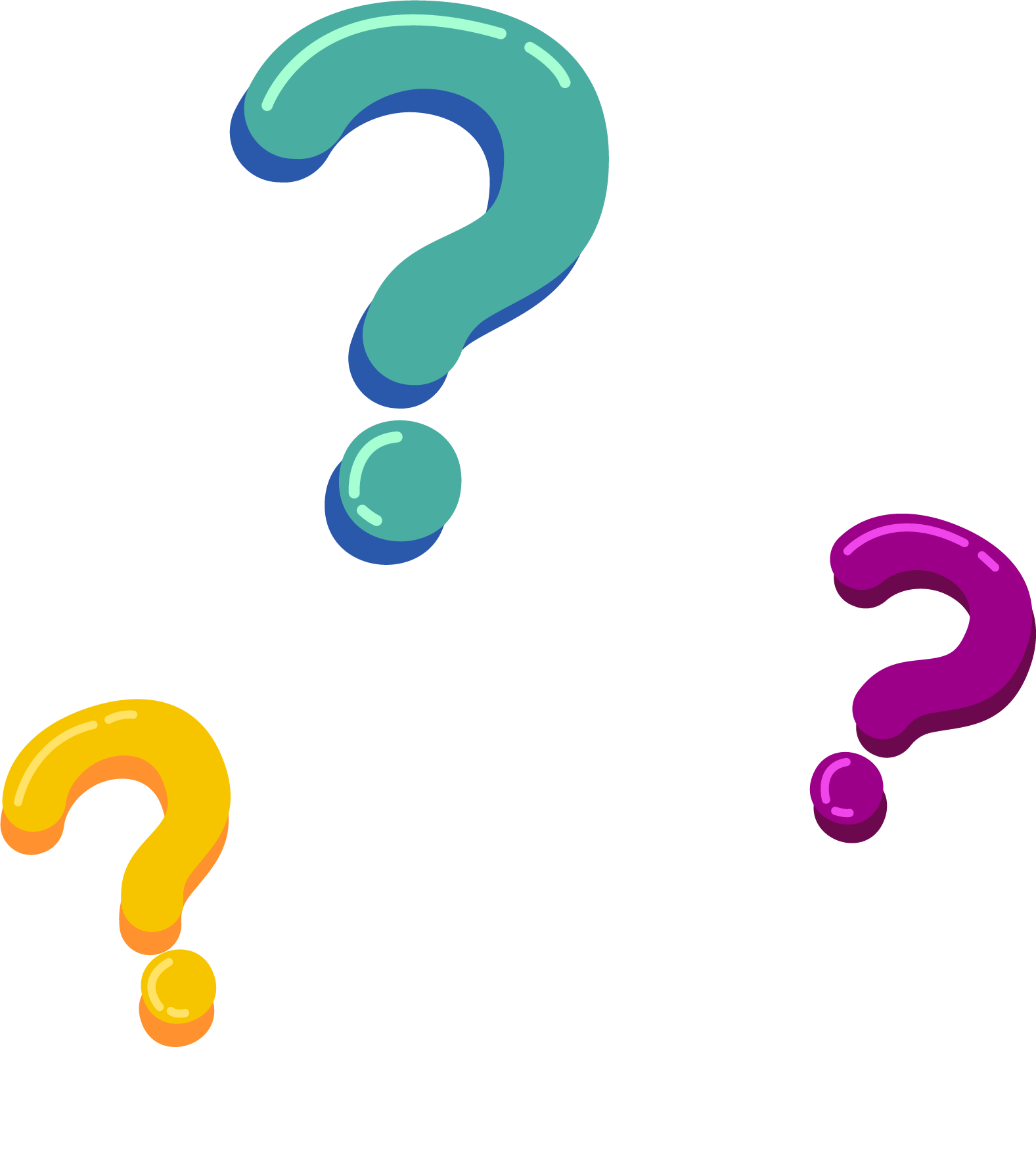 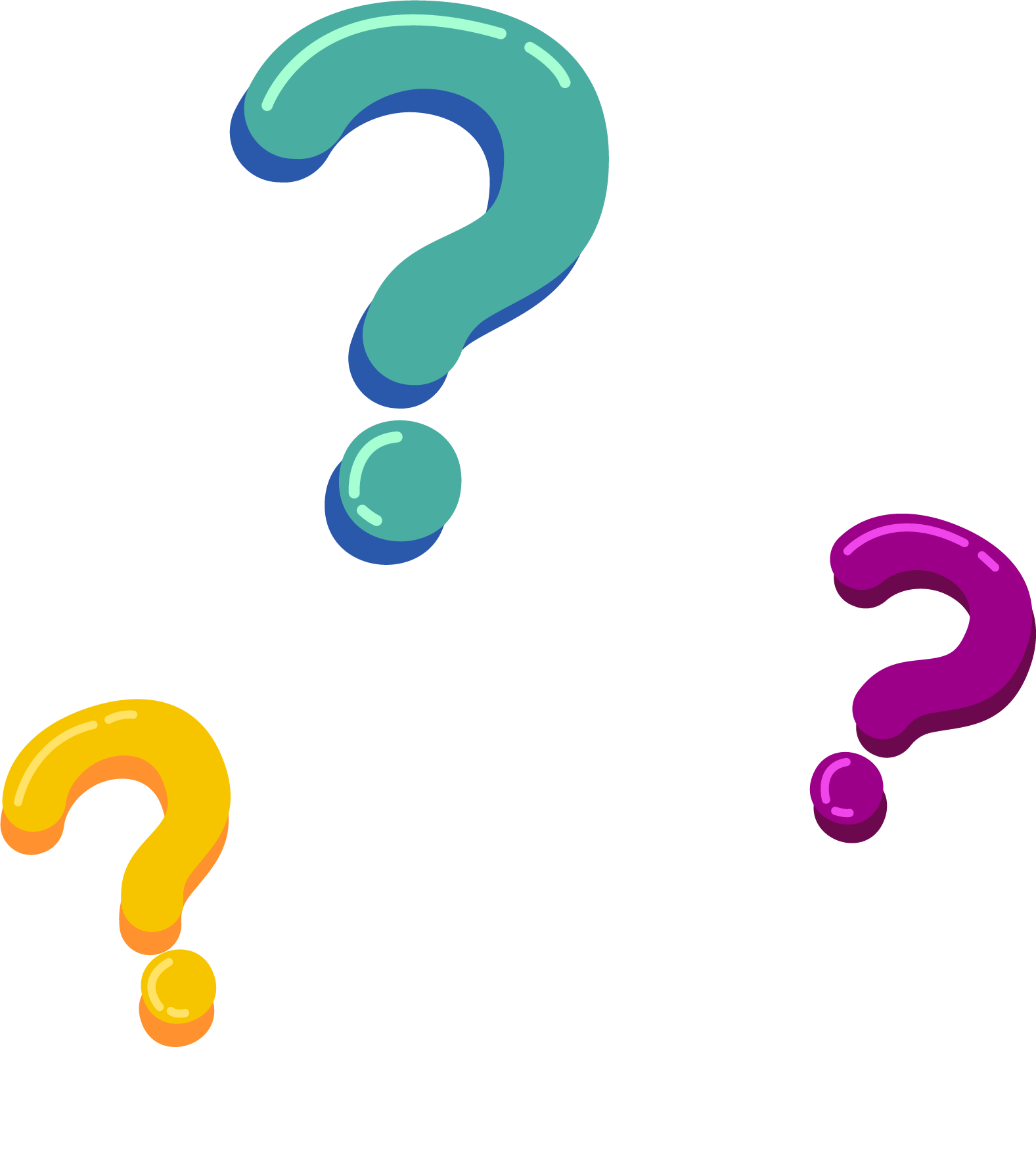 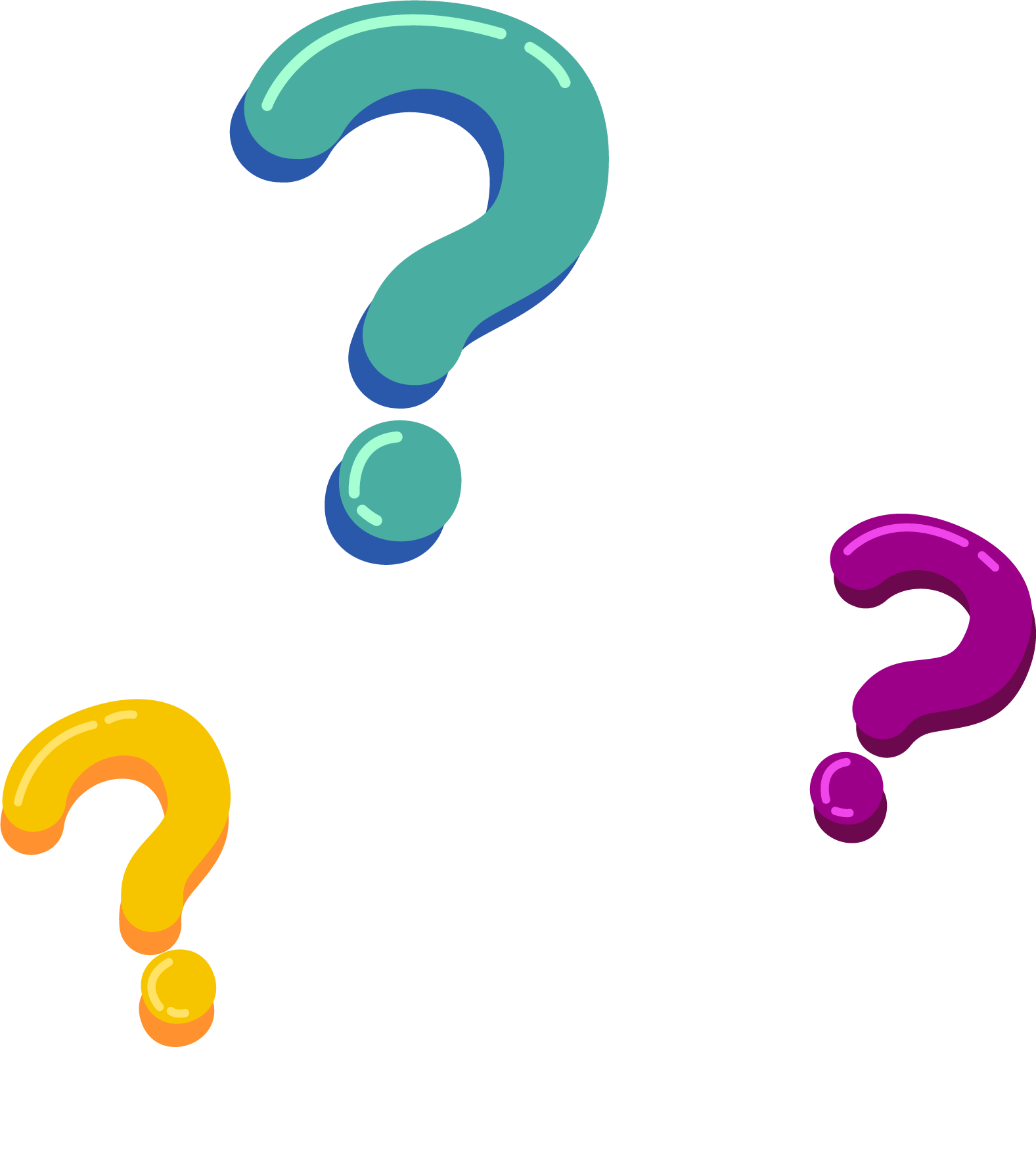 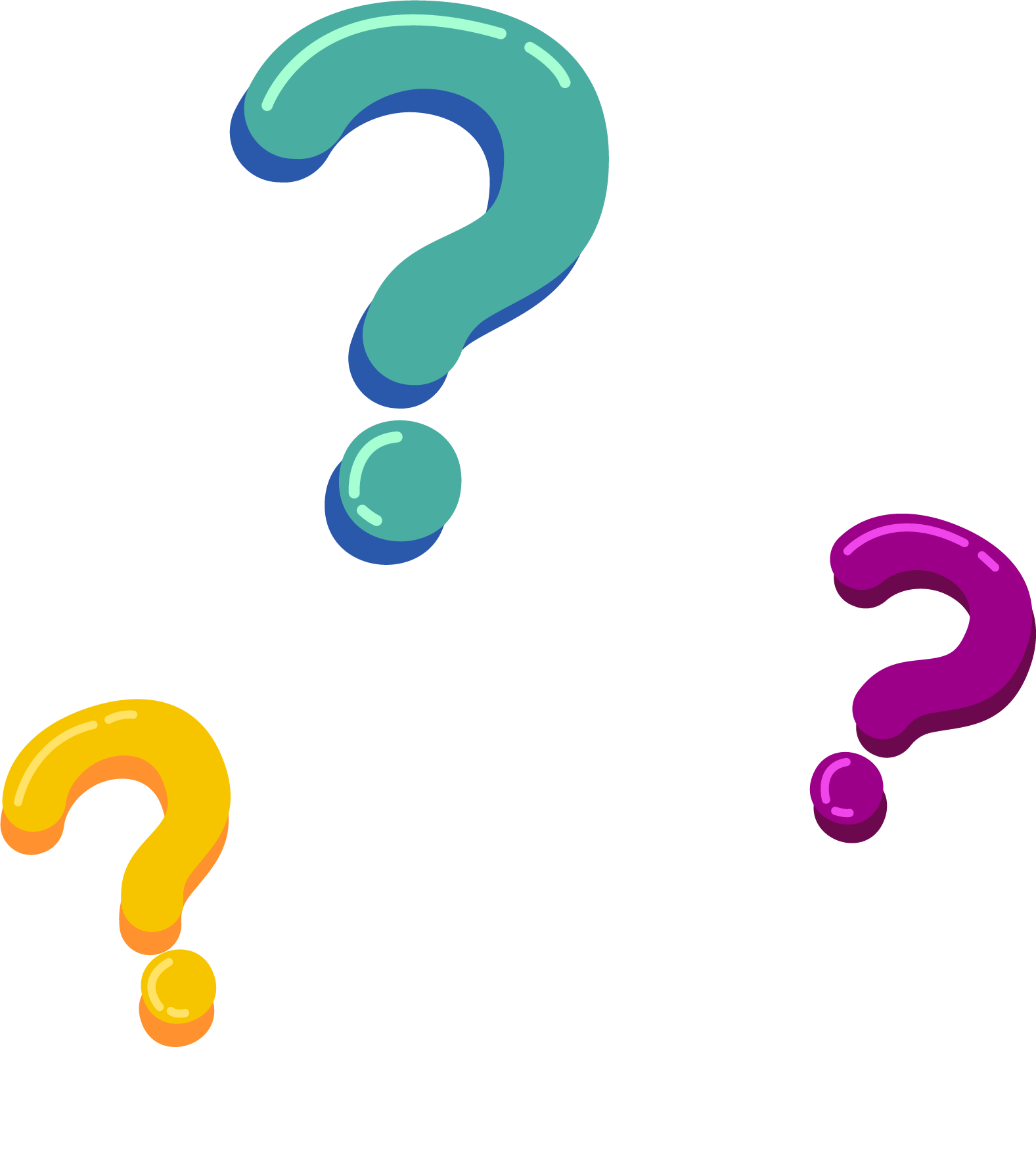 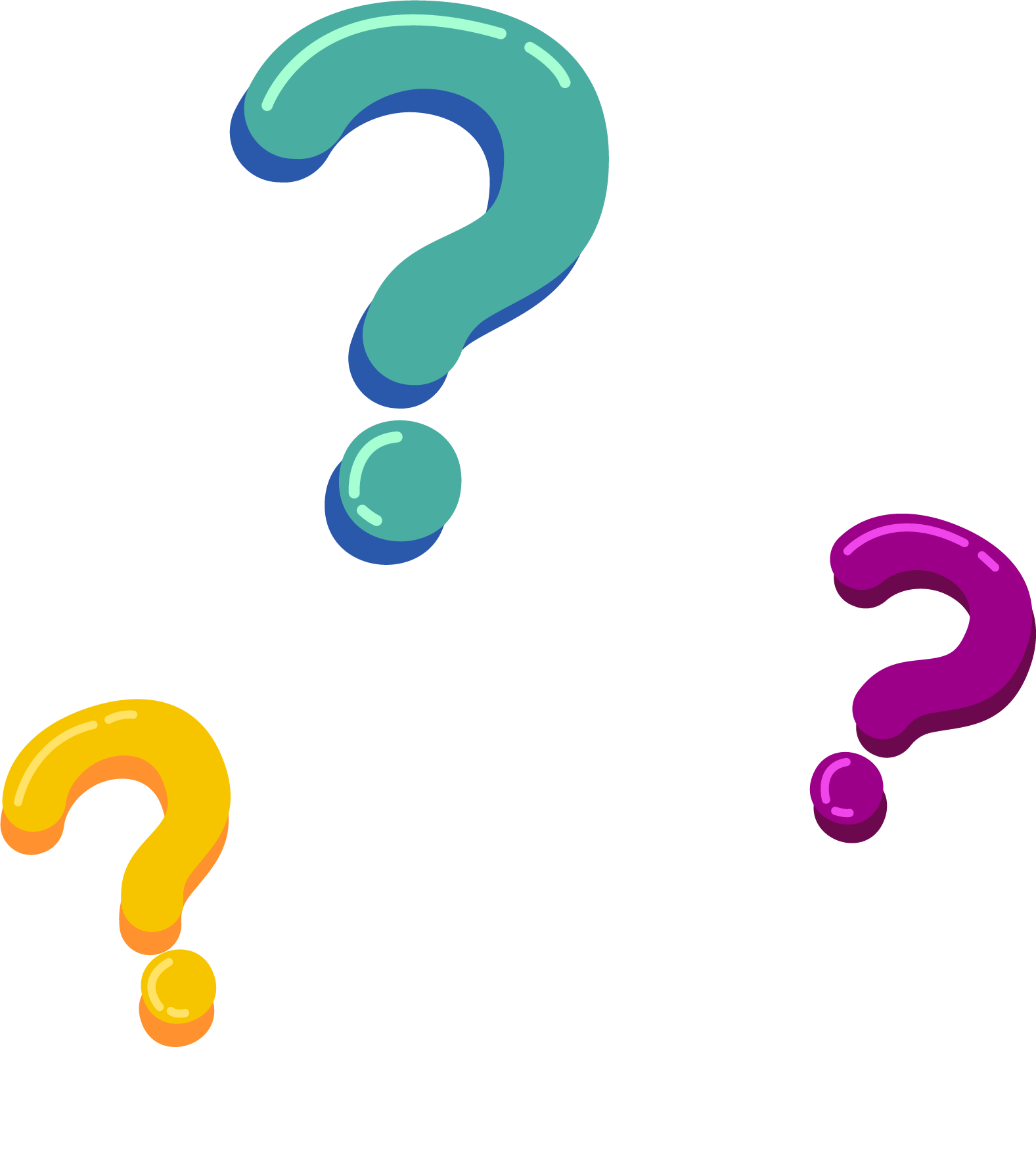 2
Số
?
312
313
314
316
317
318
?
?
?
311
315
319
?
310
?
?
?
?
?
?
?
?
991
1000
995
998
997
996
994
993
992
999
3
Sắp xếp các số 531, 513, 315, 351
 theo thứ tự:
315, 351, 513, 531.
a) Từ bé đến lớn
531, 513, 351, 315.
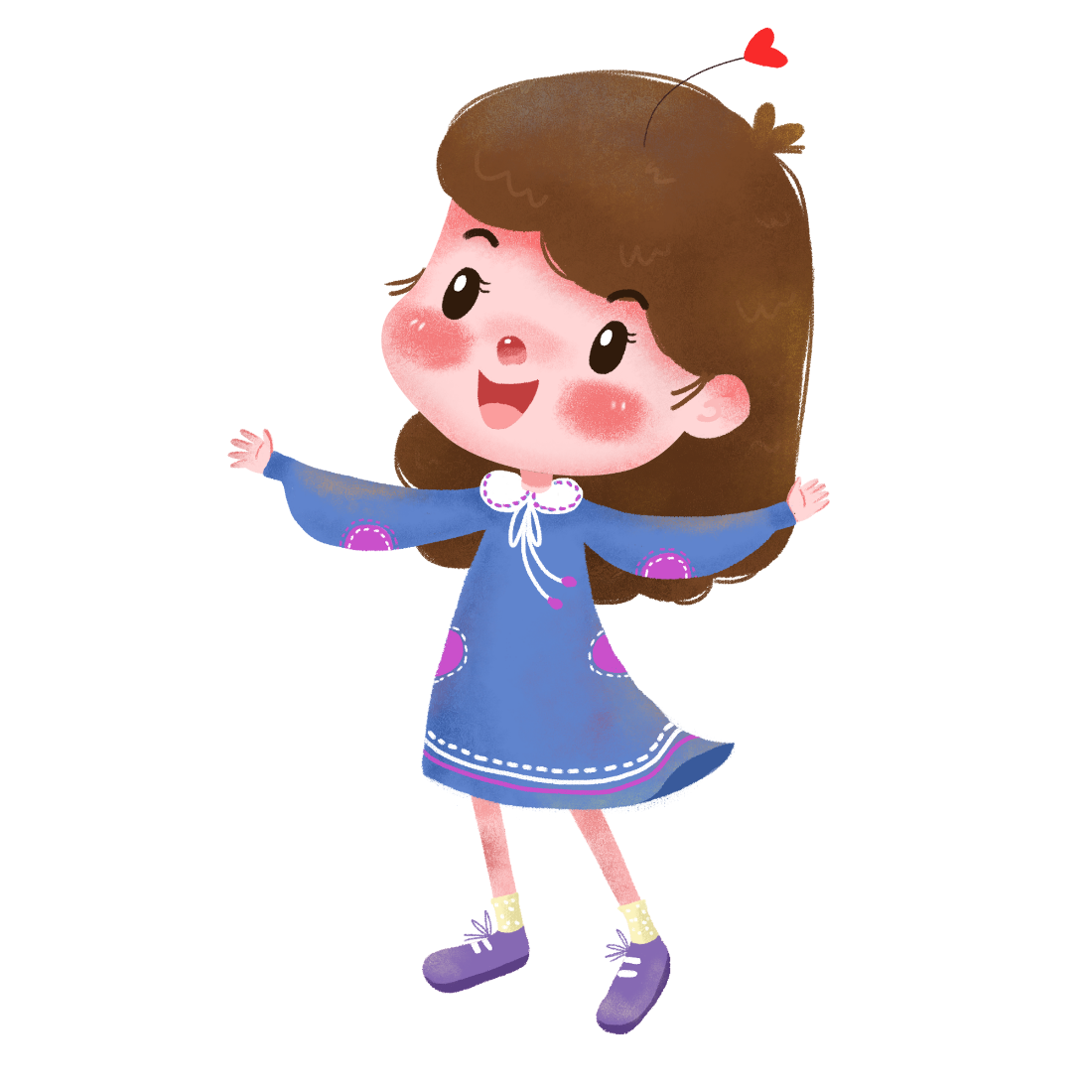 b) Từ lớn đến bé
4
?
Số
Ba con lợn có cân nặng lần lượt là 99 kg, 110 kg và 101 kg. Biết lợn trắng nặng nhất,  lợn đen nhẹ hơn lợn khoang
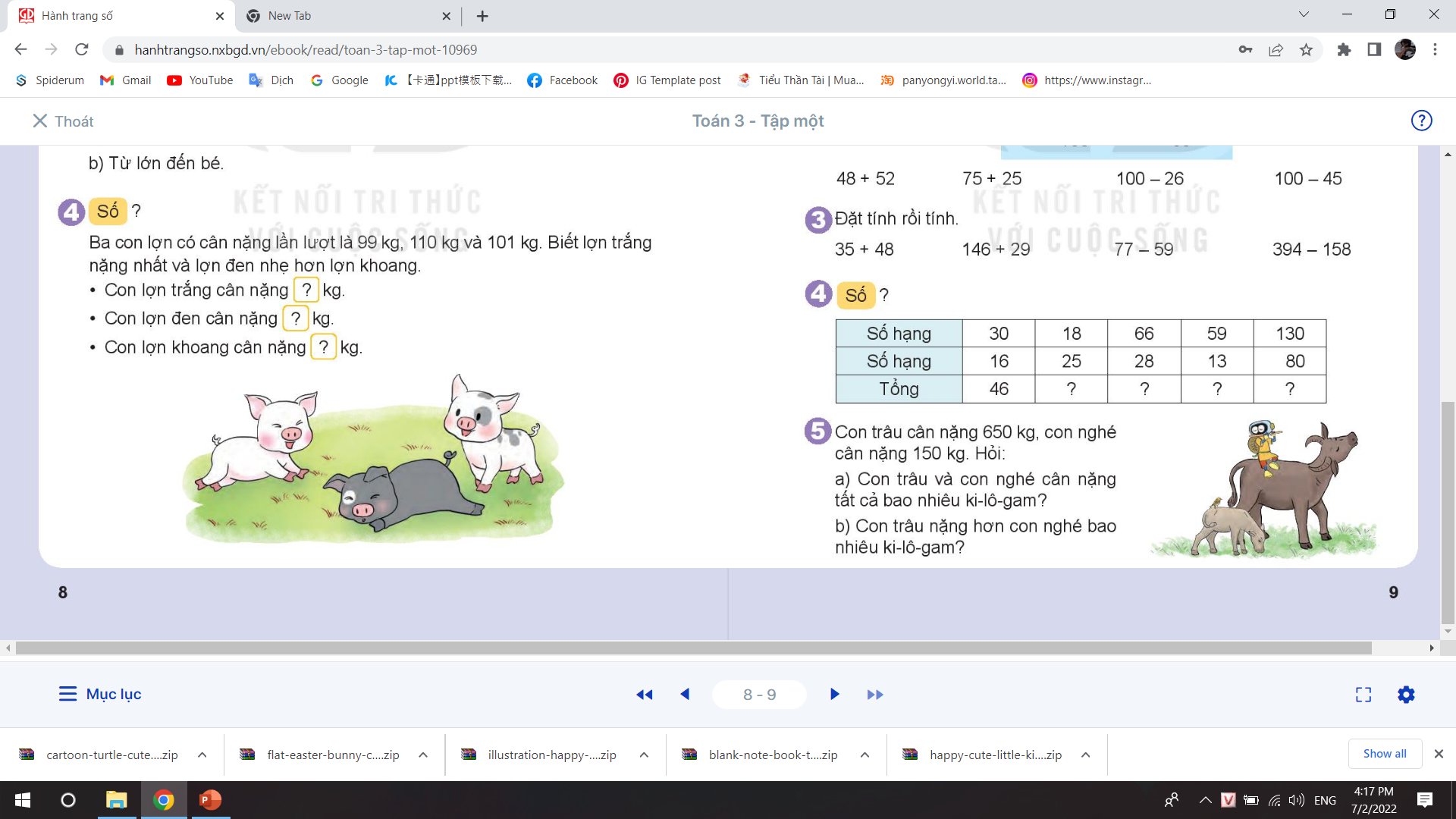 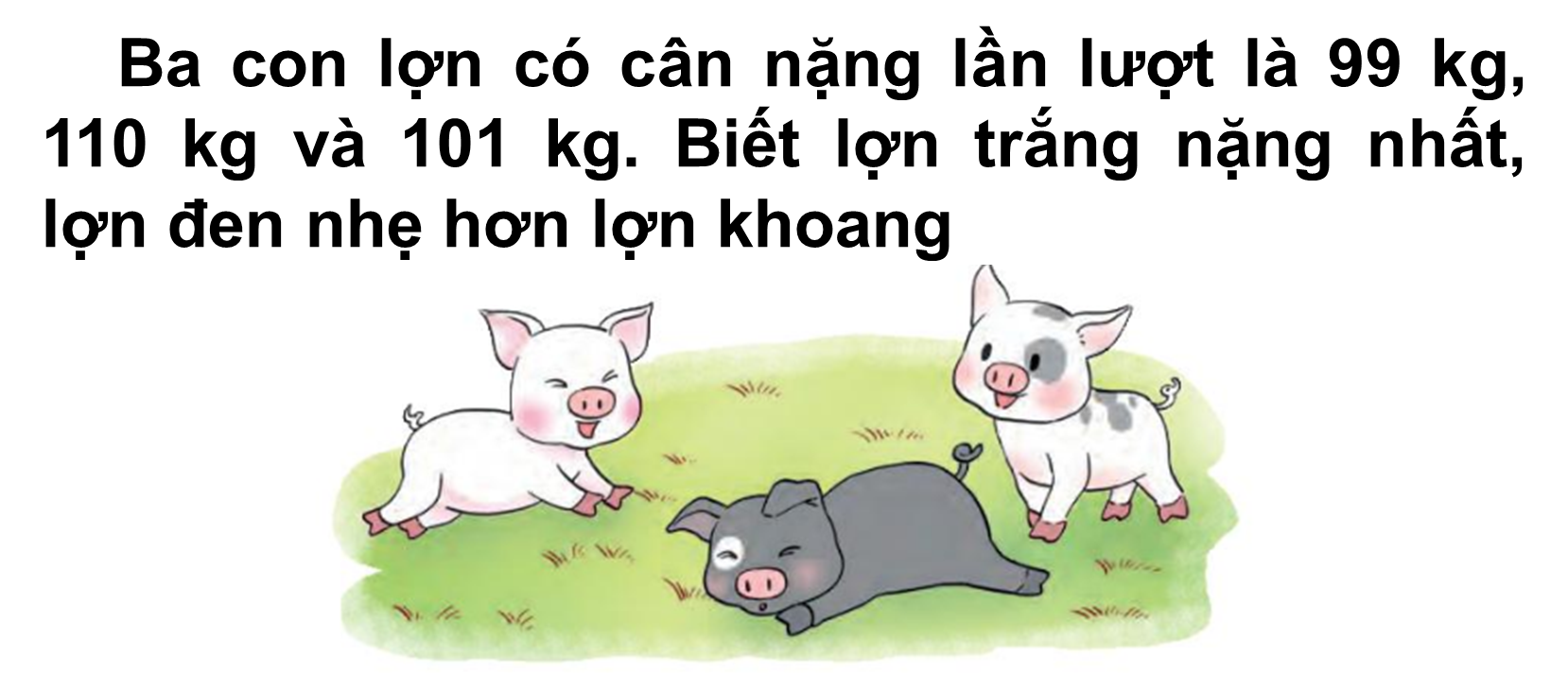 4
?
Số
110
101
99
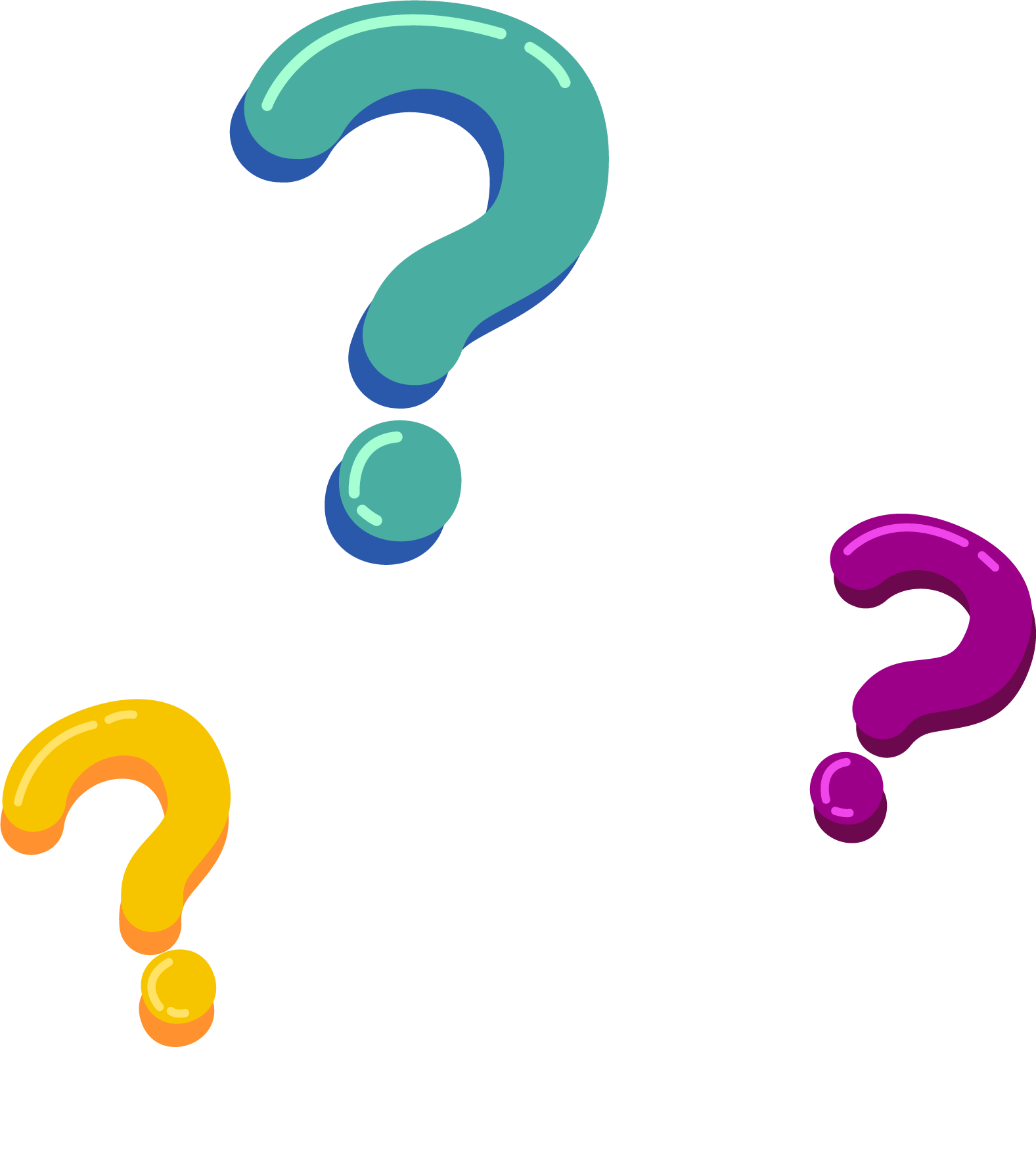 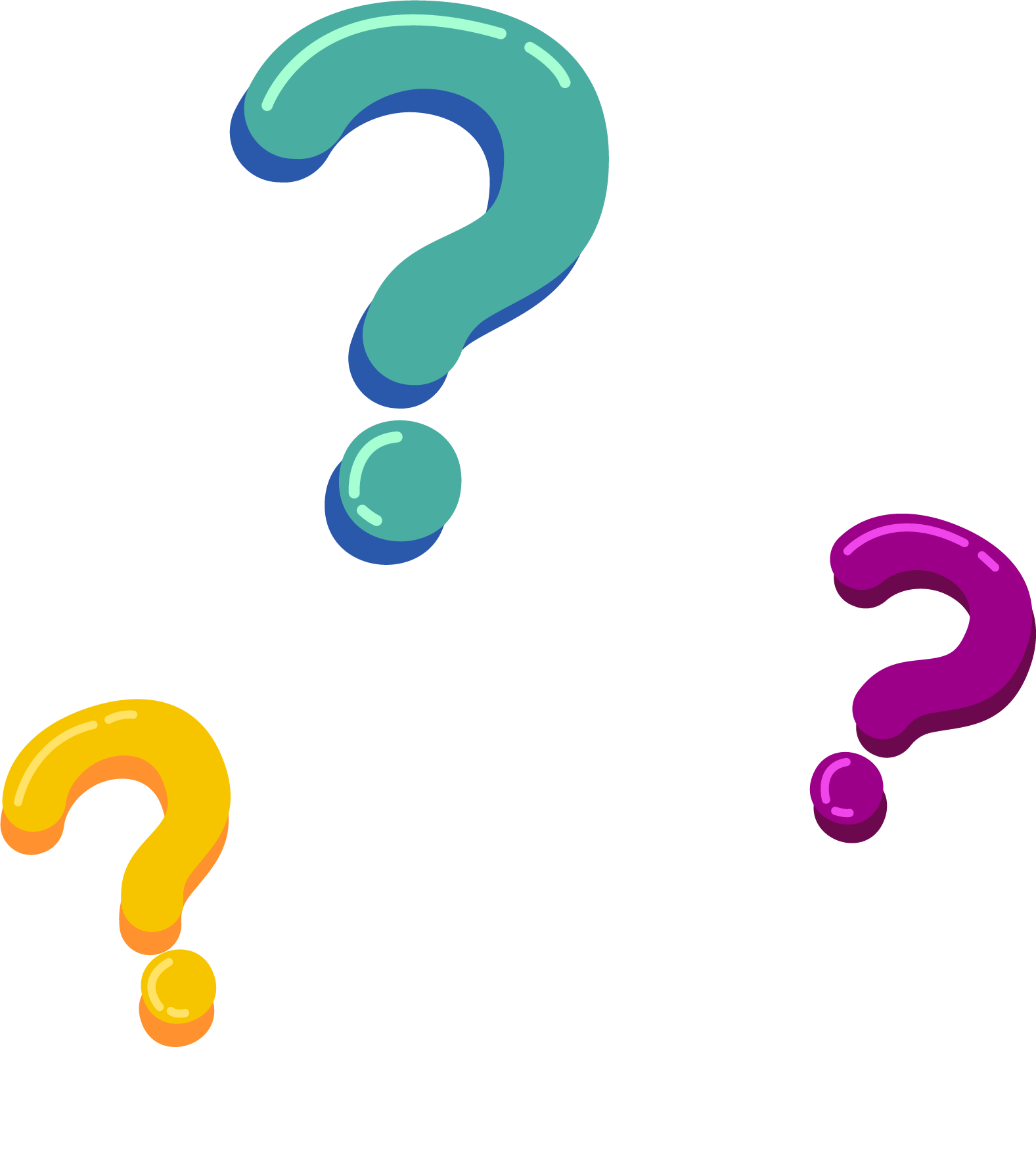 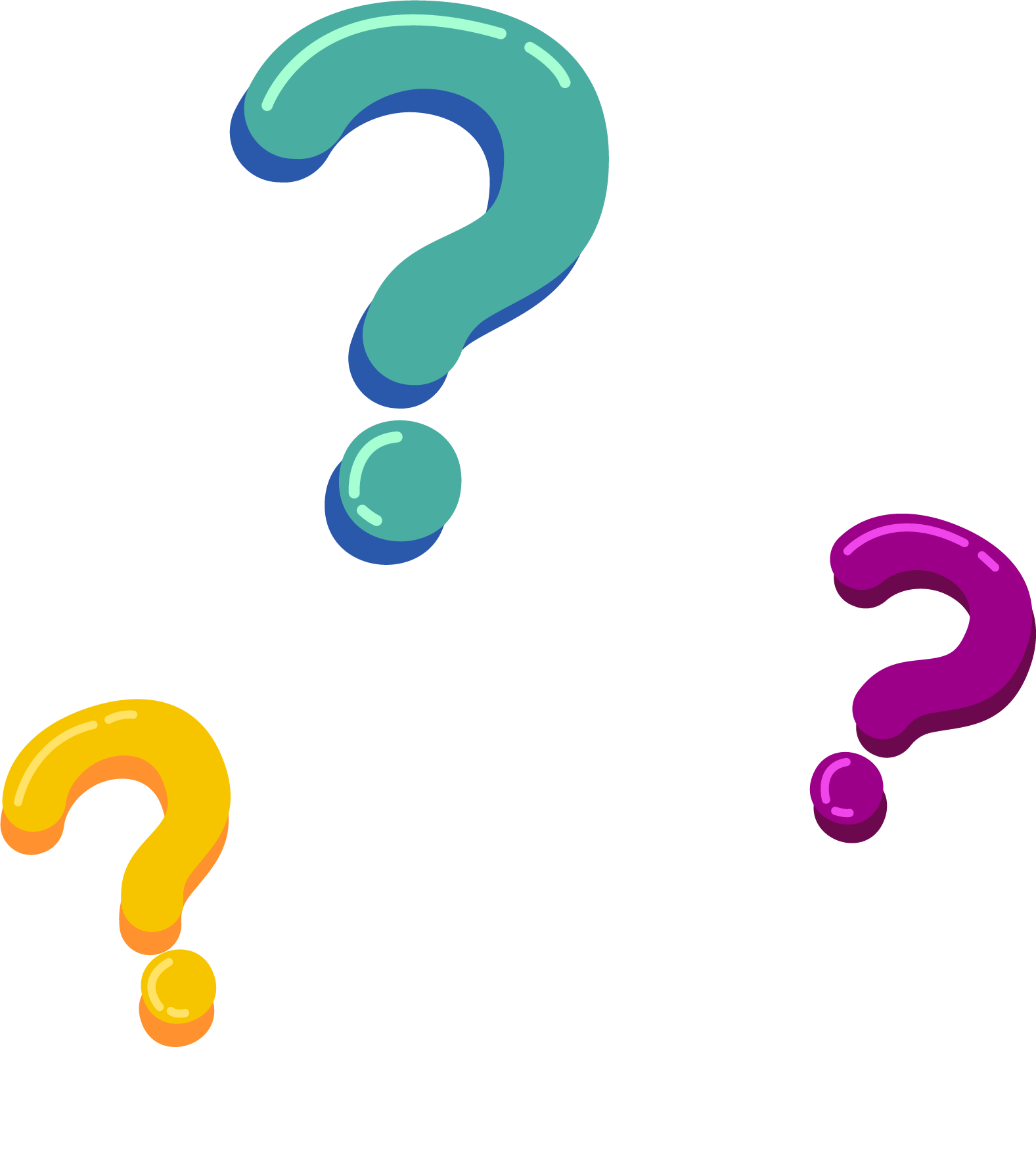 Con lợn trắng cân nặng          kg.
Con lợn đen cân nặng          kg.
Con lợn khoang cân nặng          kg.
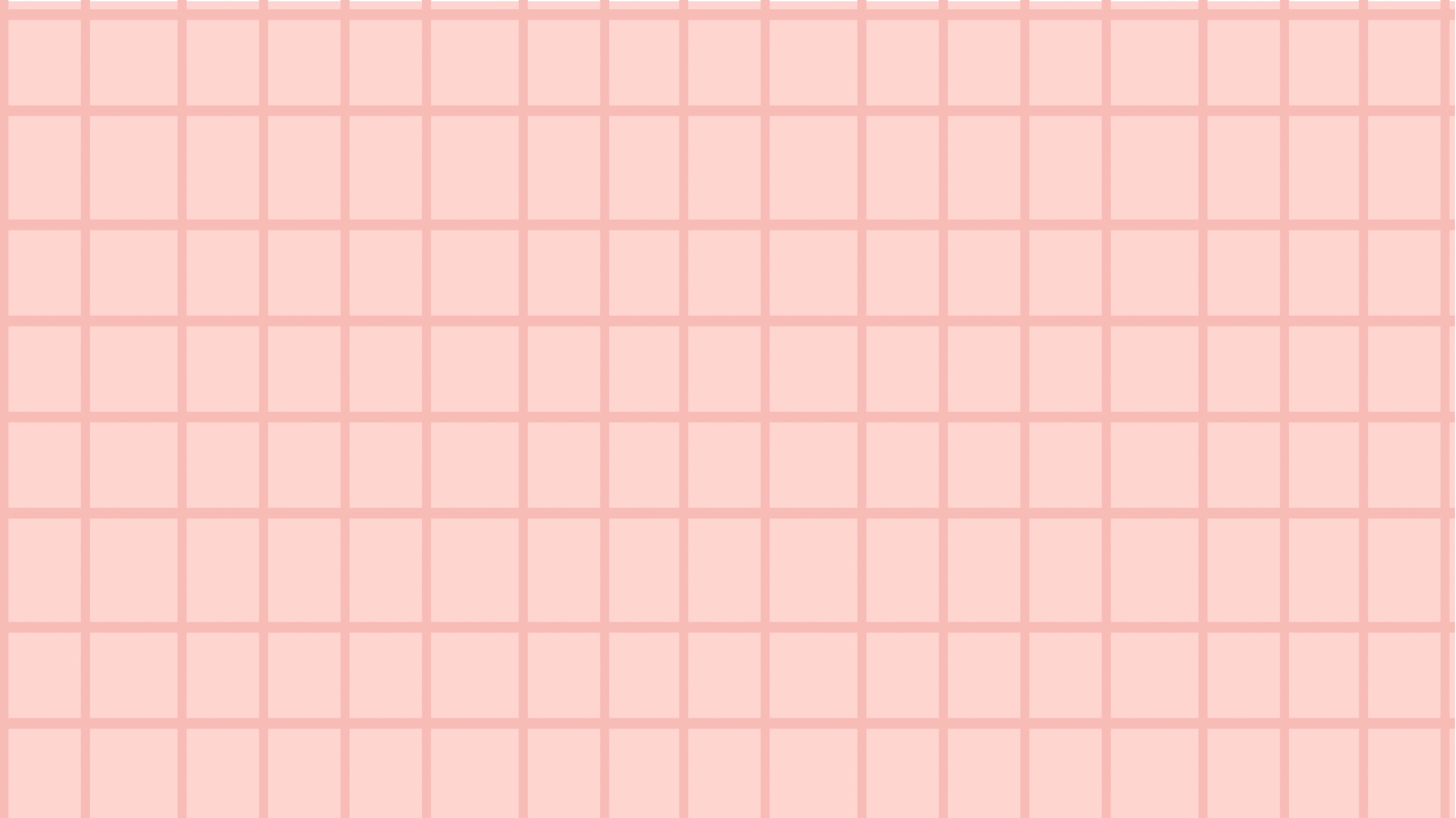 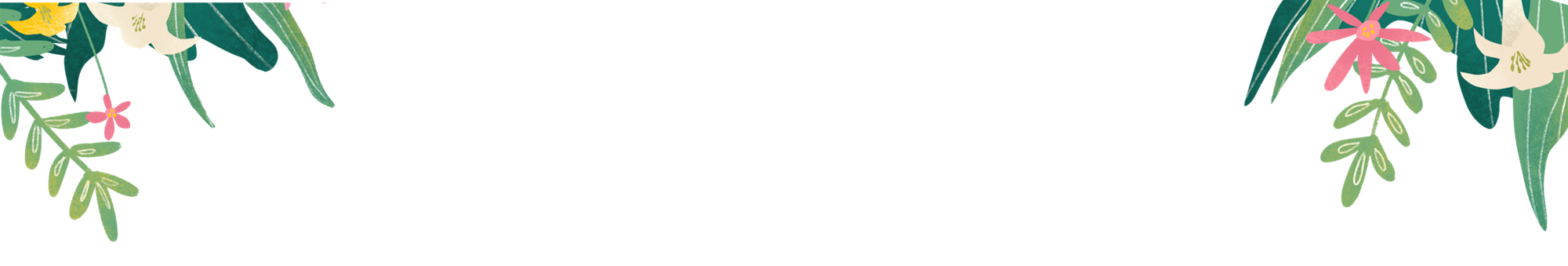 CHÚC CÁC CON 
HỌC TỐT!
CHÚC CÁC CON 
HỌC TỐT!
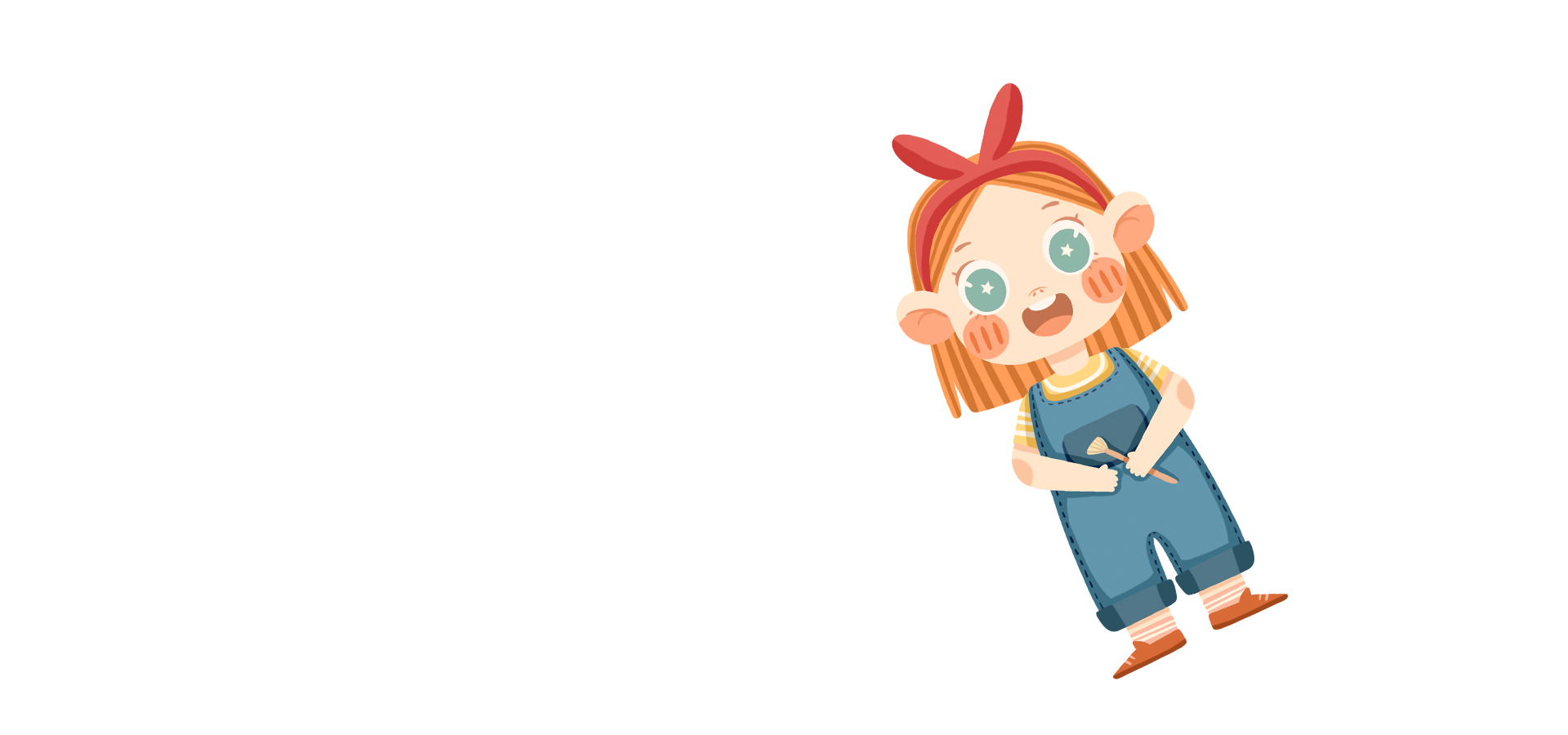 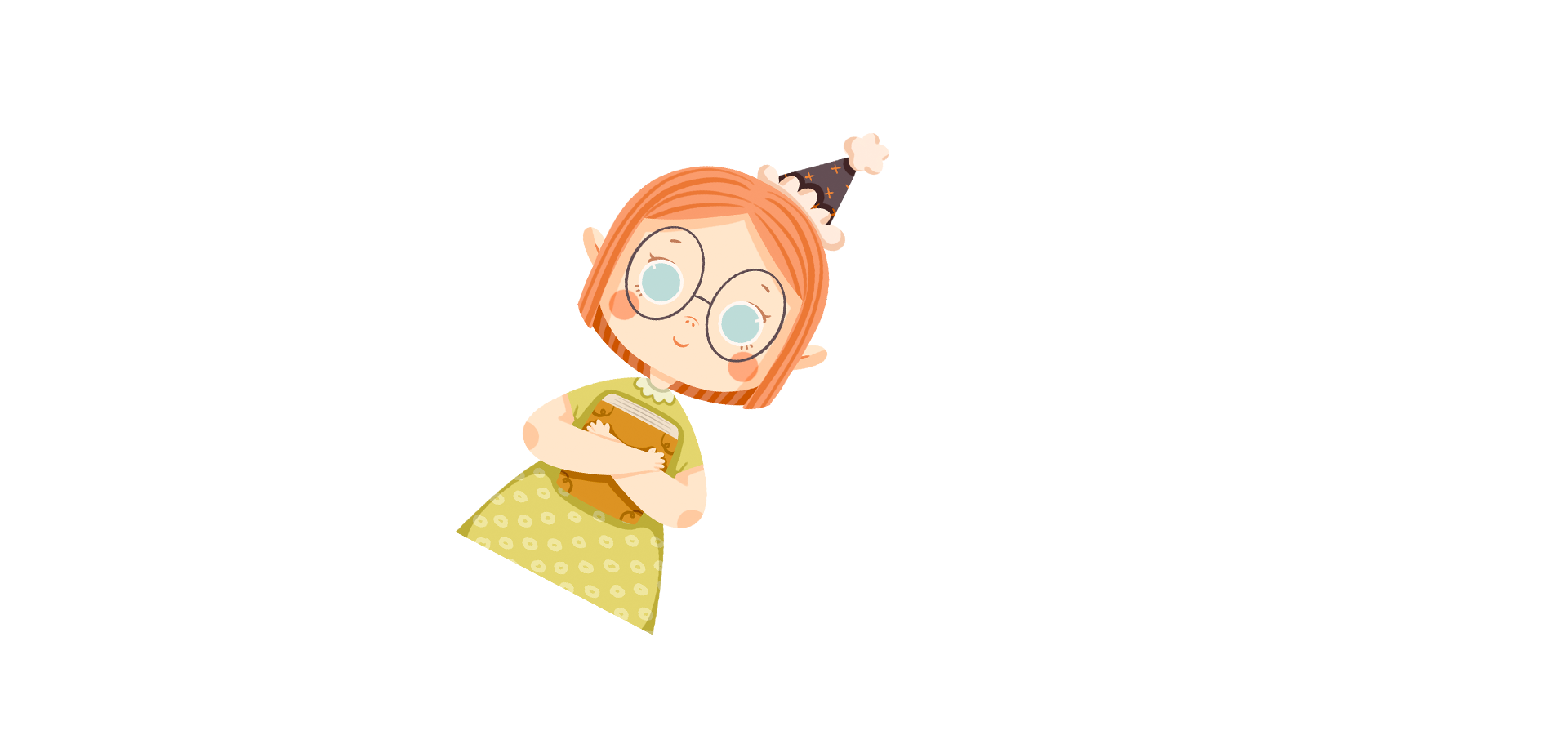 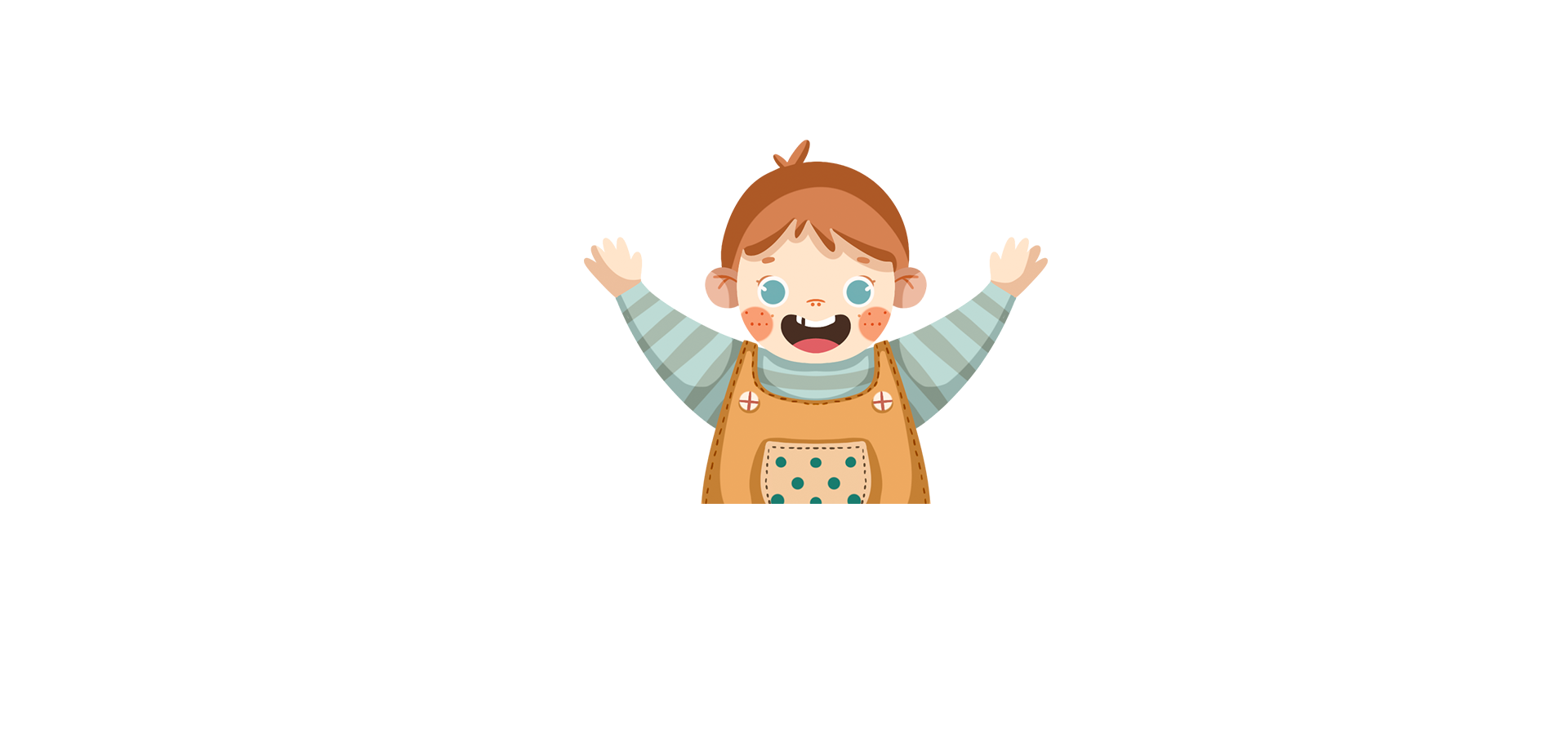 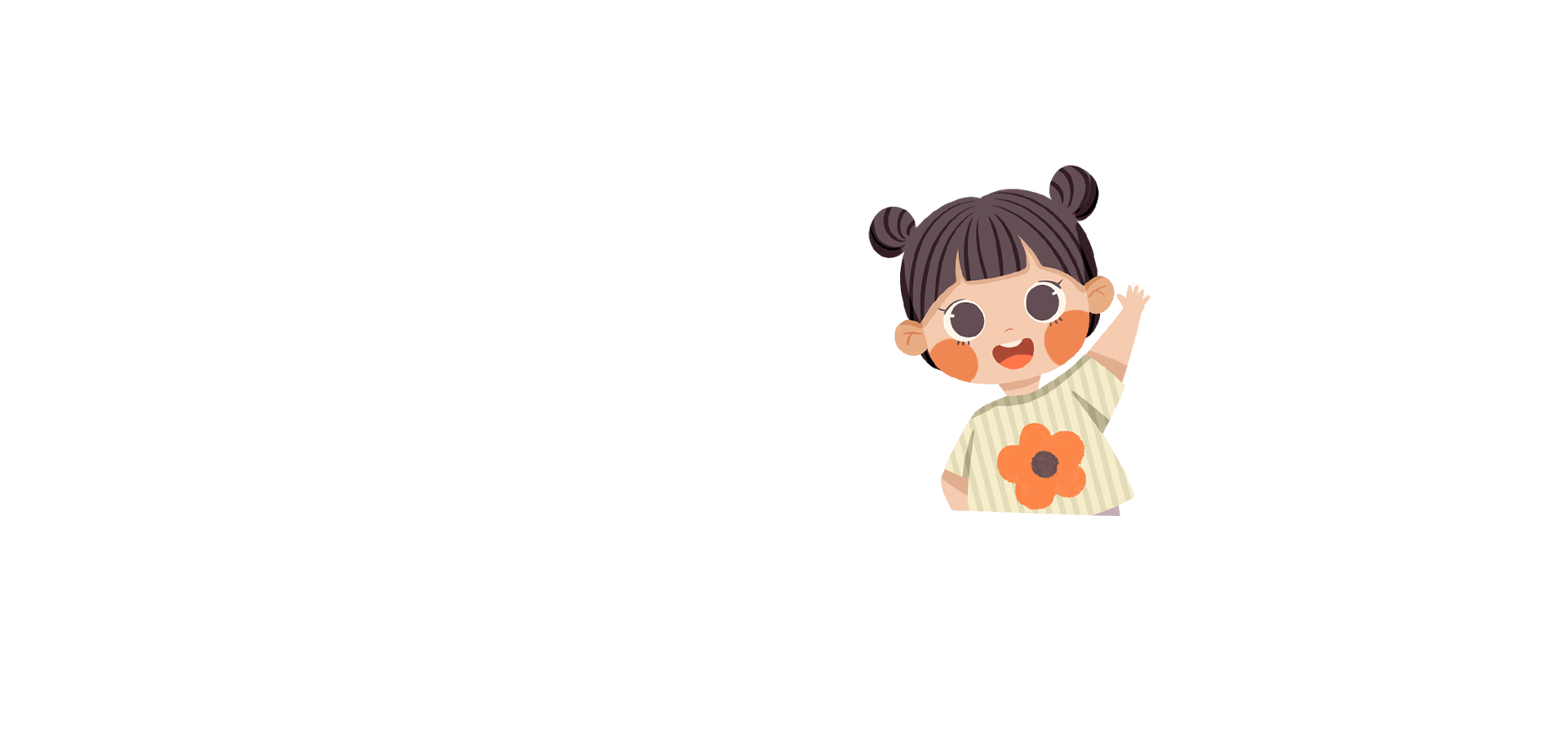